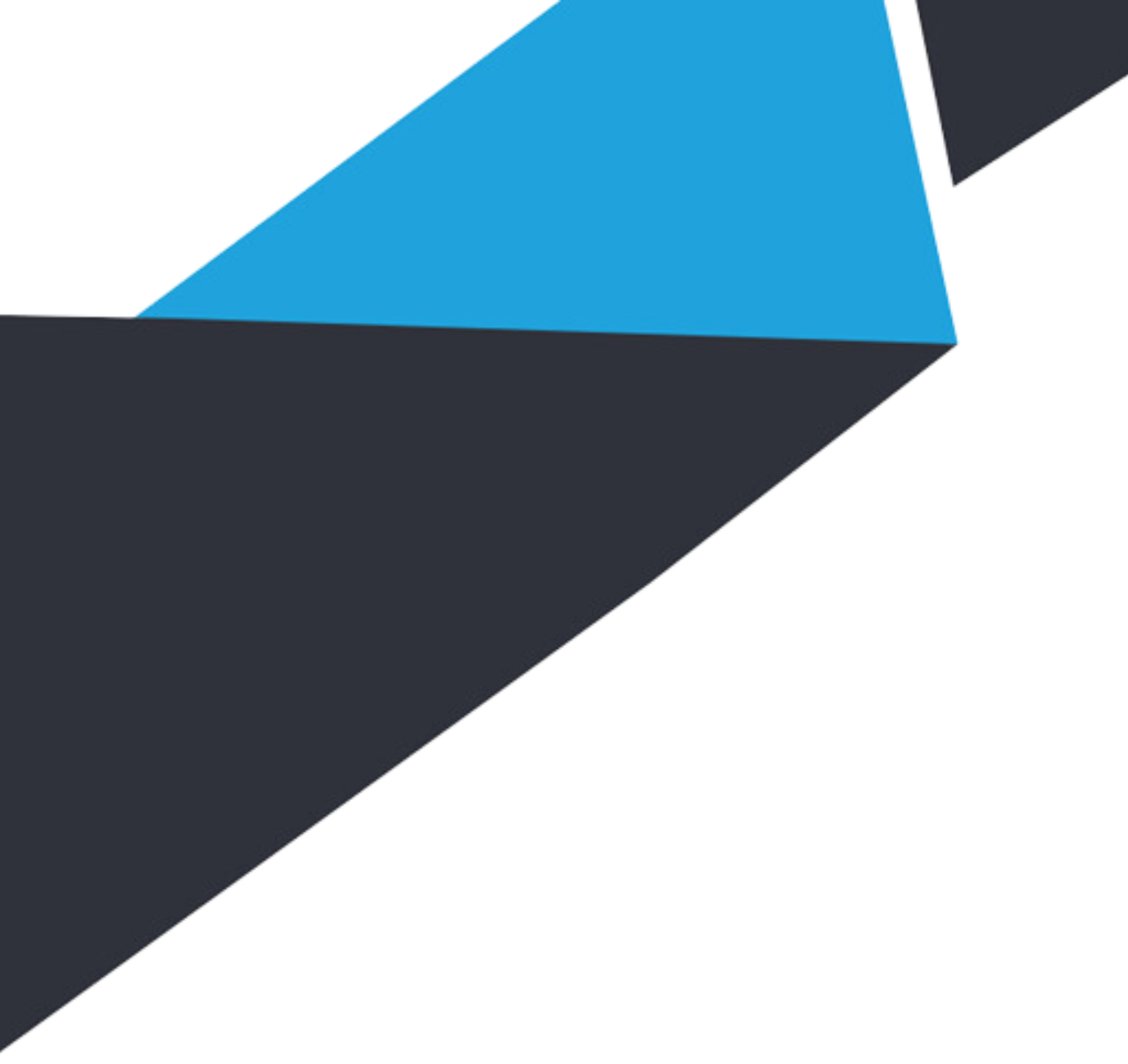 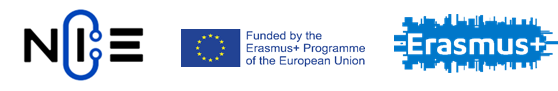 Money & Banking​
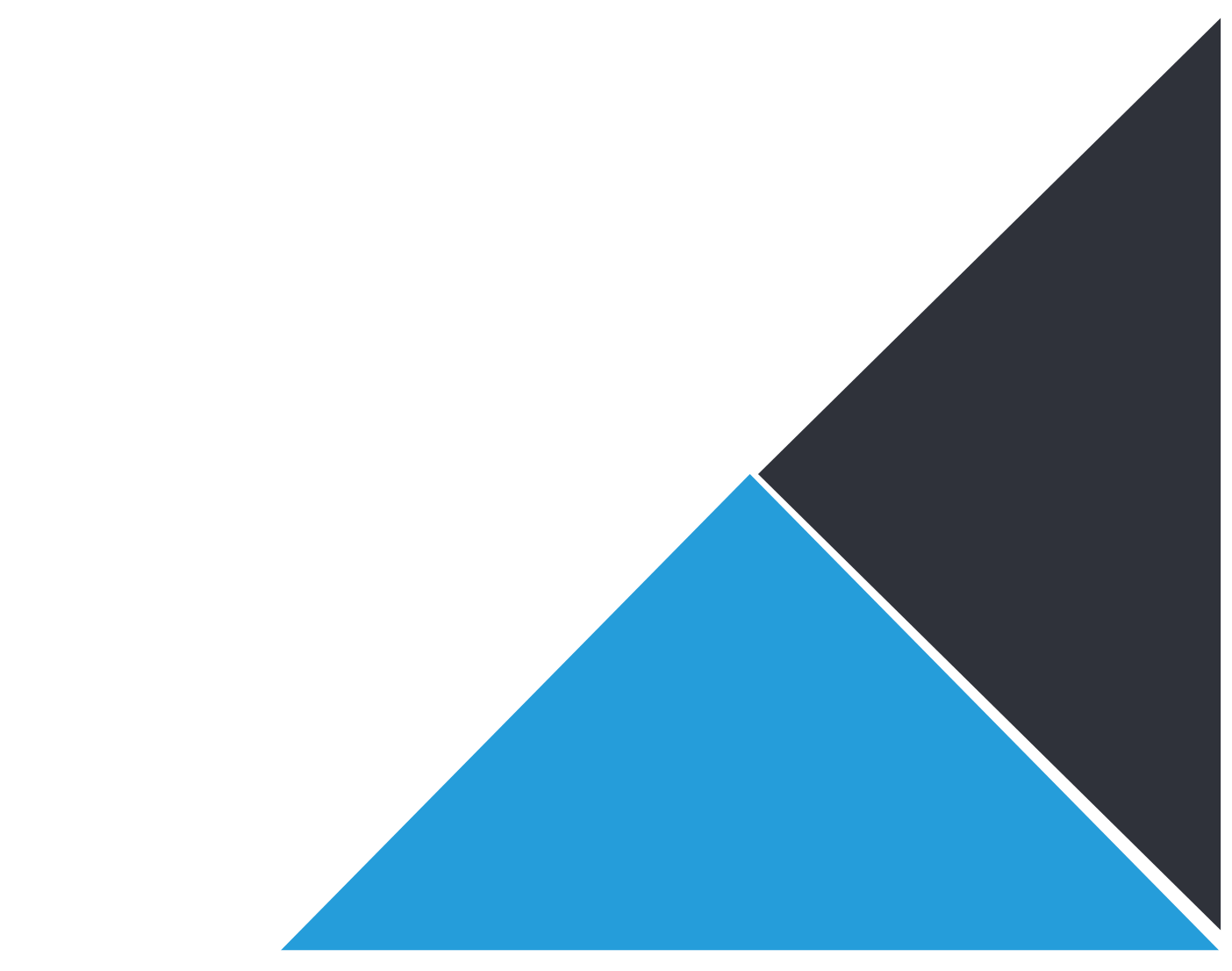 Dr. Jakub Sopko, MSc​​​
TUKE, Košice 2021
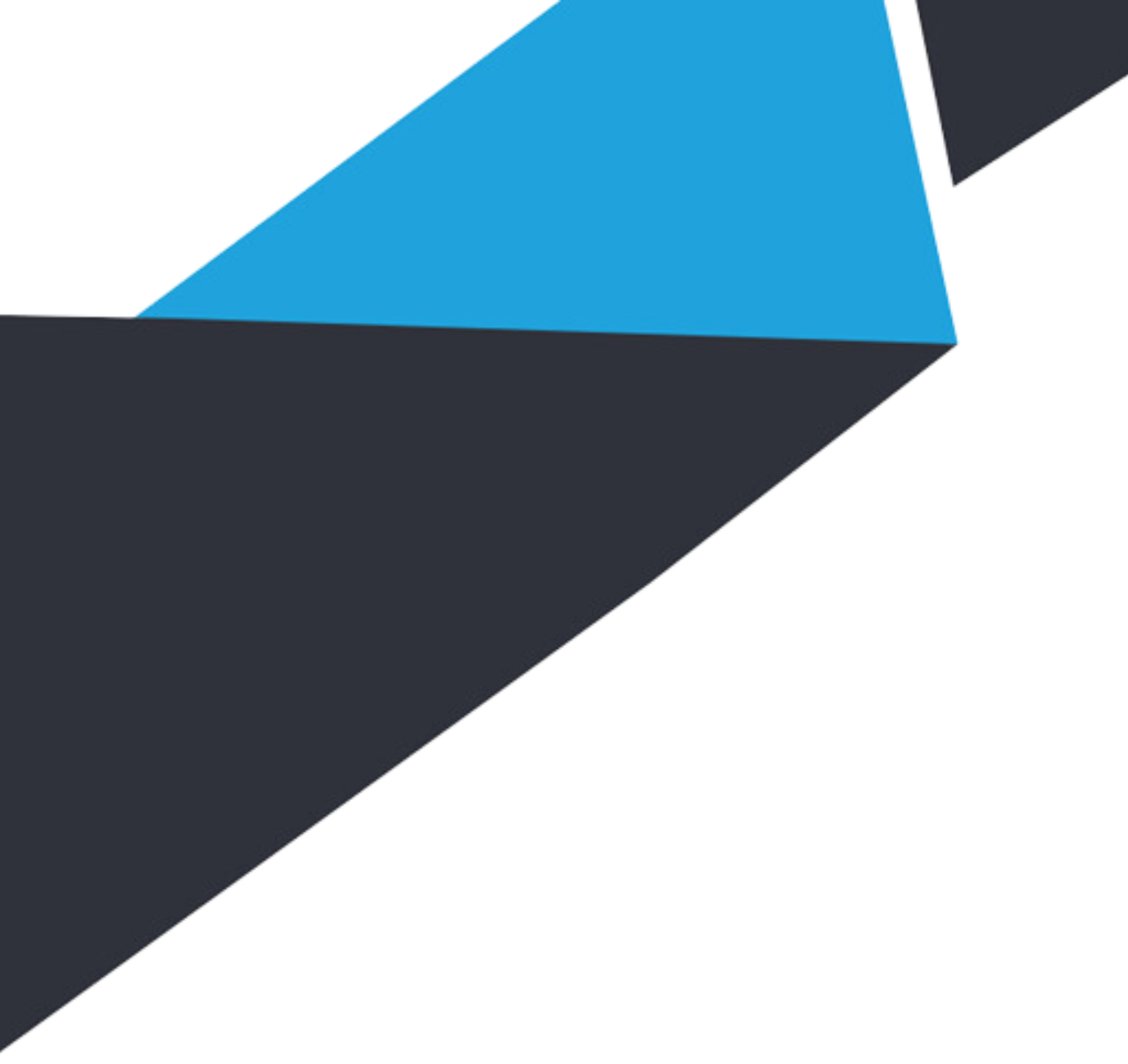 Osnova prednášky
Motivácia​
Peniaze​
Bankovníctvo a finančný systém​
FinTech v súčasnosti​
Zaujímavosti​
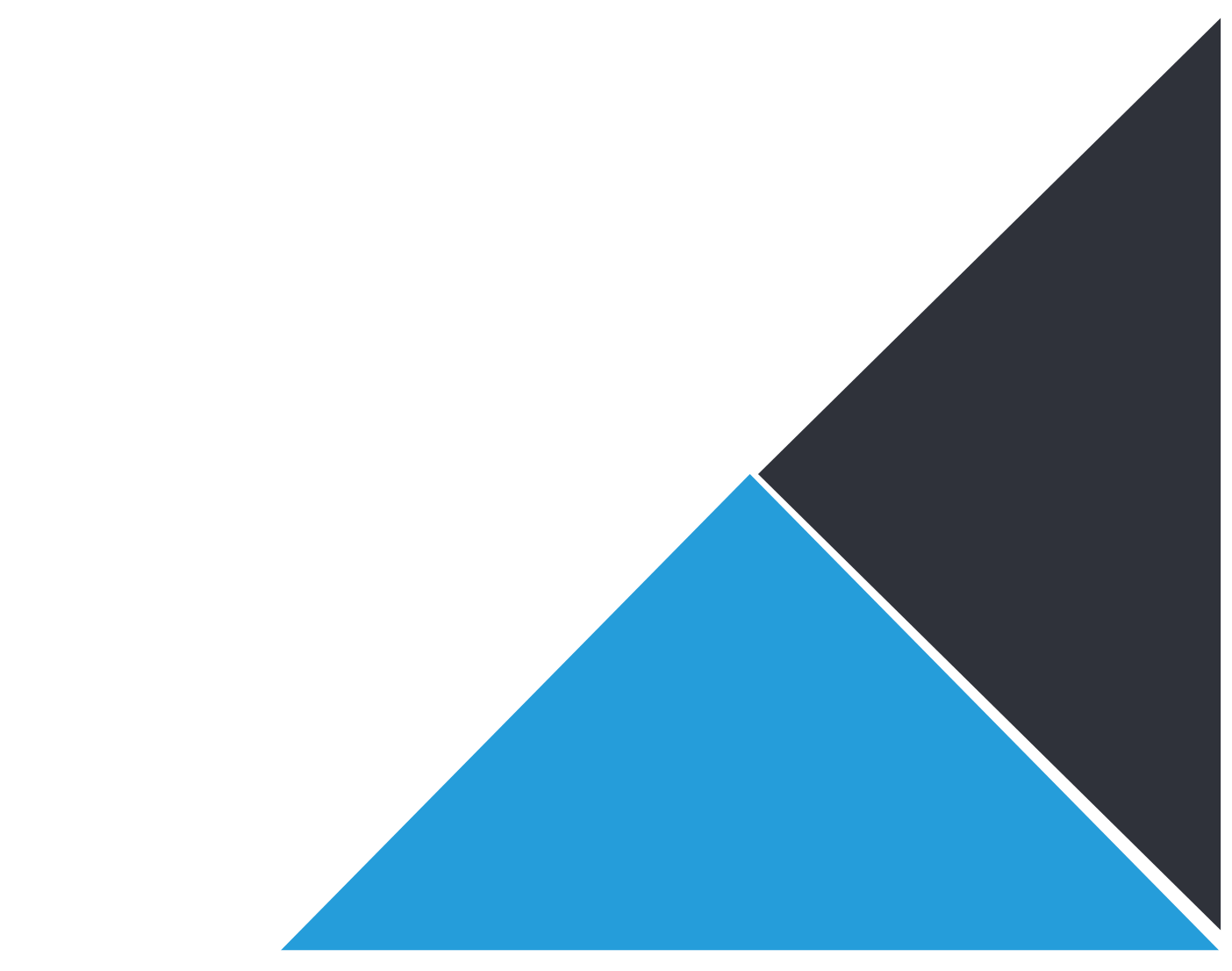 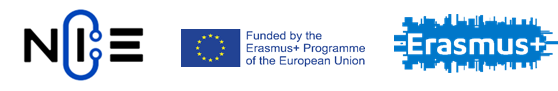 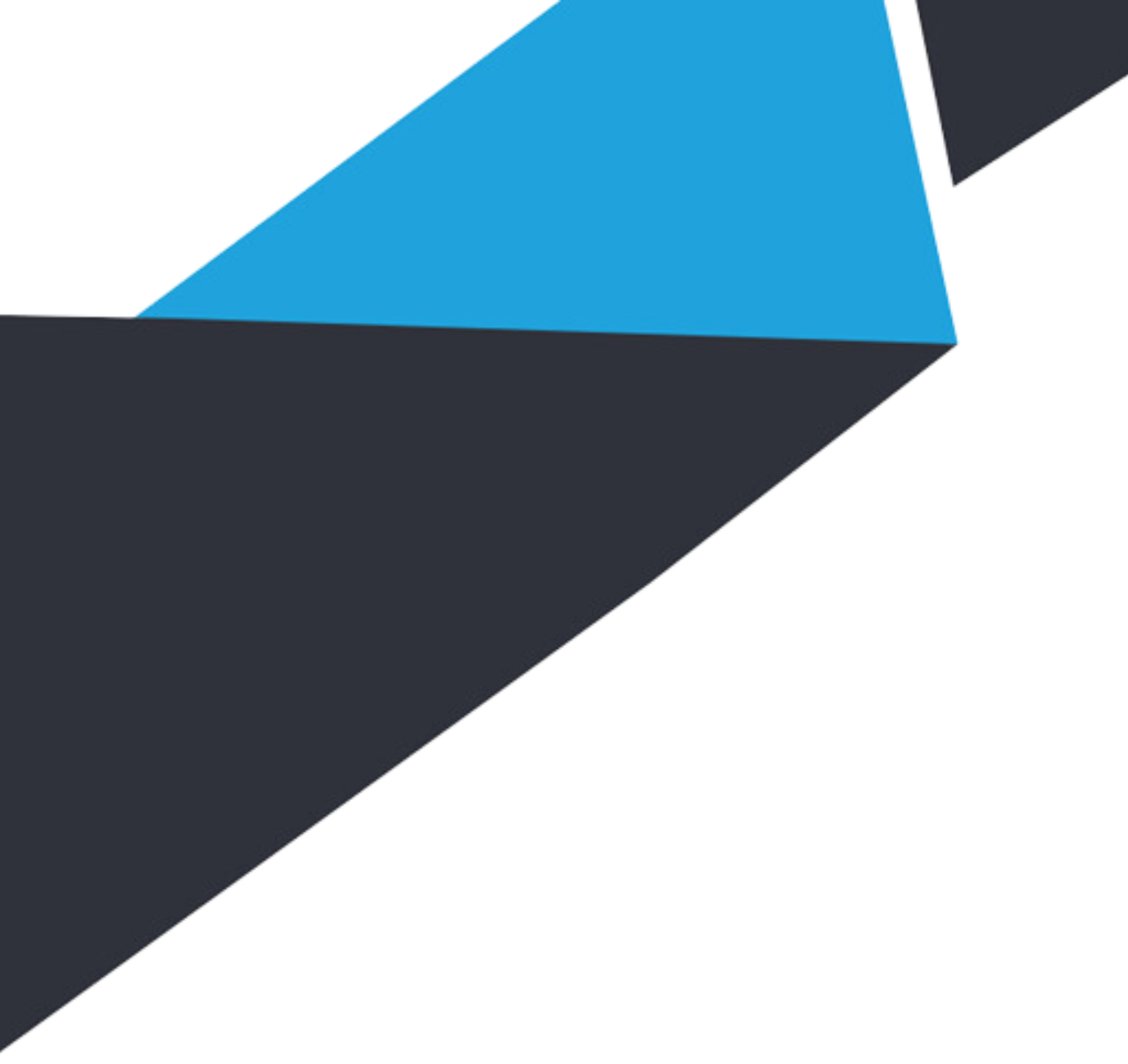 Motivácia
„Money in the bank is like toothpaste in the tube. Easy to take out, hard to put back.“​
Earl Wilson​​

​„Money is like an arm or leg – use it or lose it.“
Henry Ford
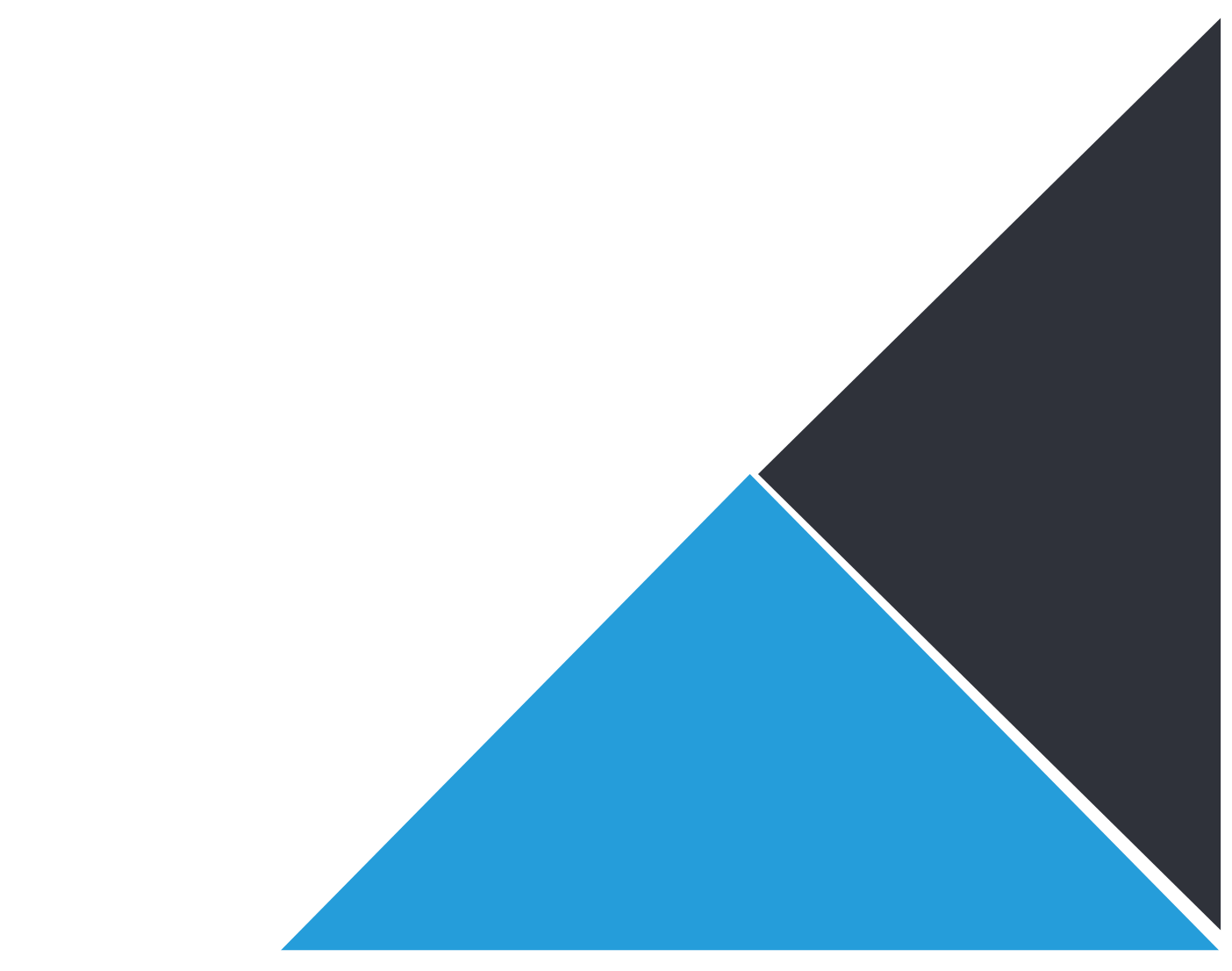 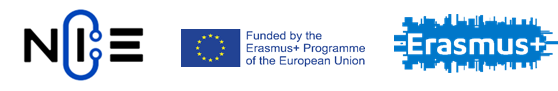 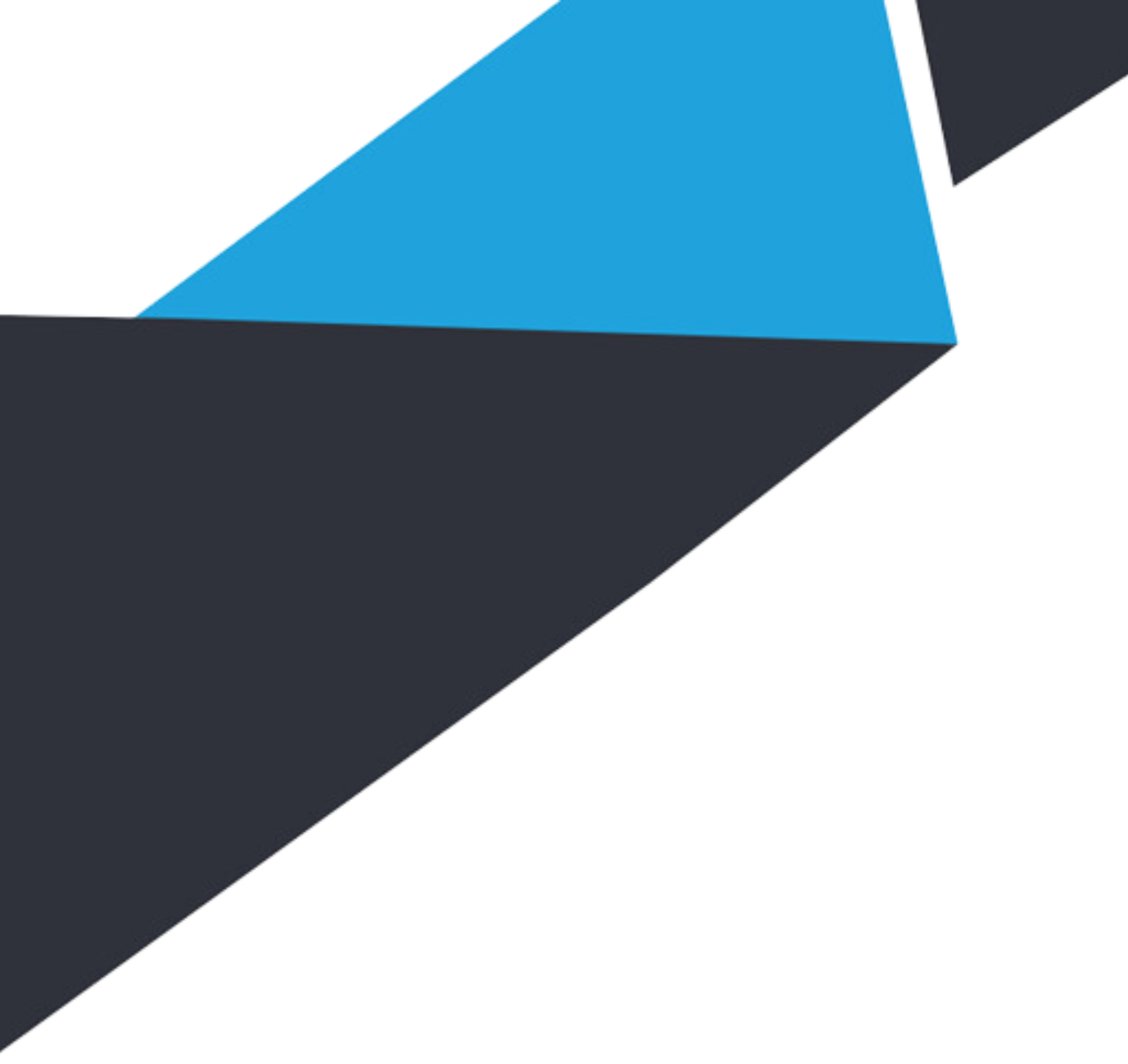 PENIAZE A ICH PODOBY
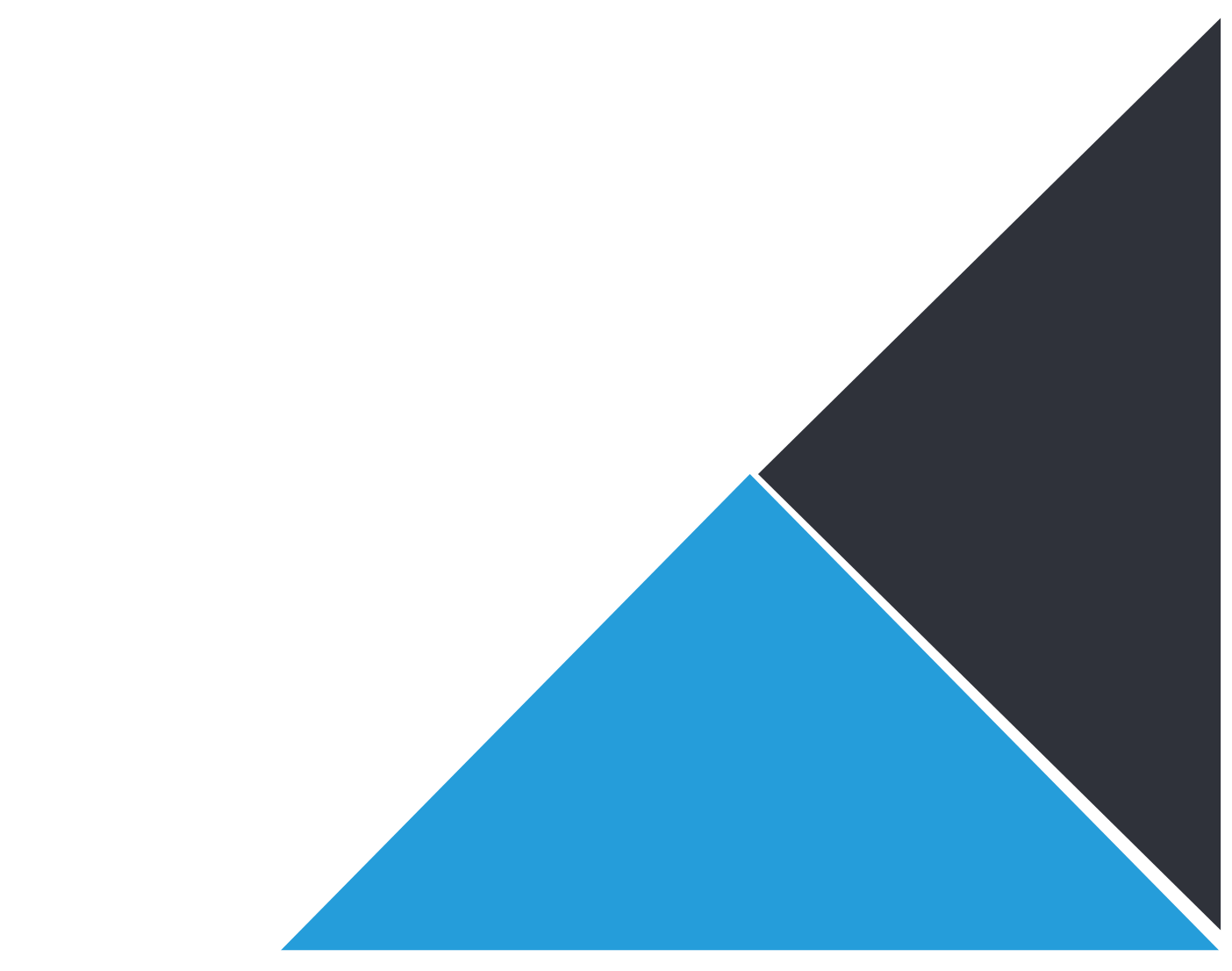 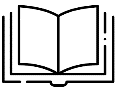 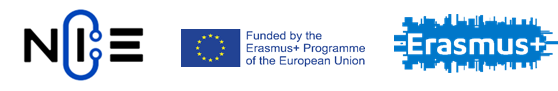 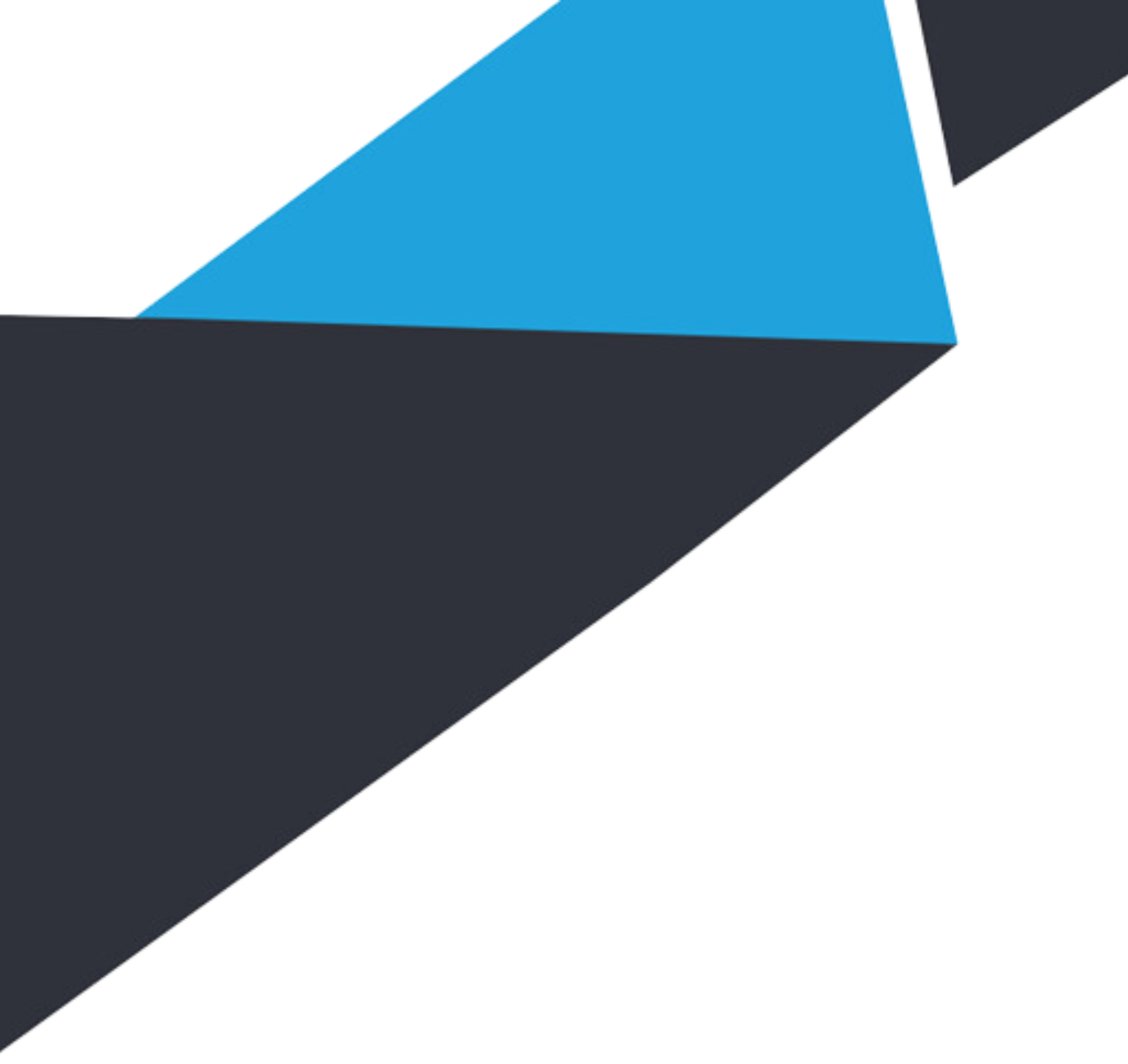 Peniaze a ich podoby (1)​
Tvrdenia, ktoré dobre poznáme:​
„peniaze hýbu svetom“​
„láska k peniazom je zdrojom všetkého zla“ (láska či nedostatok ??)​

Dôležité je pochopiť význam peňazí z hľadiska​
Viery​
Napríklad ako psychológia vzťahov, túžob, očakávaní​
Osobného vzťahu​
Od pohŕdania peniazmi až po úplnú zaujatosť peniazmi​

Prechod od primitívnych foriem k moderným formám peňazí​
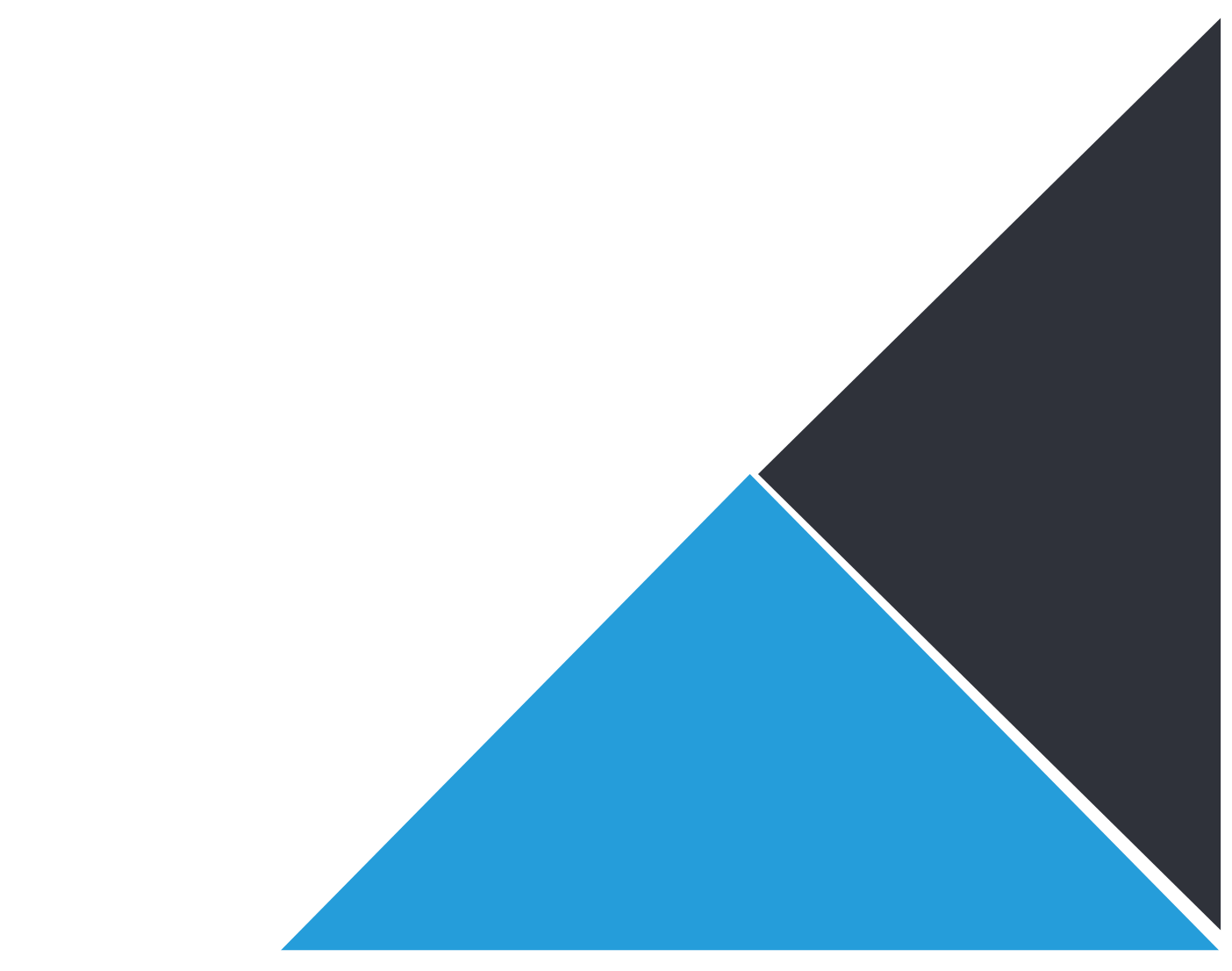 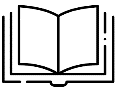 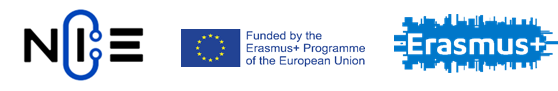 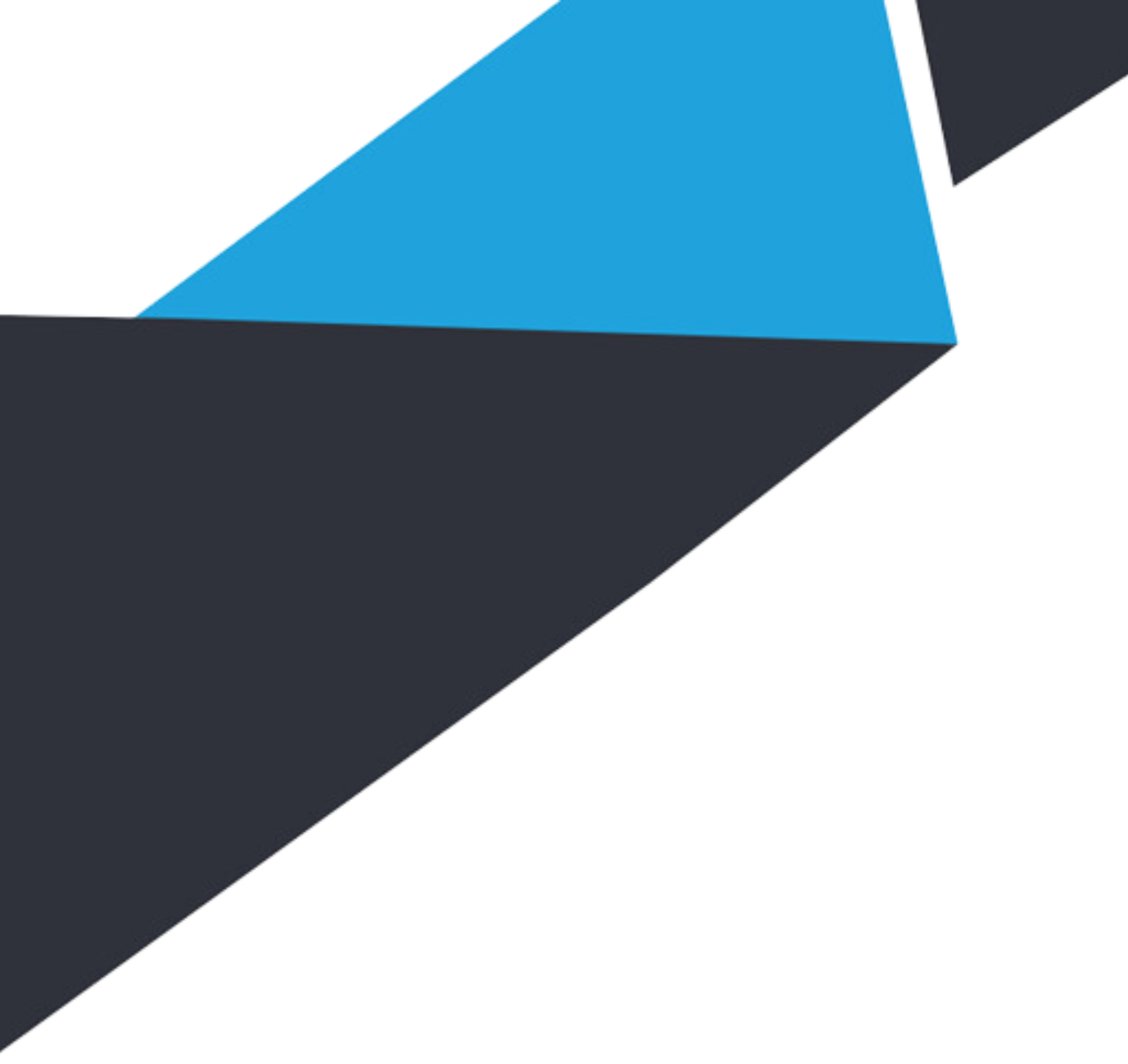 Peniaze a ich podoby (2)​
Peniaze by nemali byť definované iba z hľadiska významu, ale rovnako tak aj z hľadiska ich funkcií a účelu​
Platobný prostriedok / prostriedok výmeny​
Prostriedok uchovávania hodnoty​
Účtovná jednotka​​

Charakteristiky peňazí​
Ľahko akceptovateľné médium​
Ľahko deliteľné médium​
Majú známu hodnotu​
Majú vysokú hodnotu v pomere k hmotnosti​
Je ich ťažké falšovať​​
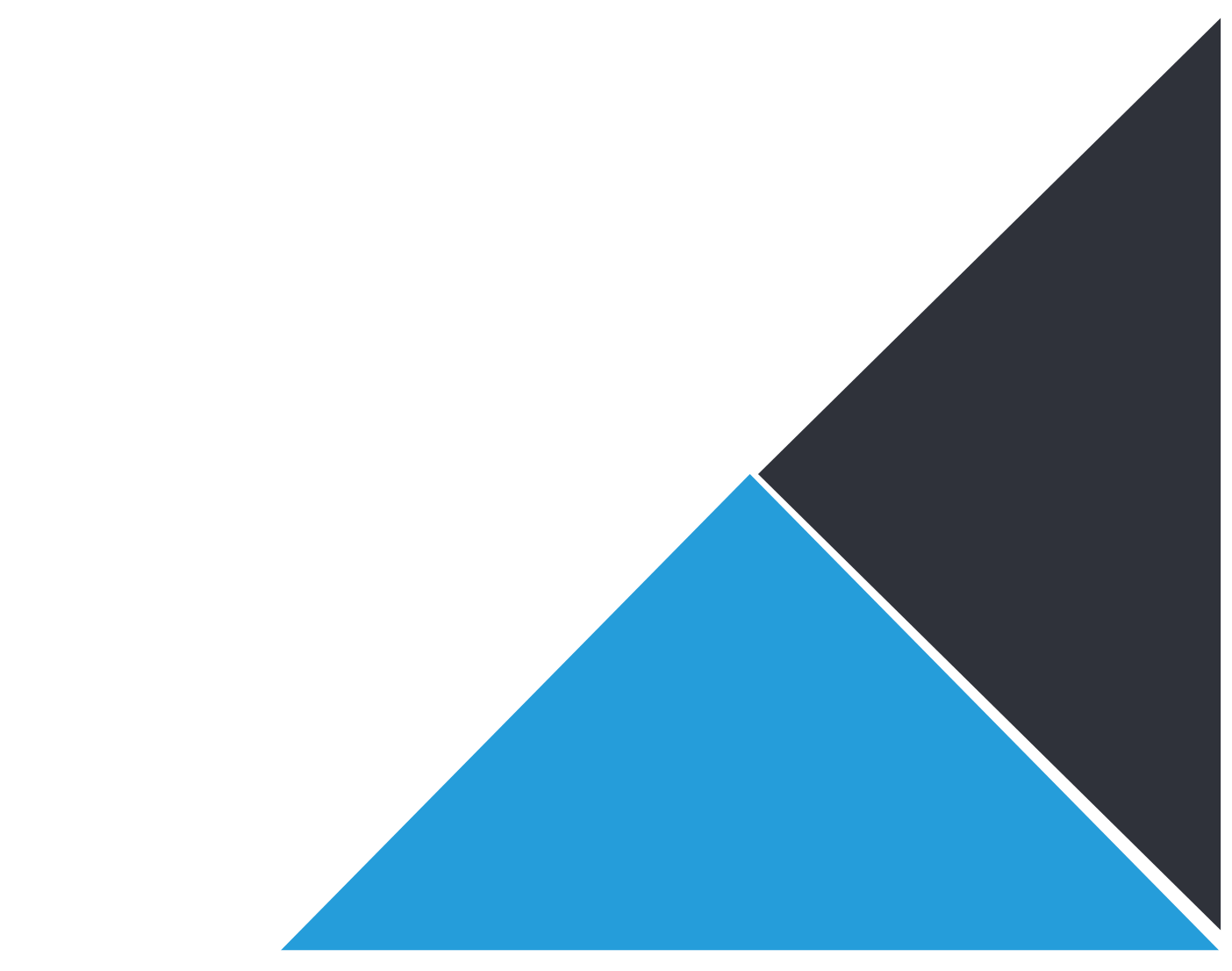 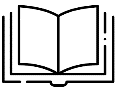 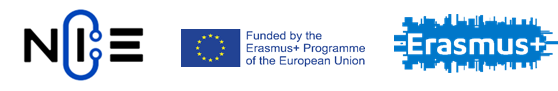 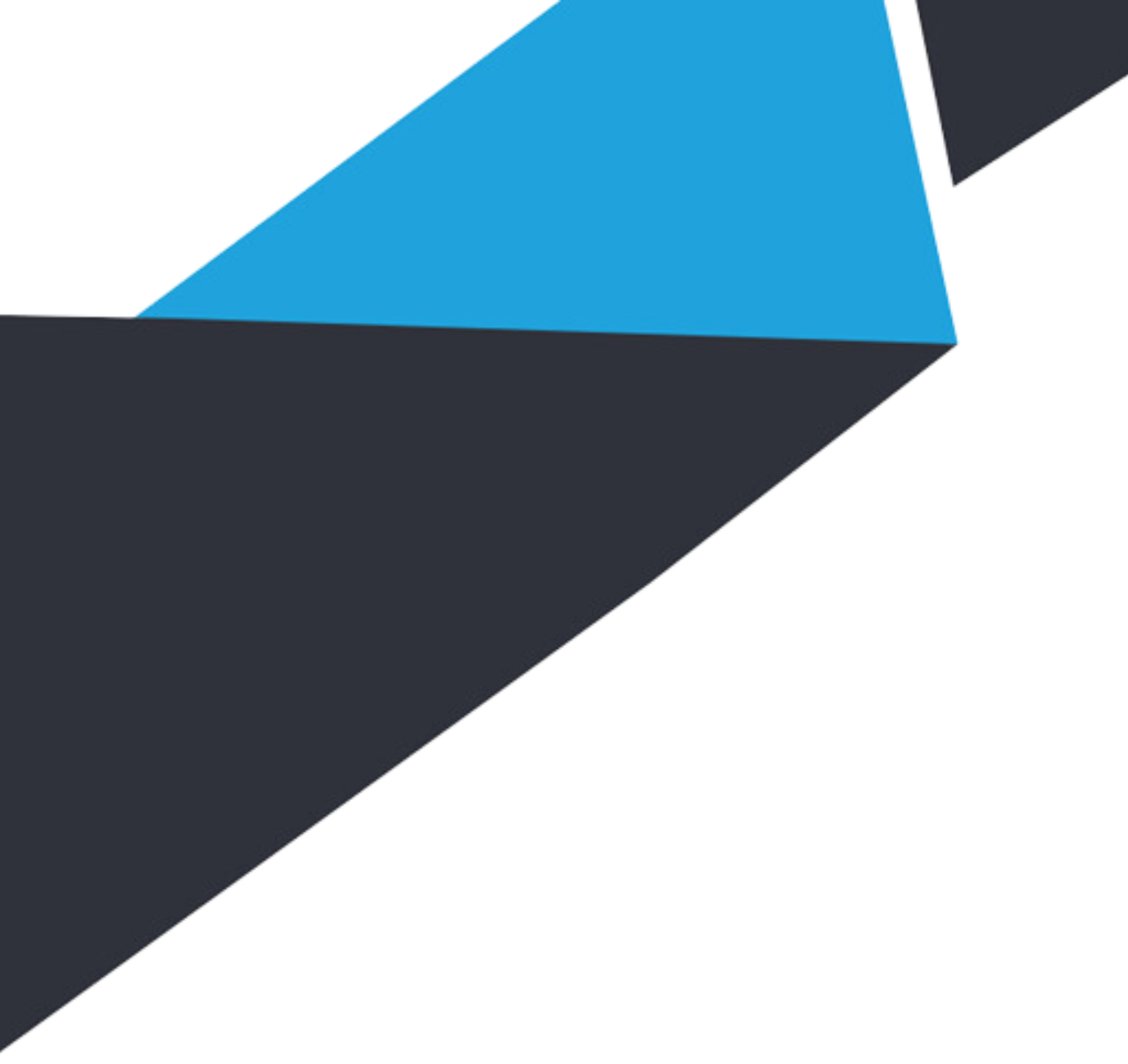 Peniaze a ich podoby (3)​
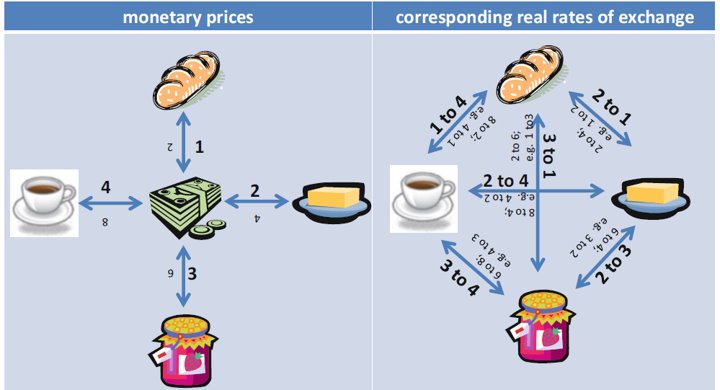 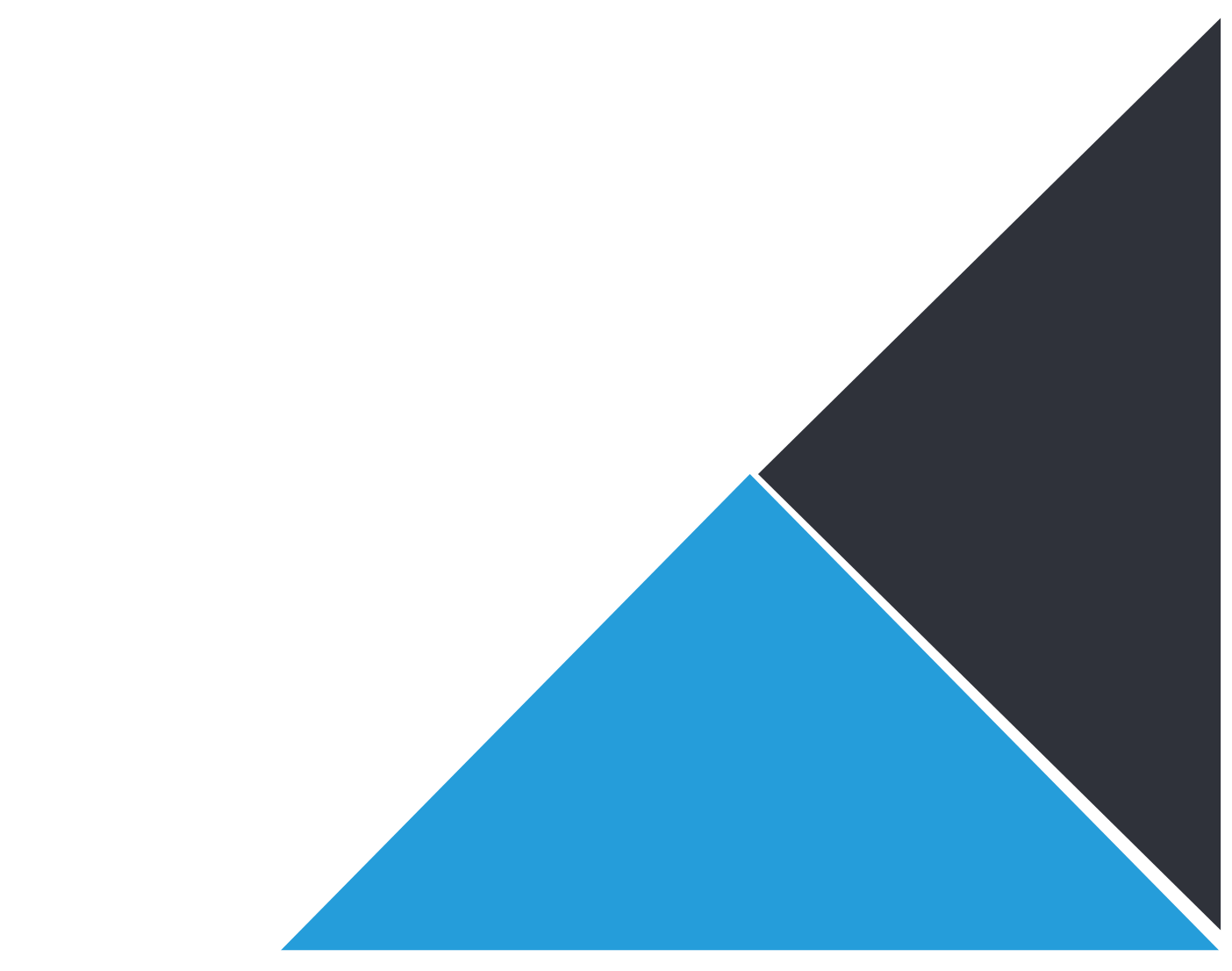 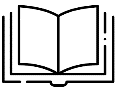 Zdroj: Herger (2019)
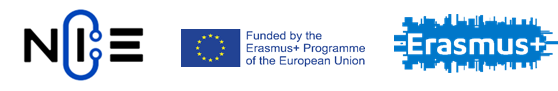 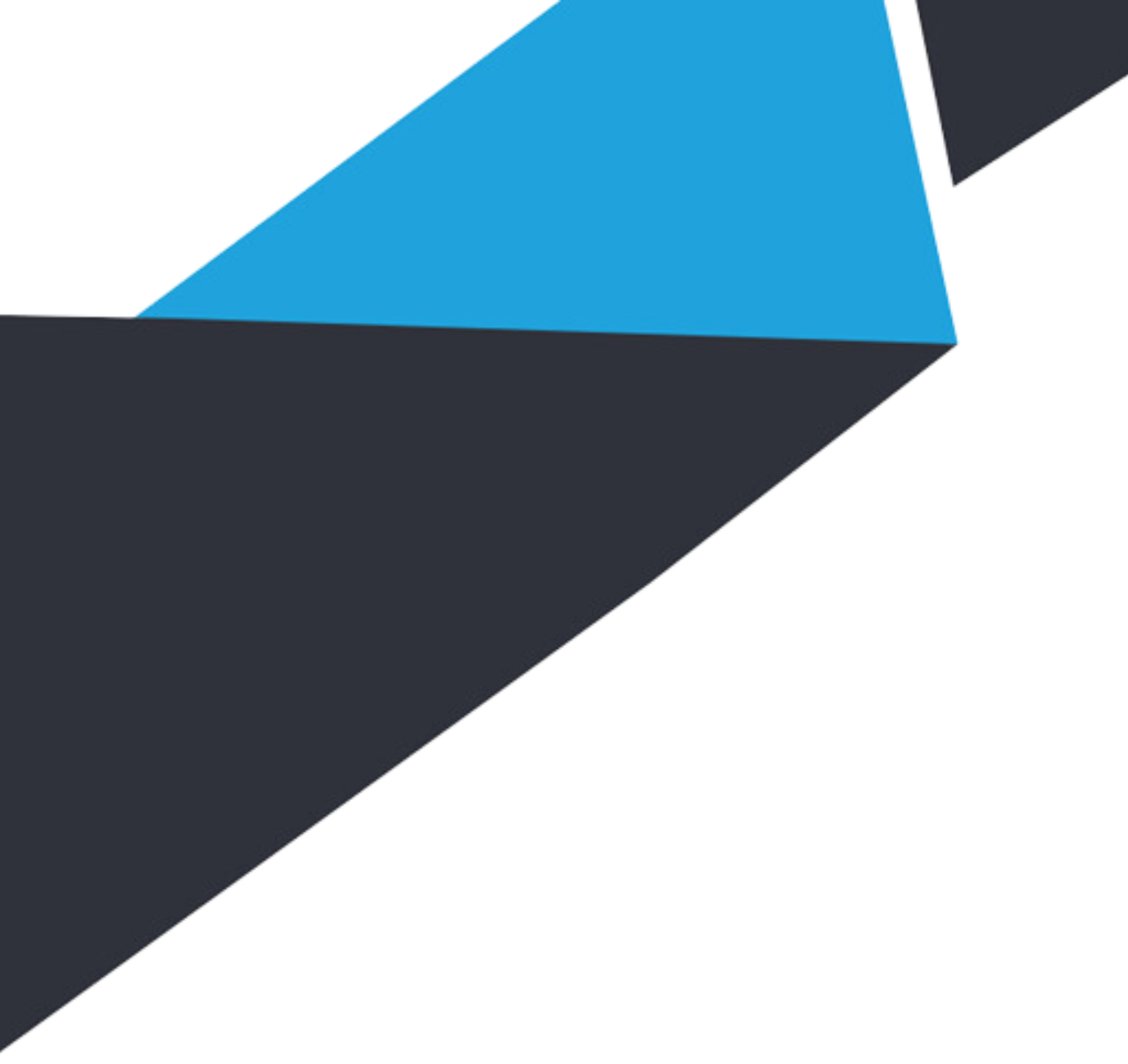 Peniaze a ich podoby (4)​
Barterova výmena​
Vytváranie trhov​
Výmena darov​

Plnohodnotné peniaze​
Komoditné peniaze​
Drahé kovy​
Potvrdenky o uložení zlata​

Neplnohodnotné peniaze​
Fiat money​
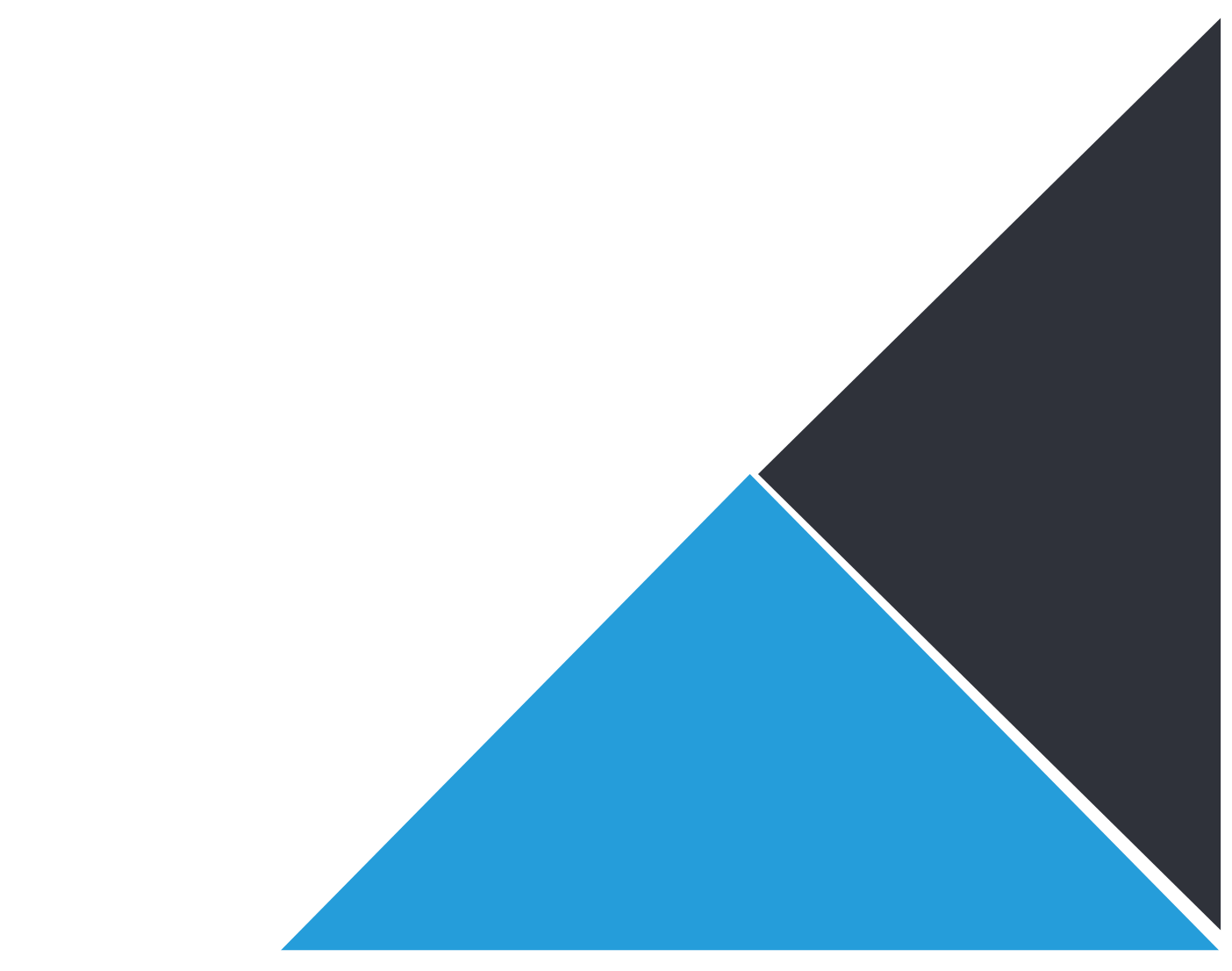 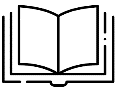 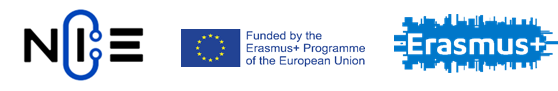 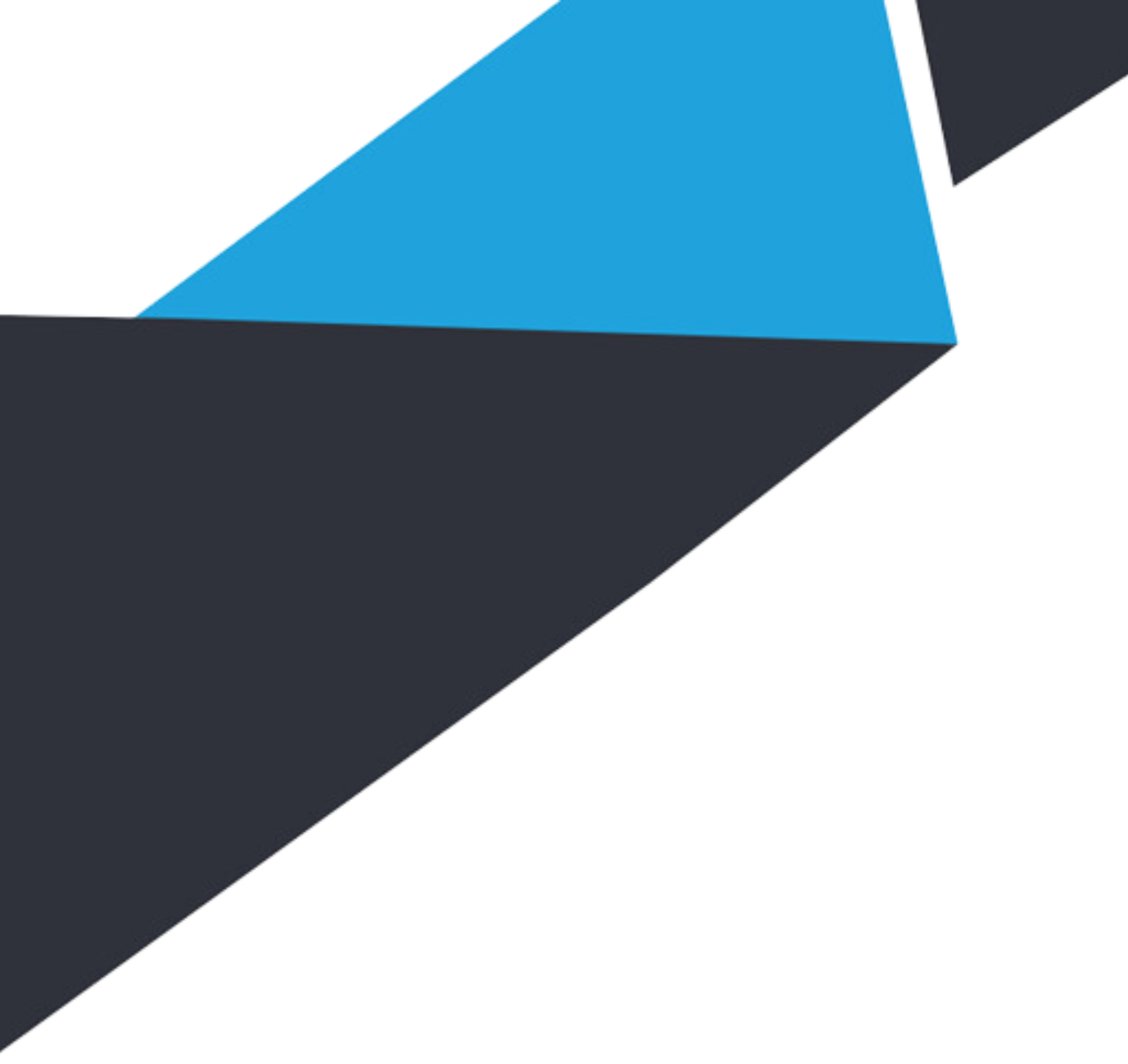 Peniaze a ich podoby (5)​
Barterová výmena: nevýhoda??​
William Stanley Jevons : Peniaze a mechanizmus výmeny (1875)​

Fun Fact:​
Operná speváčka Mlle Zélie počas celosvetového turné navštívila Society Islands (ostrovy v Južnom Pacifiku). Ako odmenu za svoje vystúpenie dostala jednu tretinu príspevkov vyzbieraných na vstupnom. Jej podiel teda predstavoval​
3 prasatá,​
23 moriek,​
44 kurčiat,​
5000 kokosových orechov​
množstvo banánov, citrónov a pomarančov.​
Spotrebovala len zanedbateľné množstvo a súčasne skôr, ako odišla, musela kŕmiť prasatá a hydinu ovocím. Významná časť príspevkov vyšla teda navnivoč.​
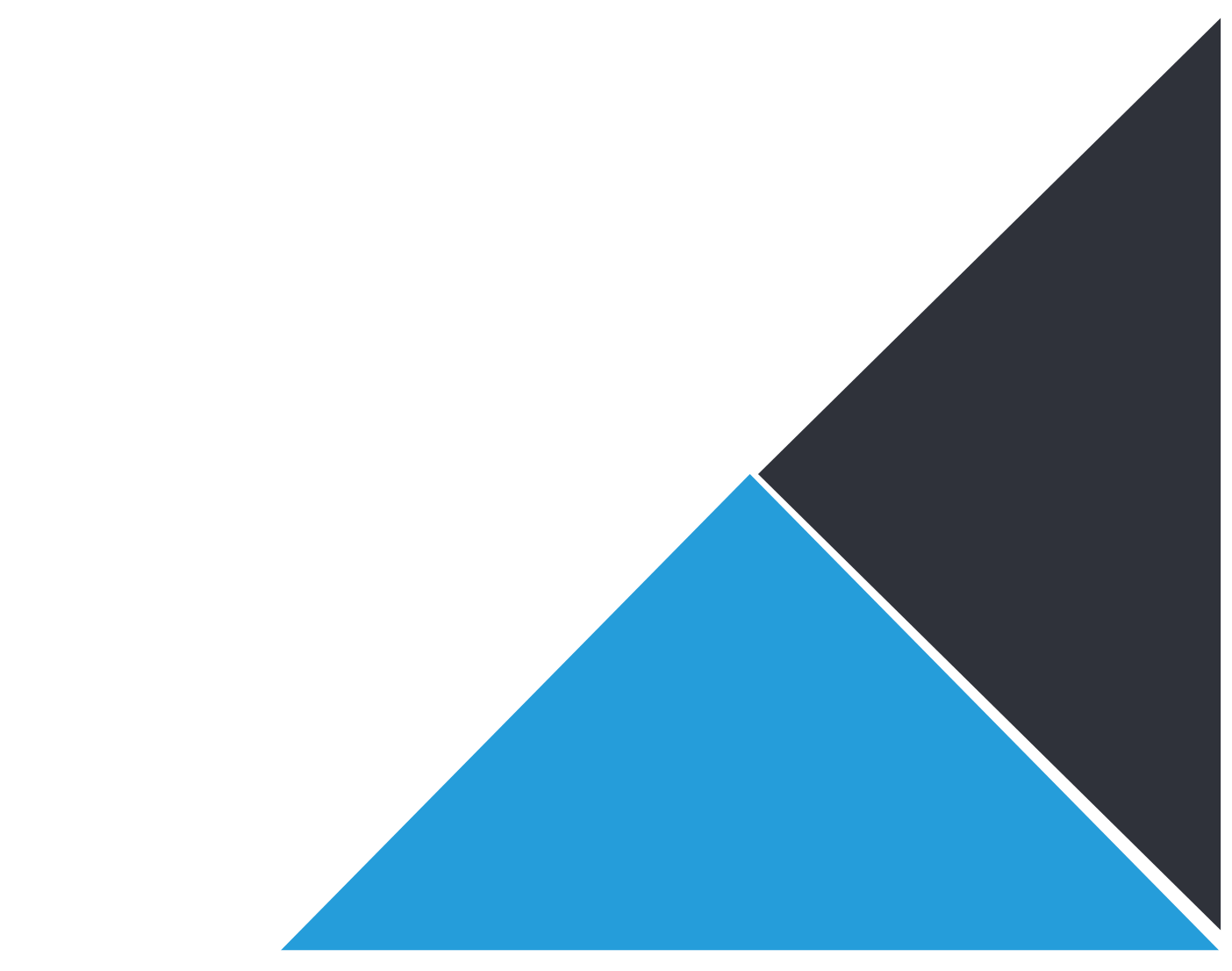 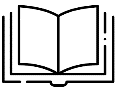 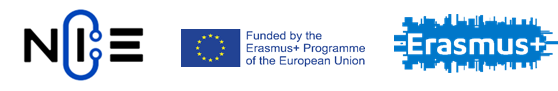 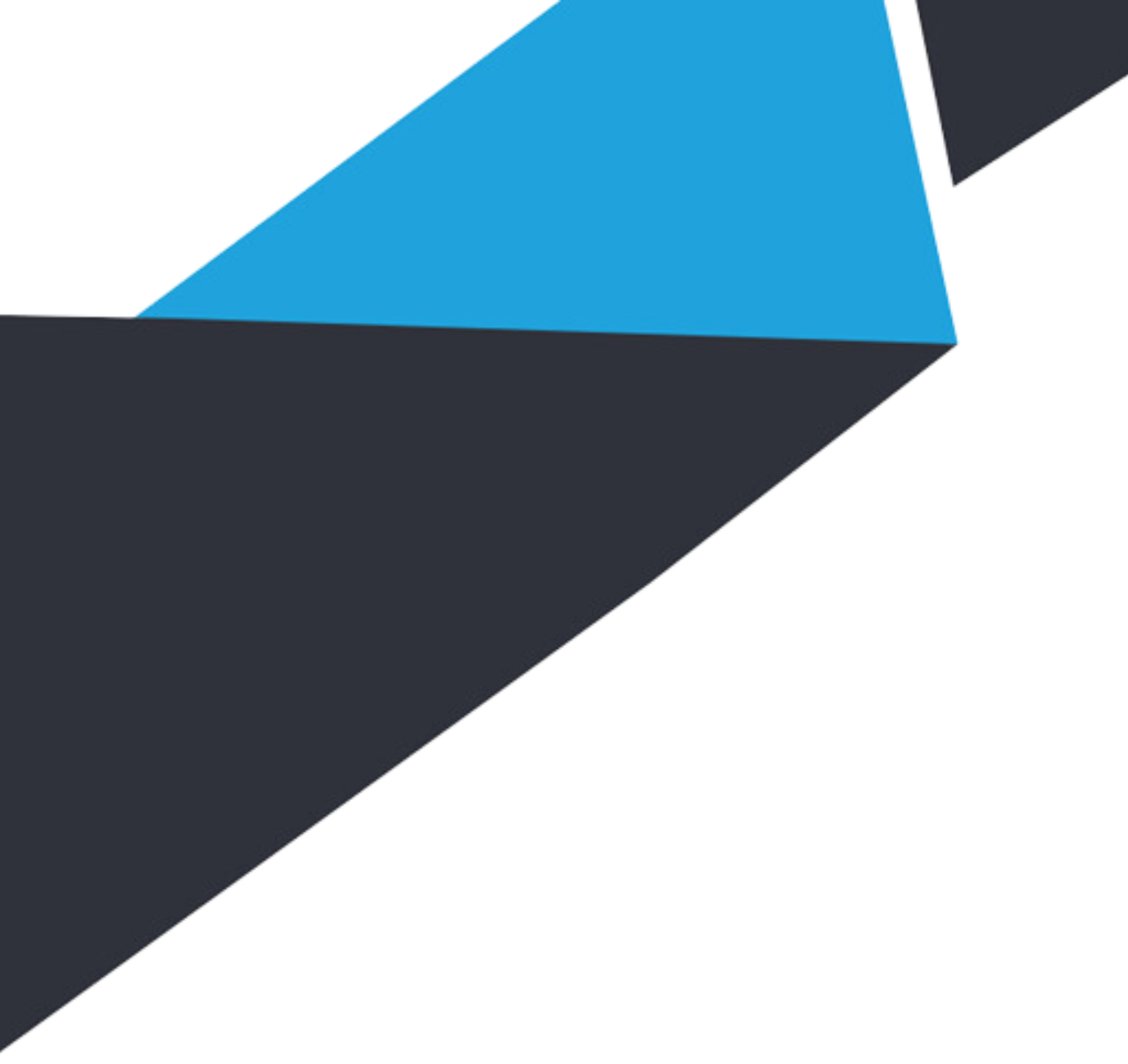 Peniaze a ich podoby (6)​
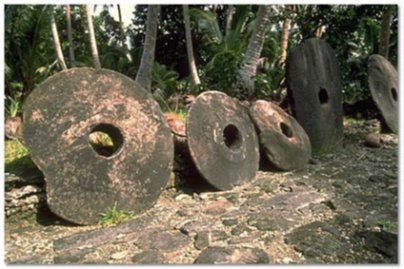 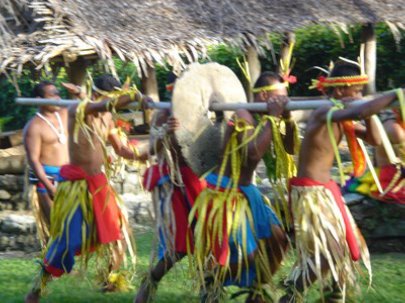 Yap (Mikronézia) – platidlo Rai (raay)​
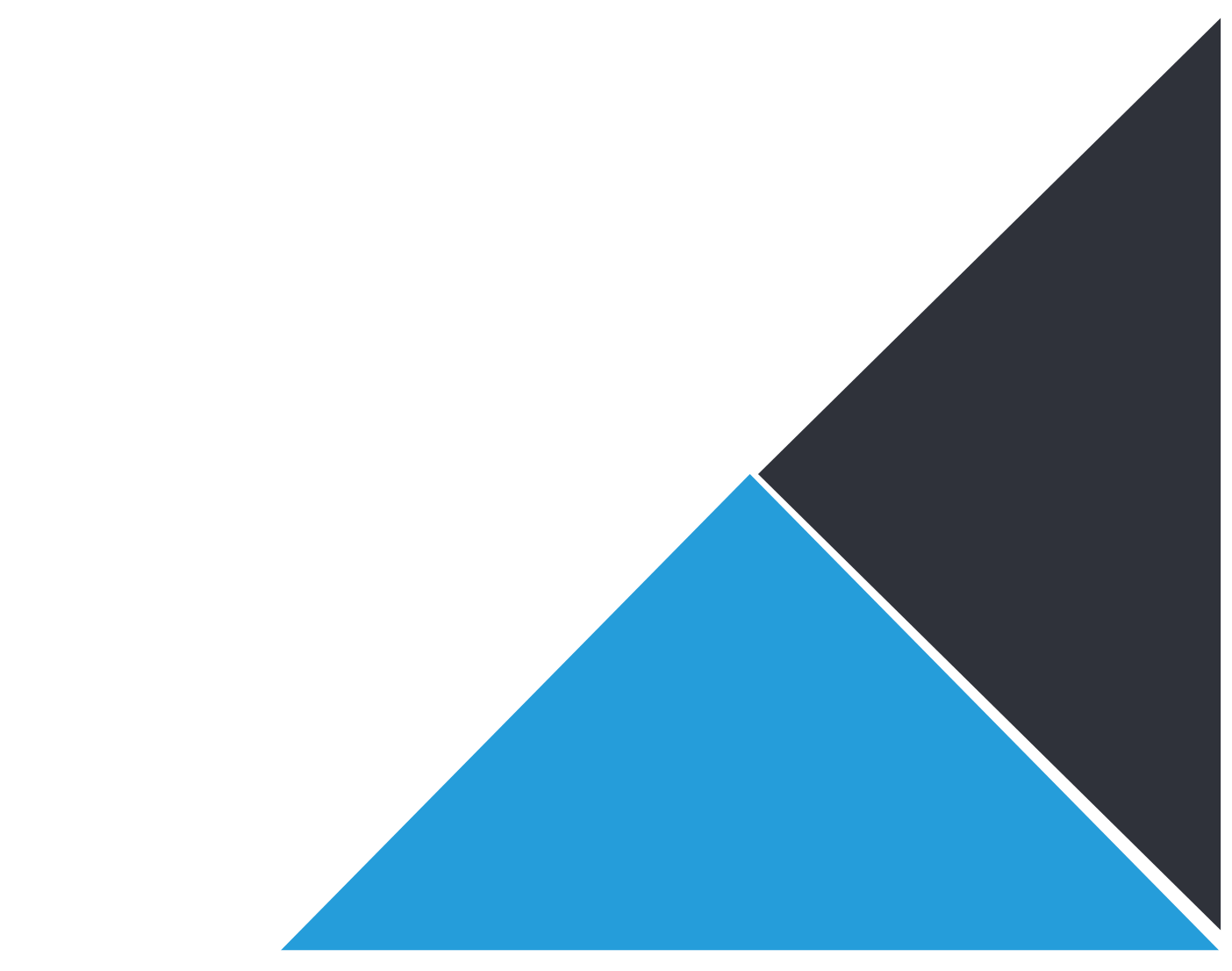 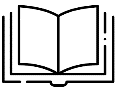 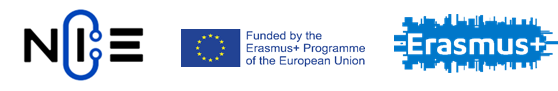 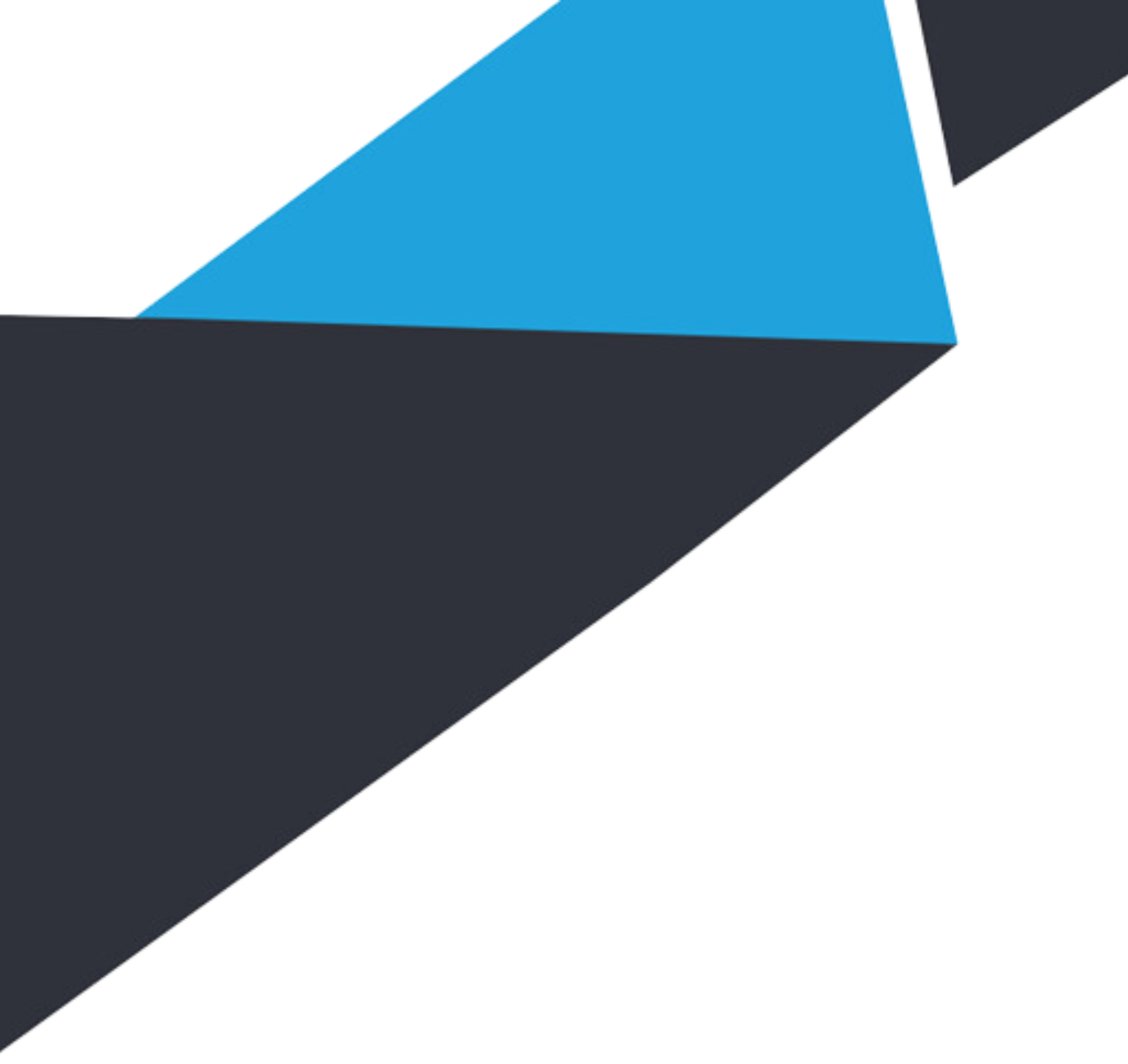 Peniaze a ich podoby (7)​
Riziko : INFLÁCIA​
Príklady hyperinflácie:​
Rusko (1921 - 1924)​
Nemecko (1922 - 1923)​
Maďarsko (1945 - 1946)​
Argentína a Brazília (1989 - 1990)​
Ukrajina (1991 - 1994)​
Zimbabwe (2006 - 2009)​
Venezuela (2018)​
Kuba (???)​
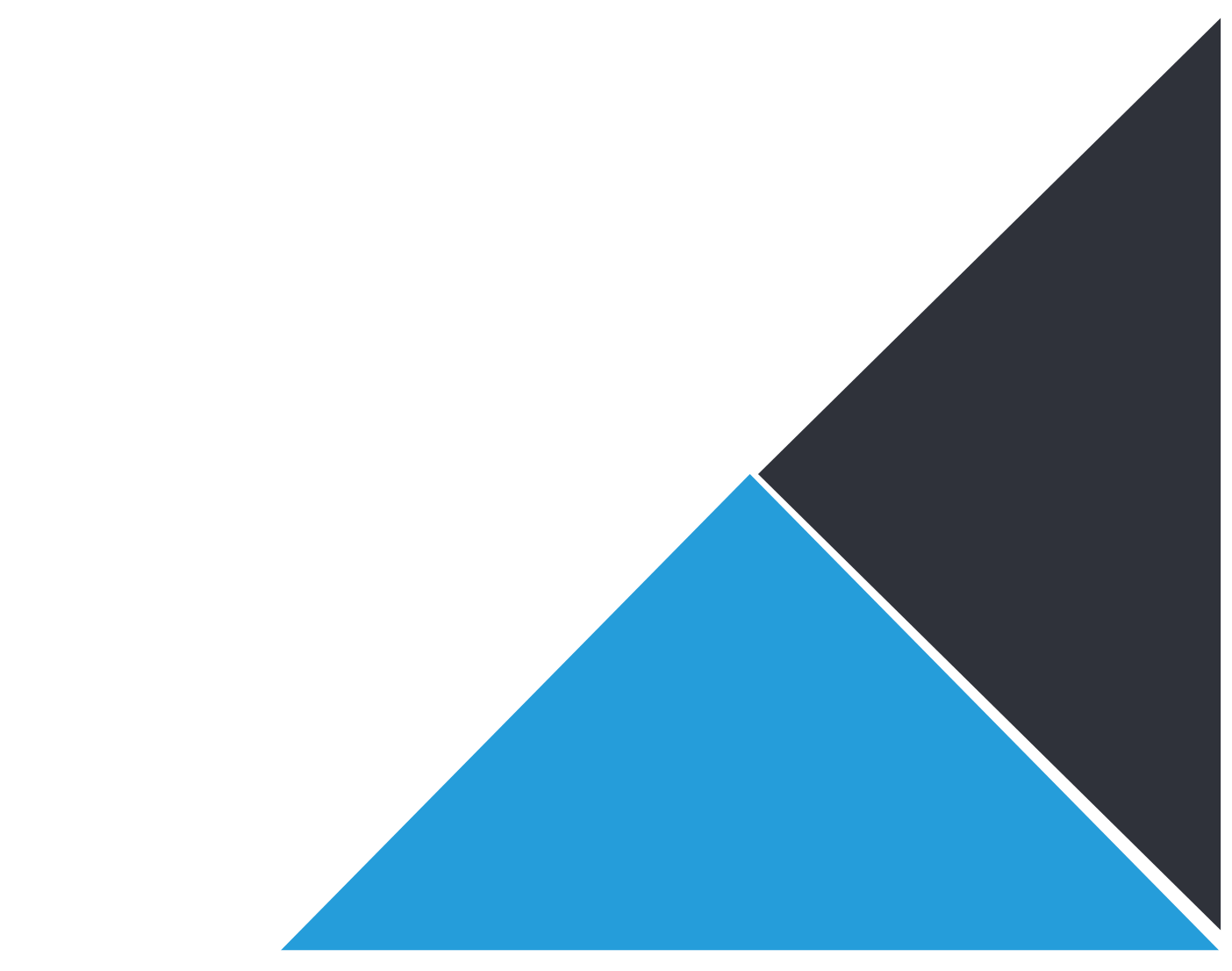 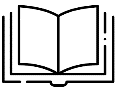 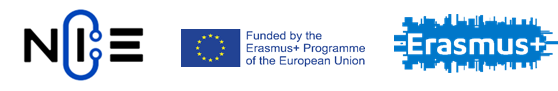 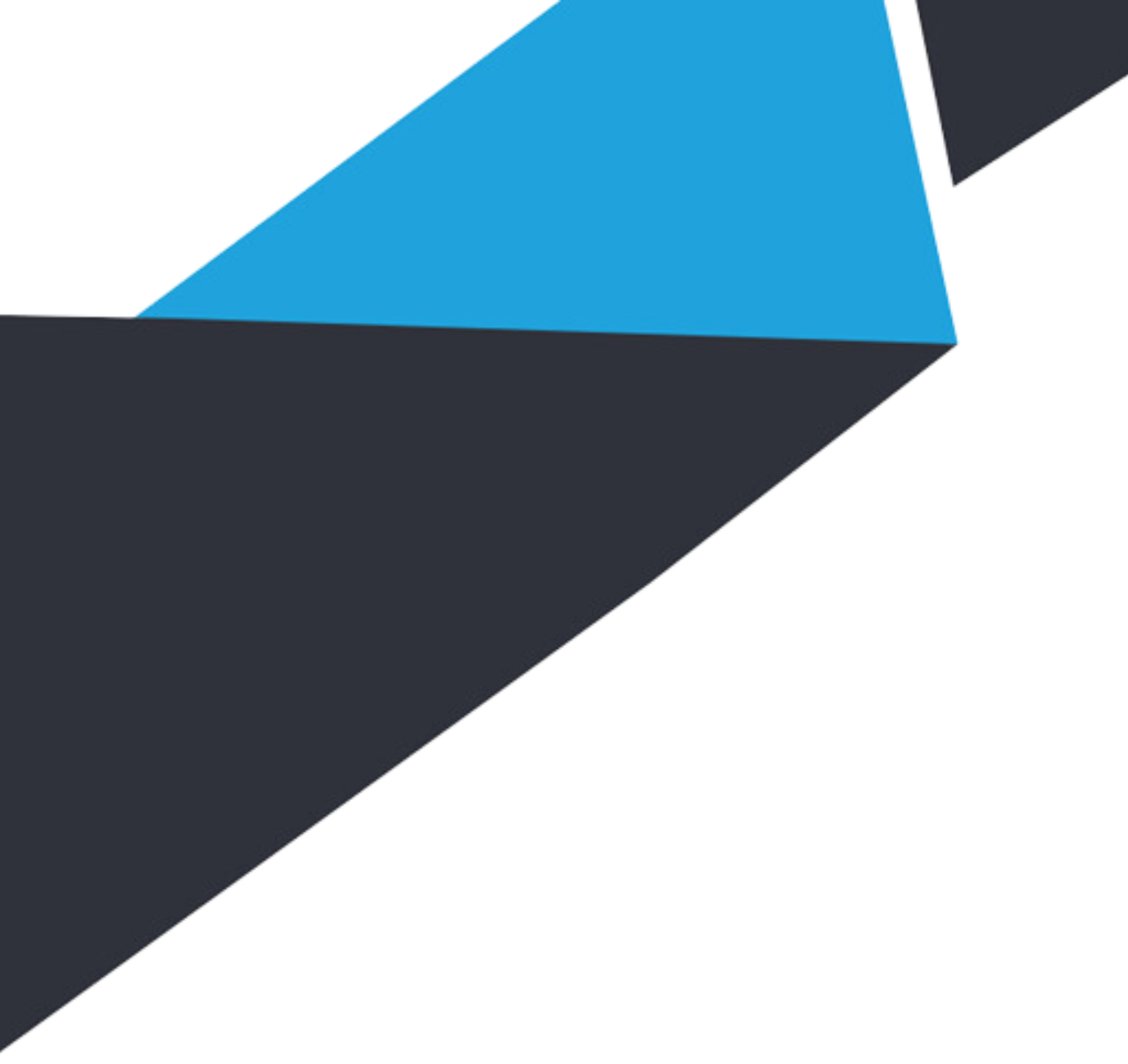 Peniaze a ich podoby (8)​
Zimbabwe (2006 - 2009)​
$1 = 2 621 984 228 ZWL (zimbabwiansky dolár)​
 Avšak, bochník chleba stál 10 487 936 912 ZWL​
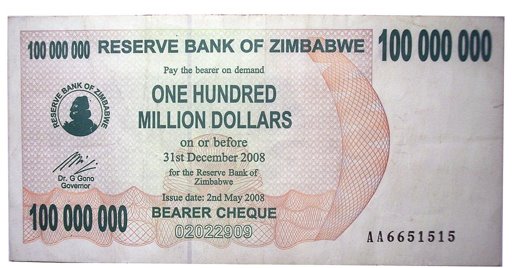 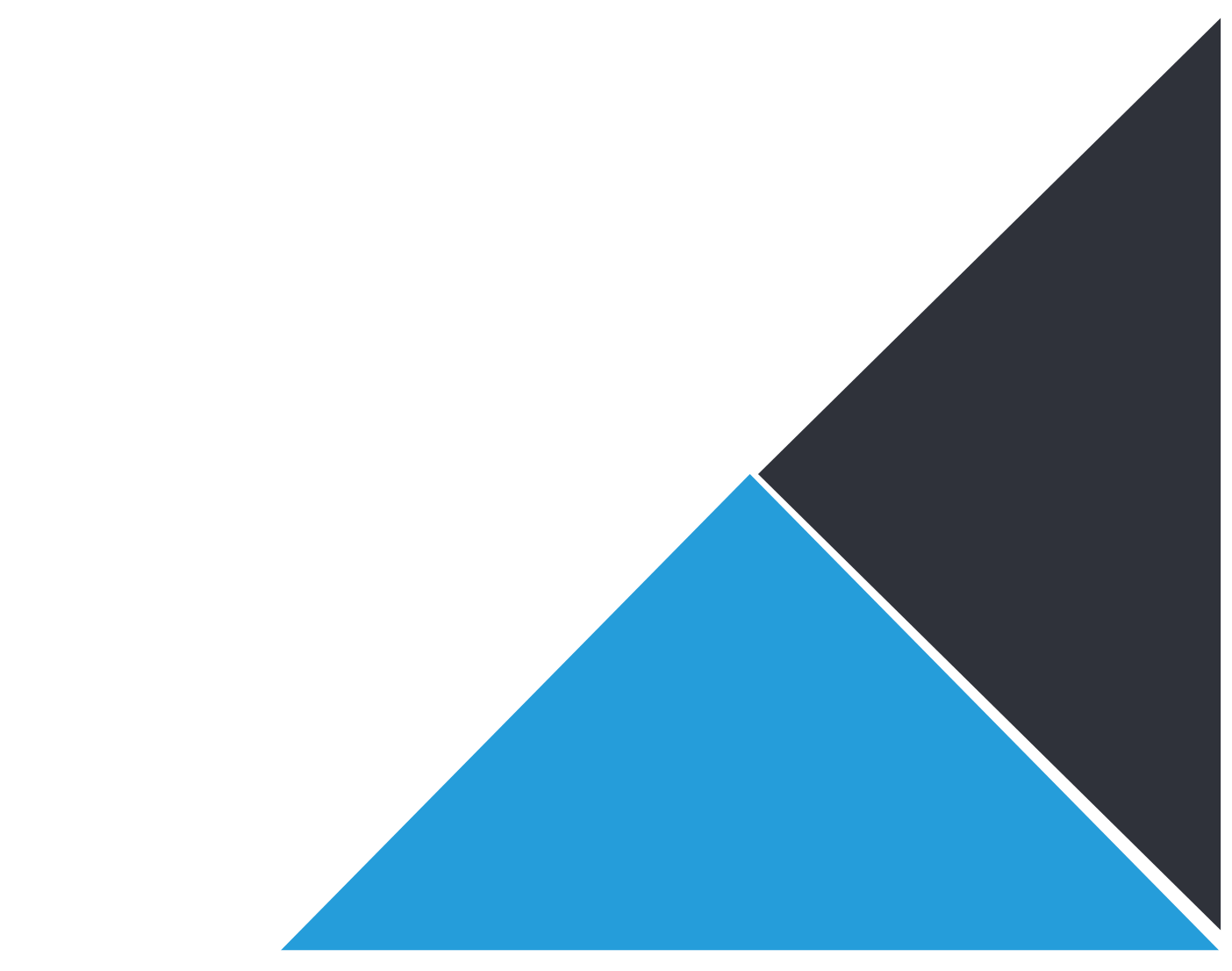 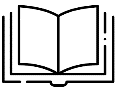 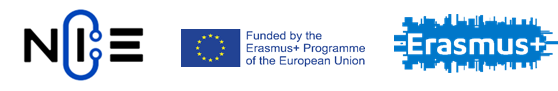 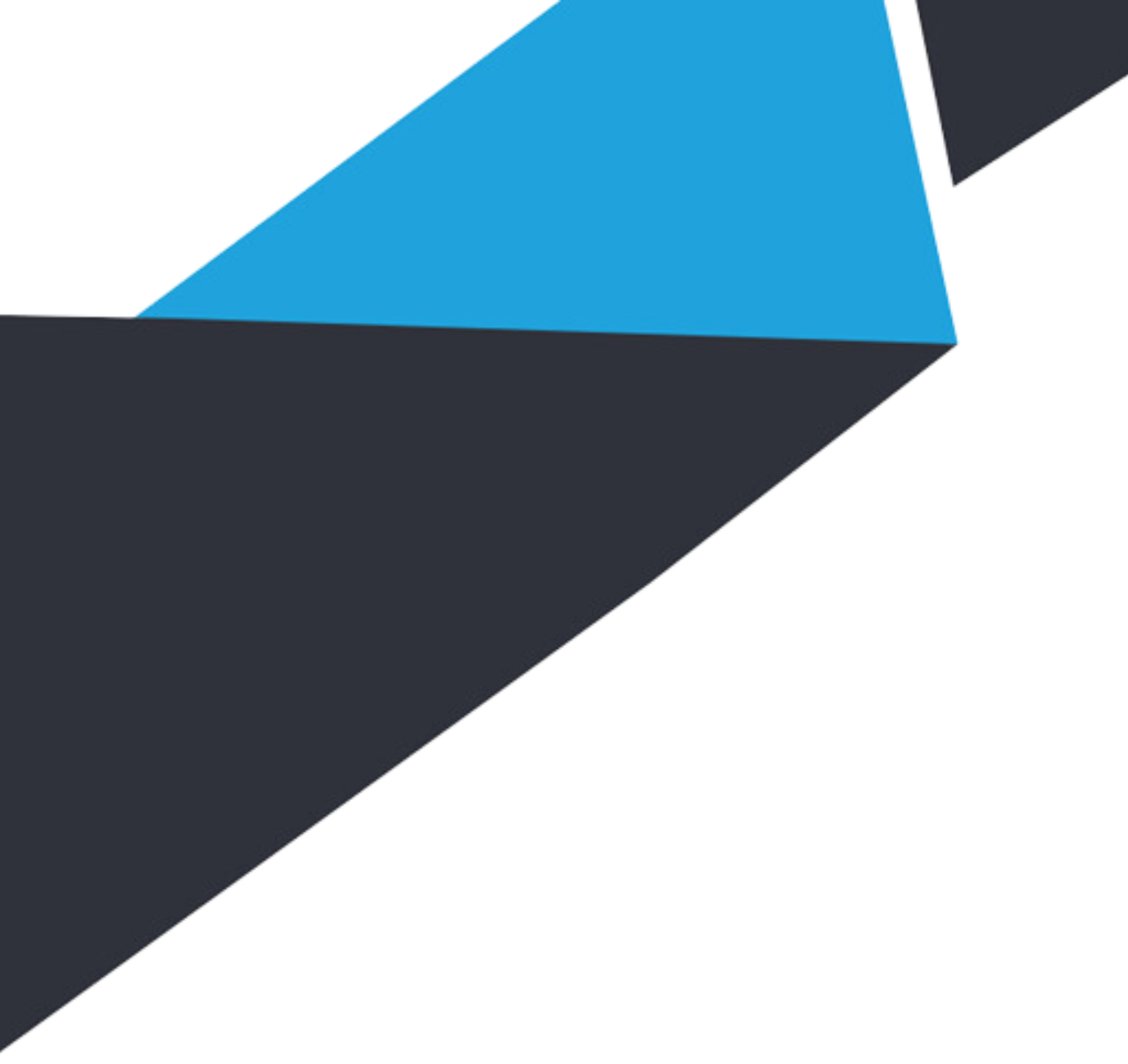 Peniaze a ich podoby (9)​
Kuba (2021)​​
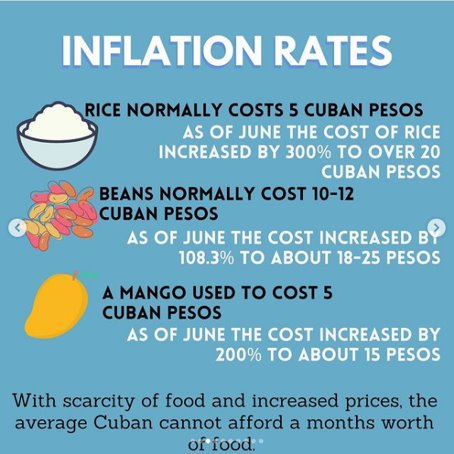 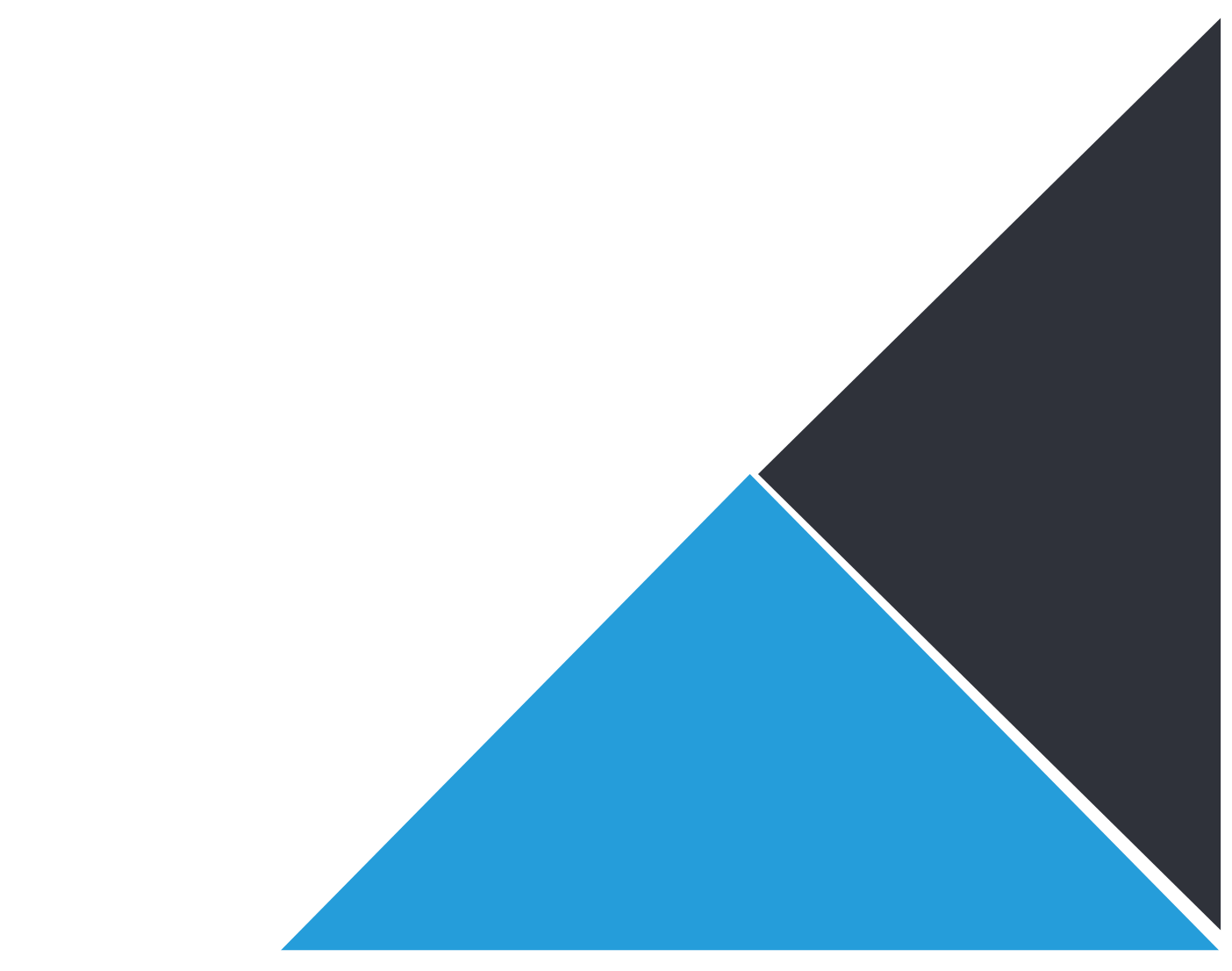 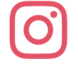 zdroj​​
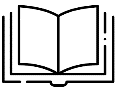 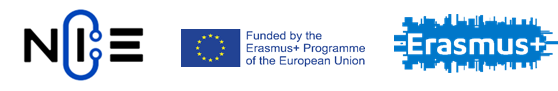 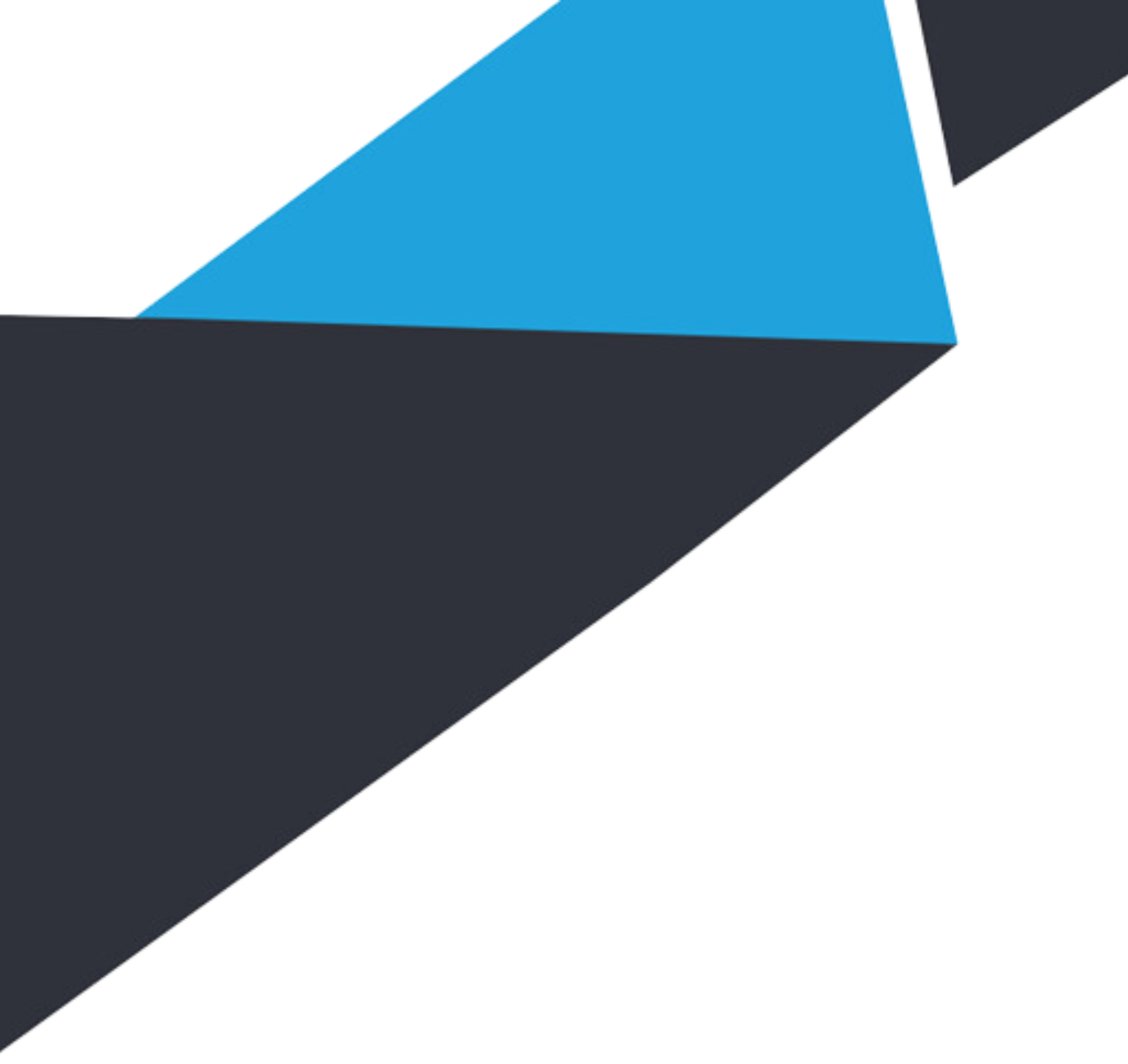 Peniaze a ich podoby (10)​
Eurosystém definuje úzky (M1), stredný (M2) a široký (M3) menový agregát, ktoré sa líšia stupňom likvidity aktív, ktoré obsahujú.​
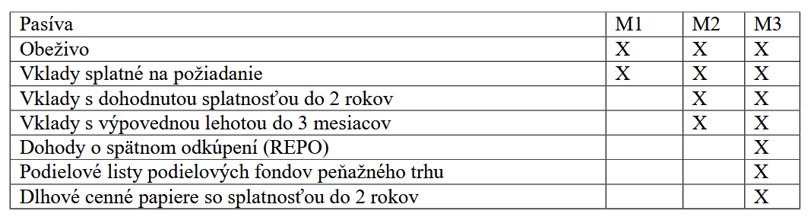 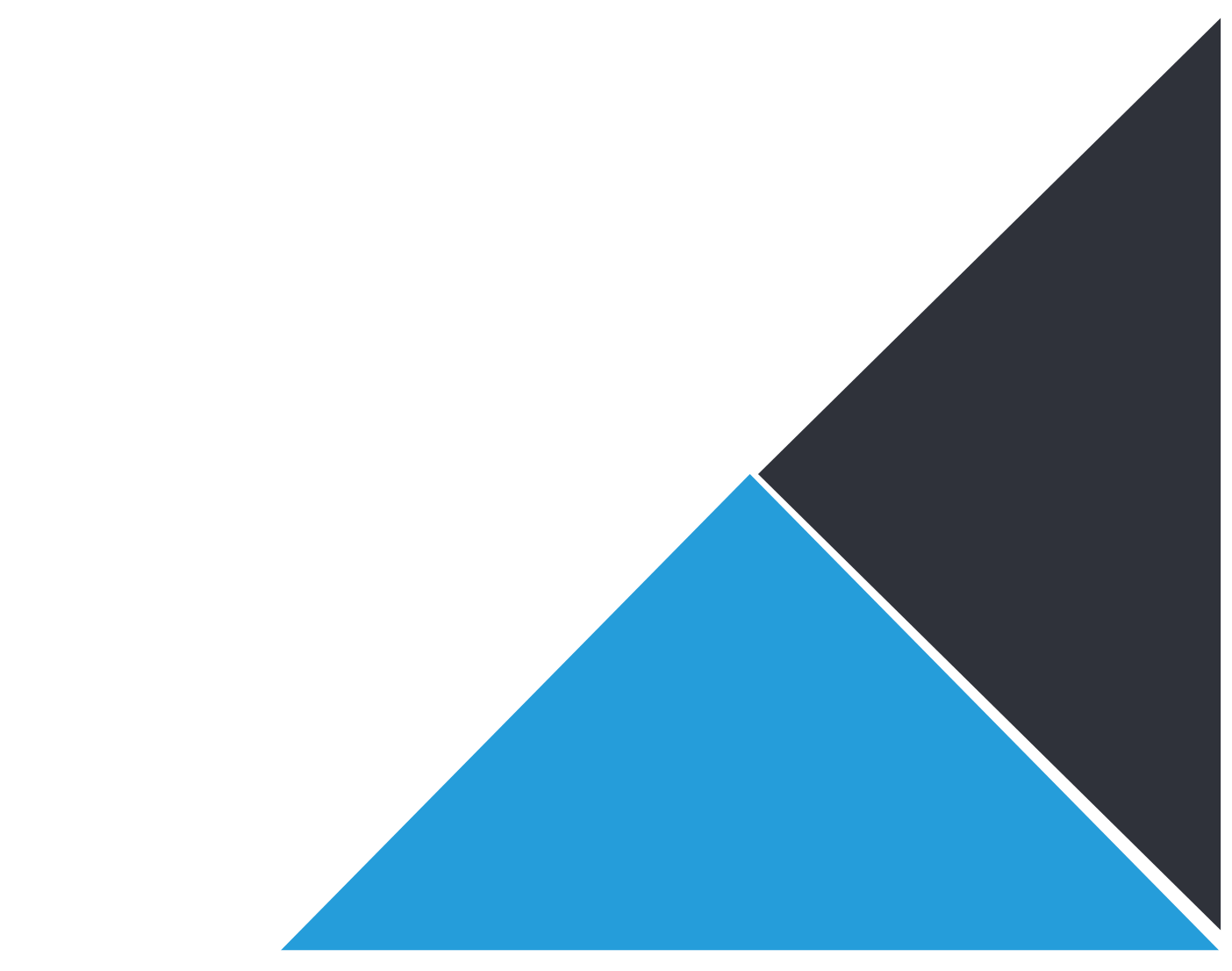 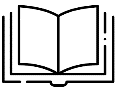 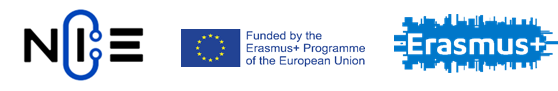 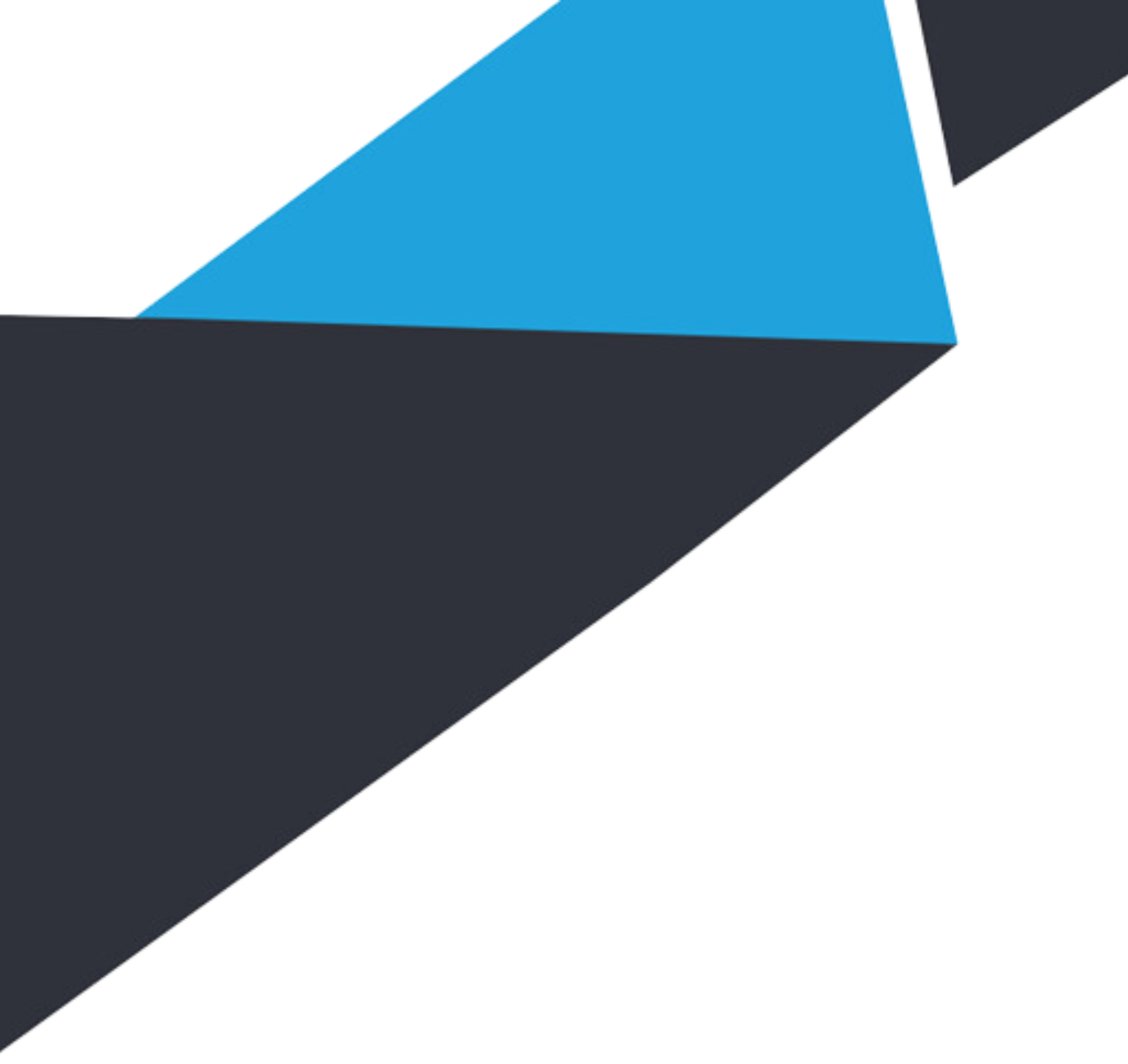 Peniaze a ich podoby (11)​
Fun Fact:​
First National Bank of Montgomery v. Jerome Daly (1968) (Credit River Case)


„Only God can create something of value out of nothing.“​​
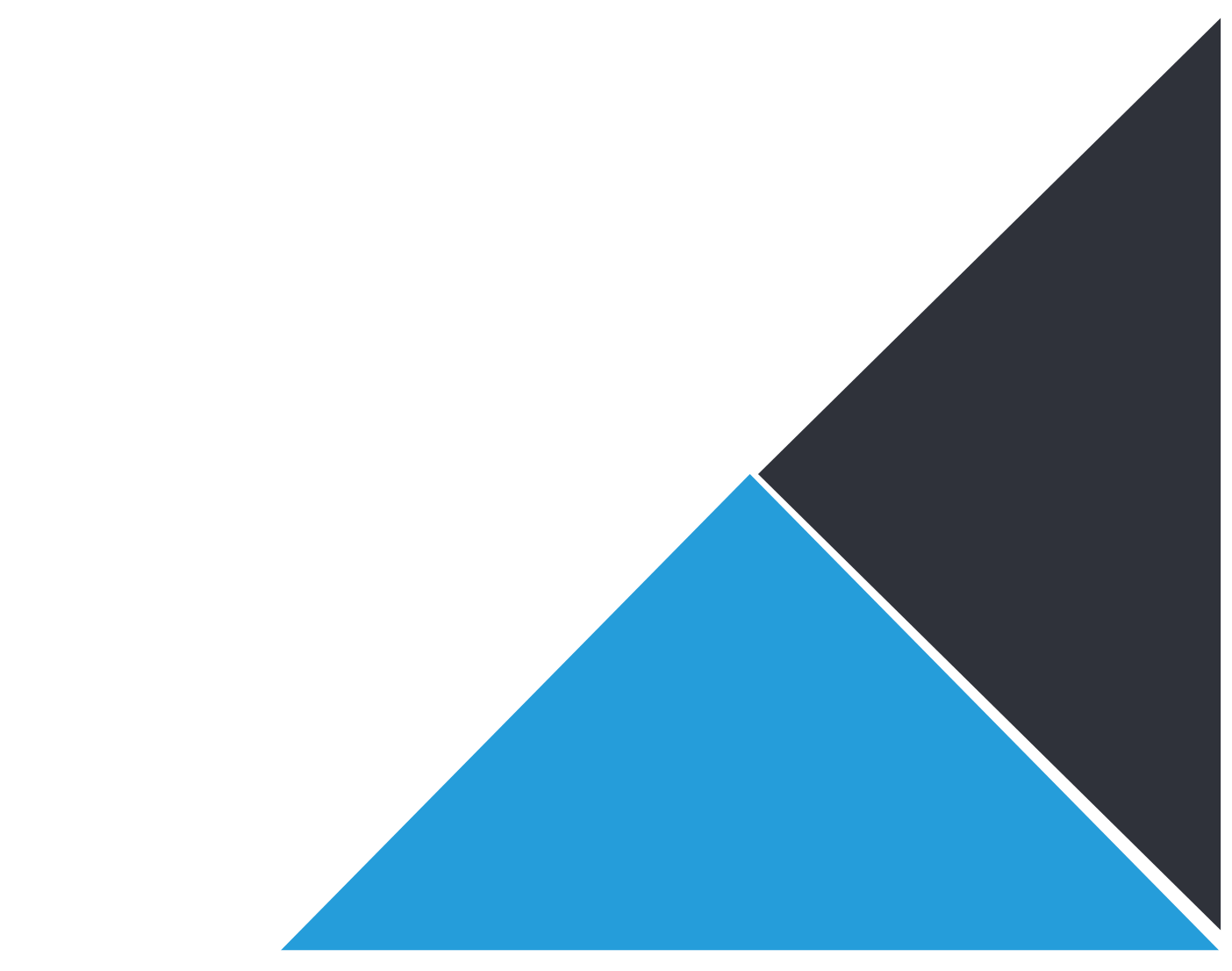 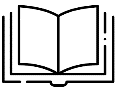 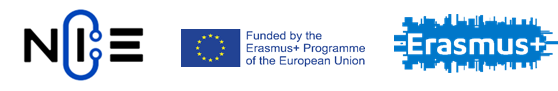 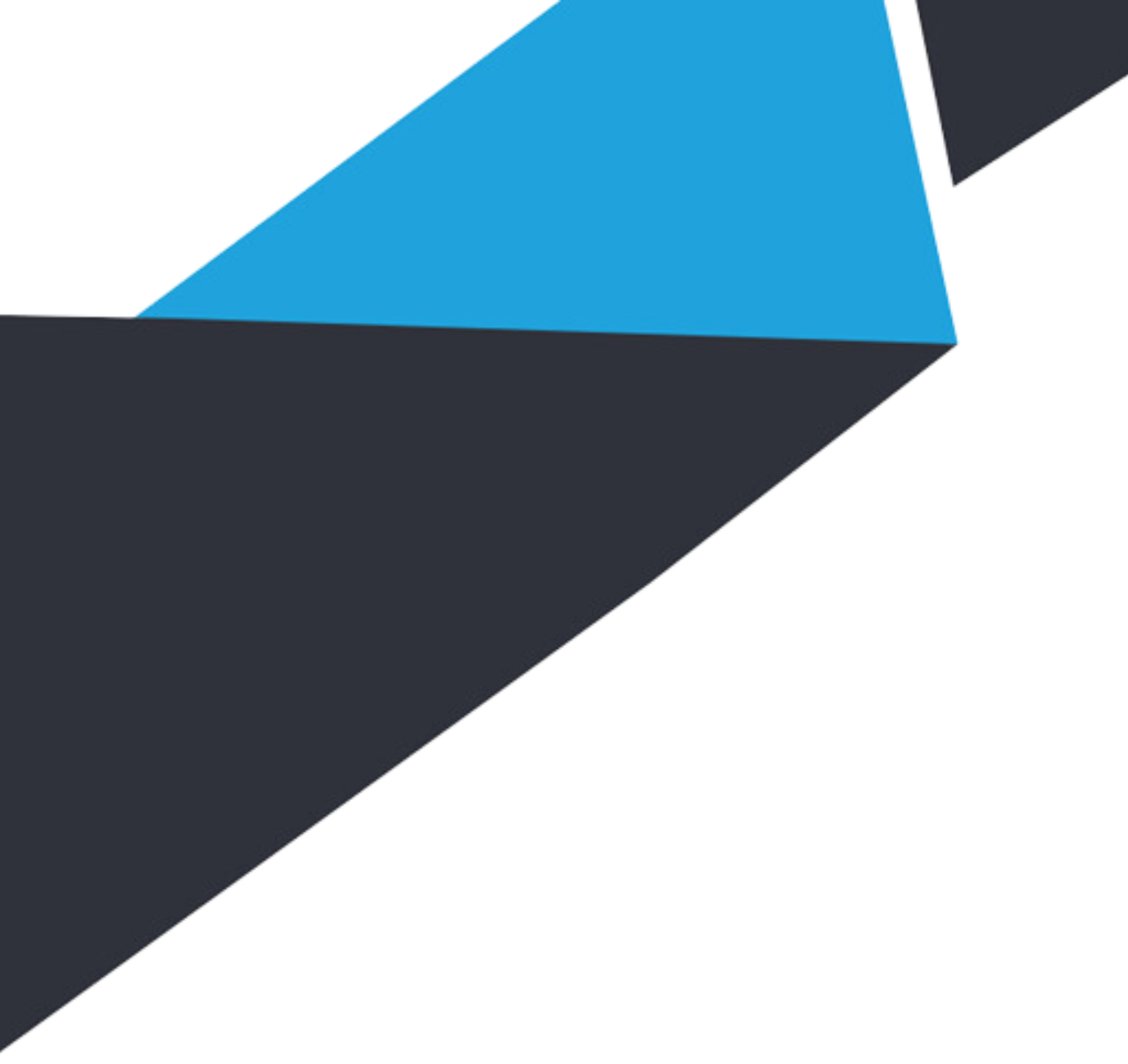 BANKOVNÍCTVO A FINANČNÝ SYSTÉM
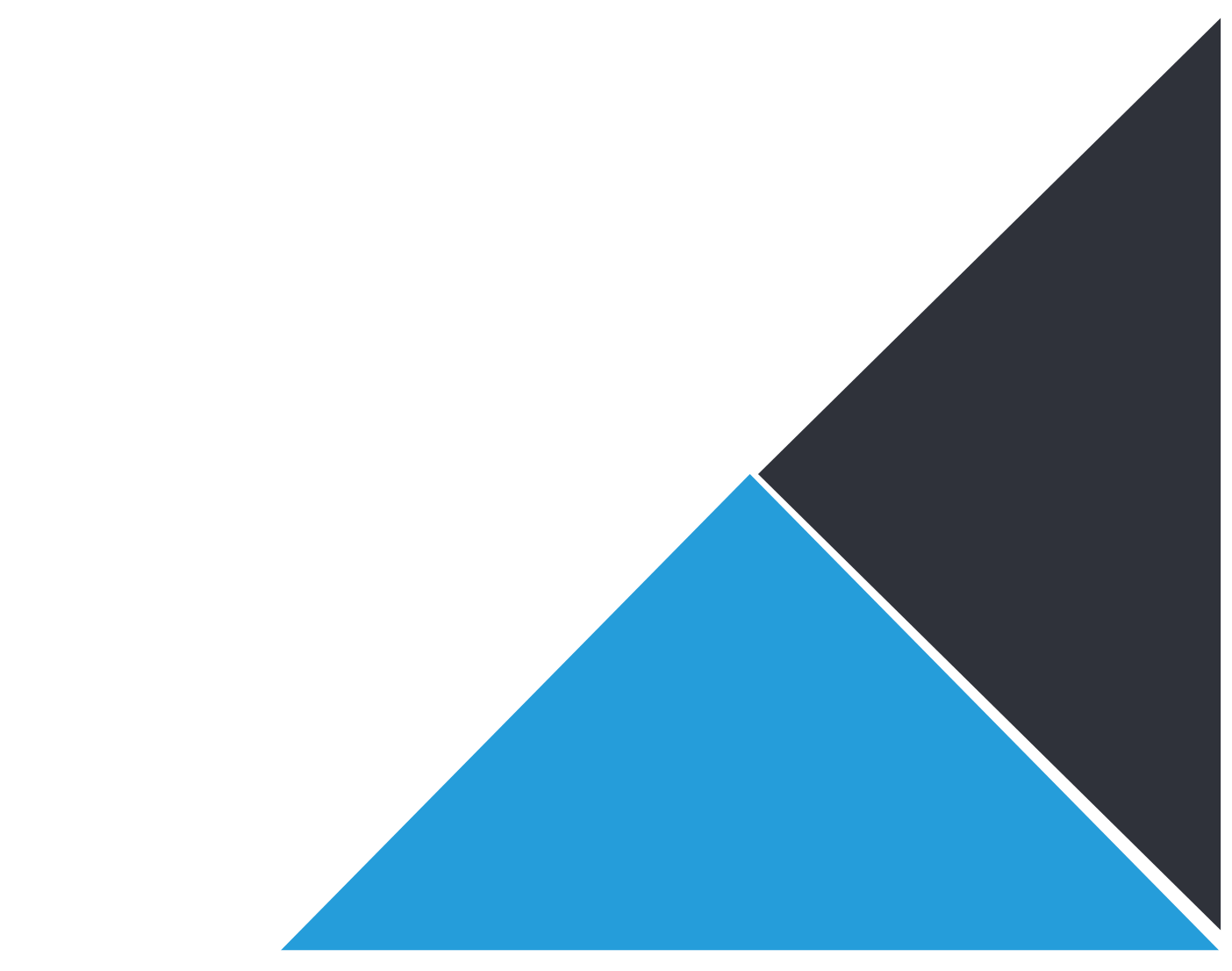 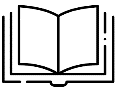 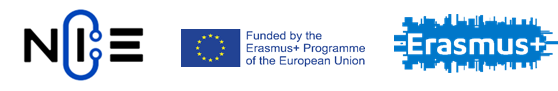 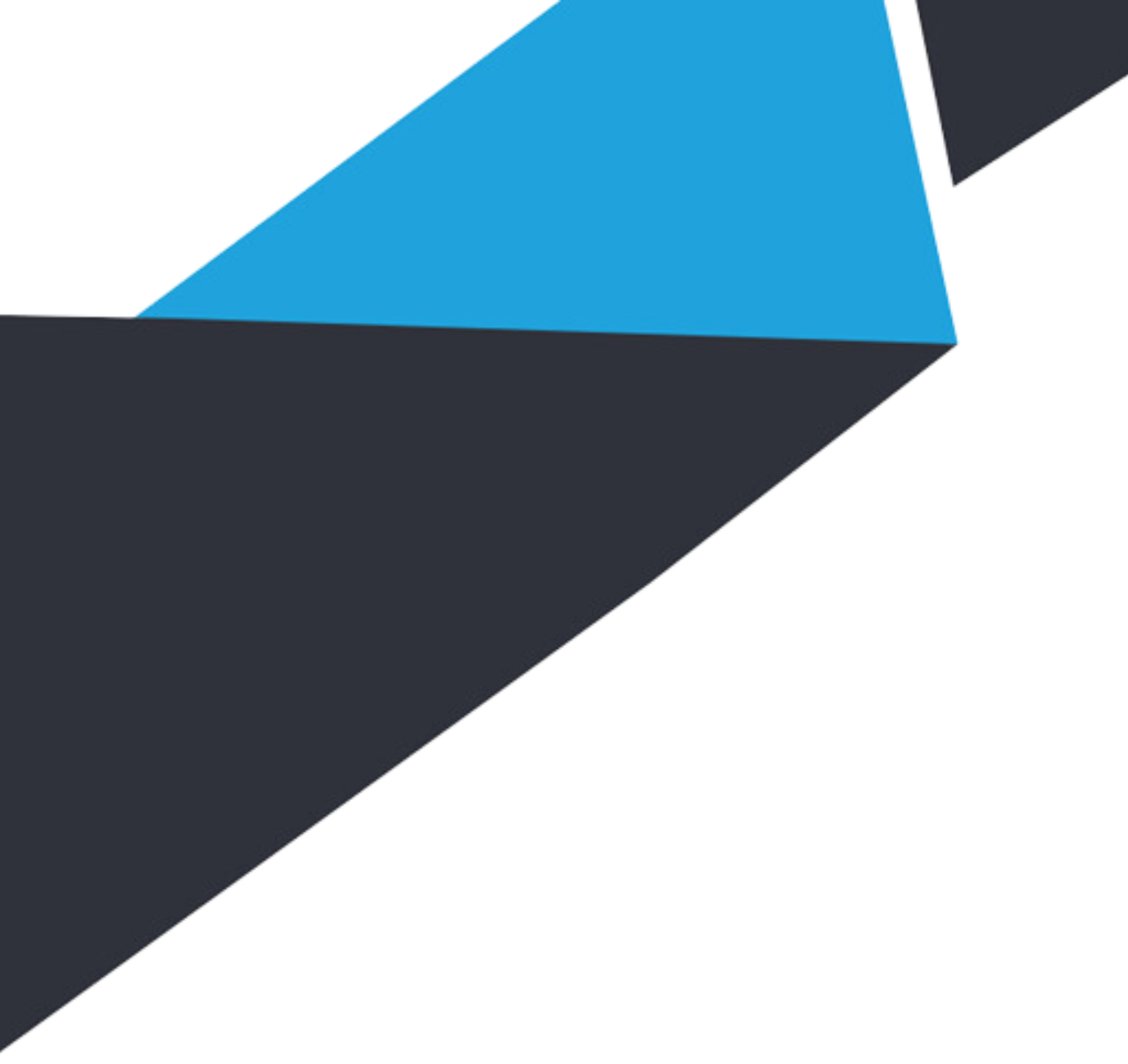 Bankovníctvo a finančný systém (1)​​
Finančný systém
Súhrn všetkých subjektov danej ekonomiky zúčastňujúcich sa vzájomných finančných operácií na finančnom trhu​.

Transfer zdrojov od prebytkových jednotiek k deficitným jednotkám.​

Priame a nepriame financovanie.​
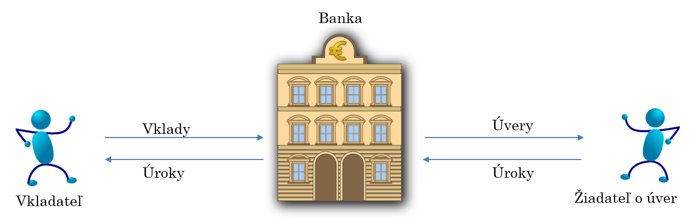 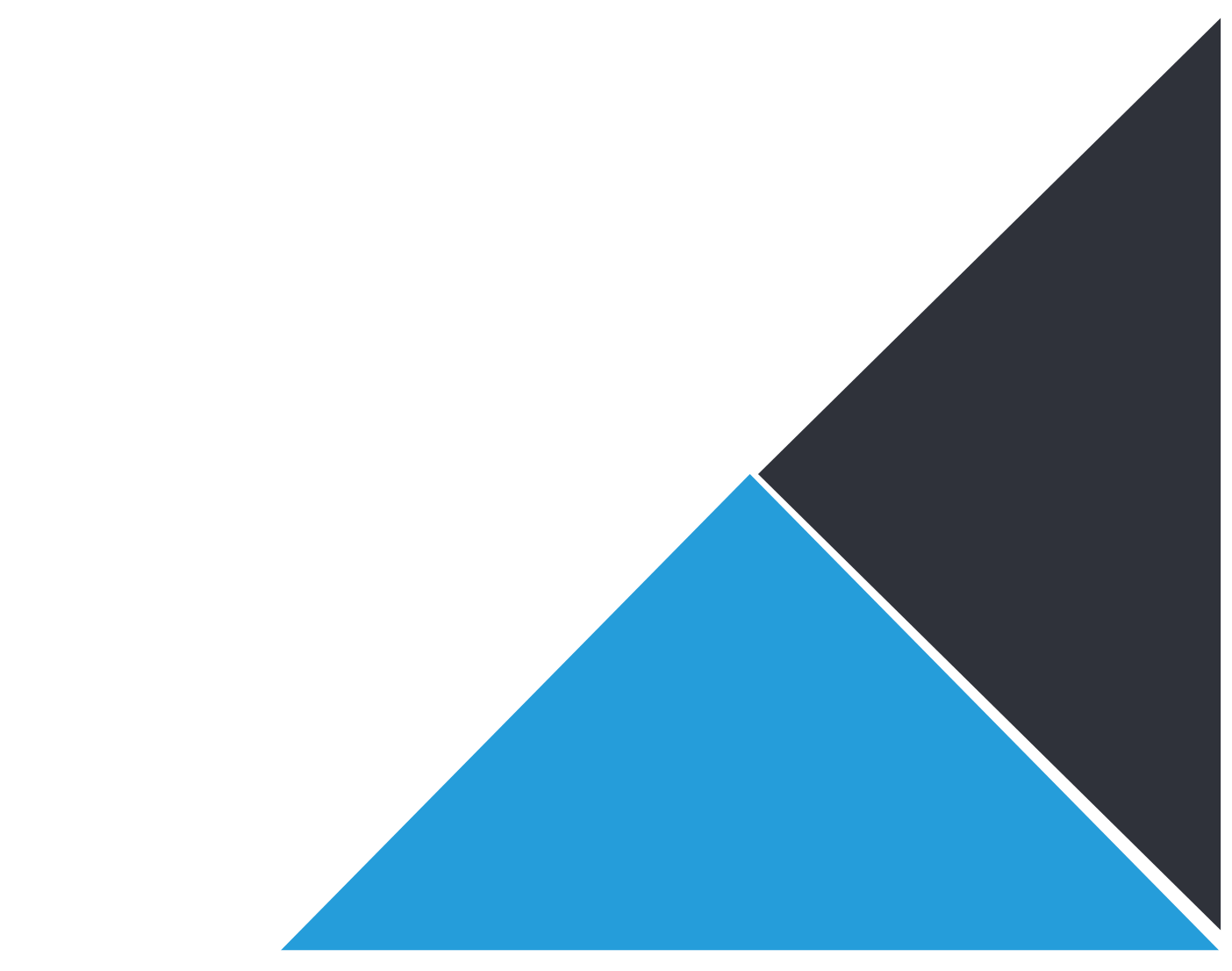 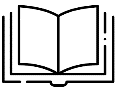 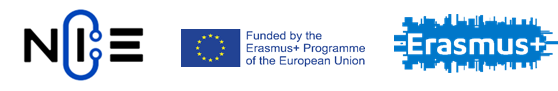 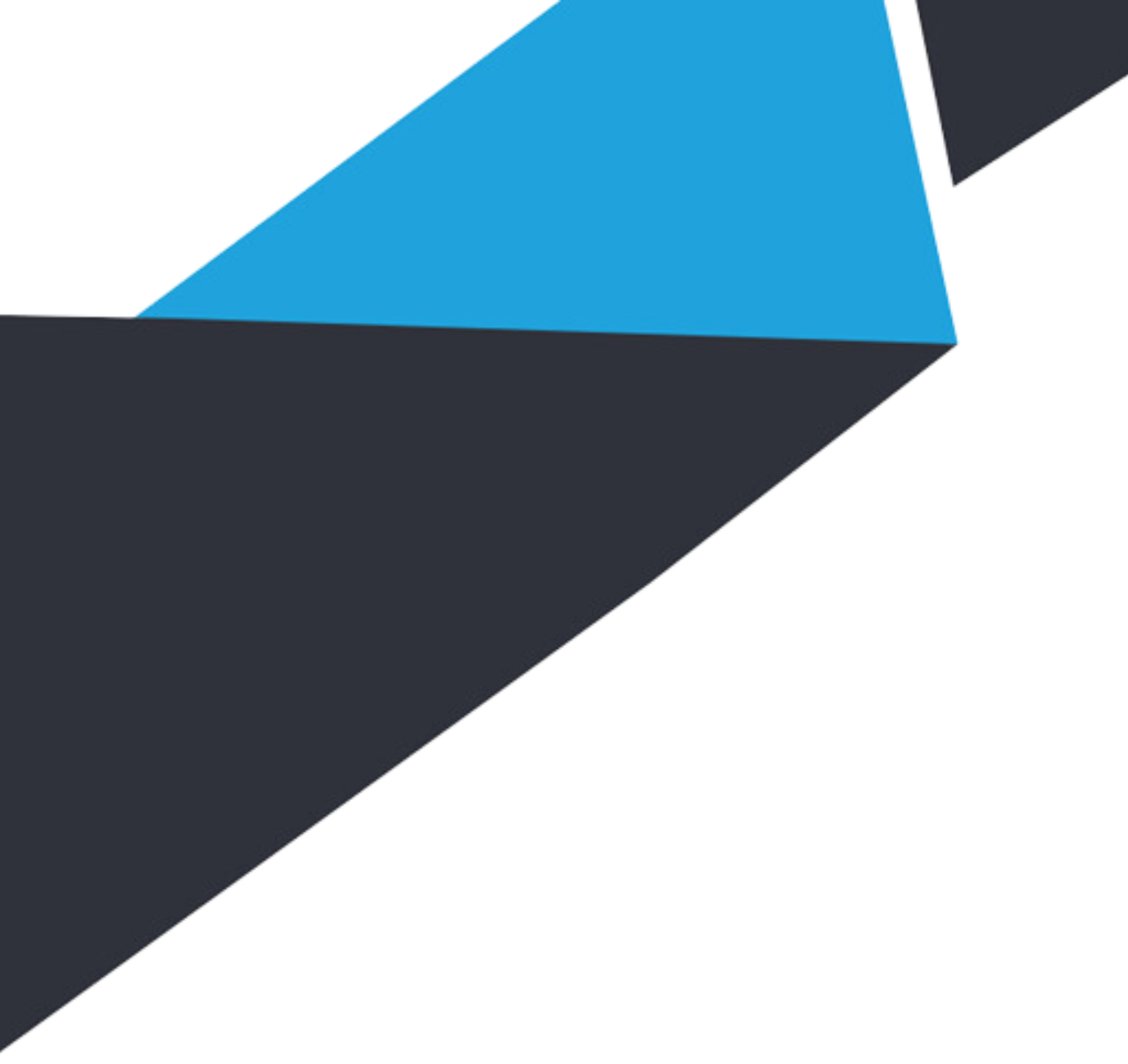 Bankovníctvo a finančný systém (2)​​
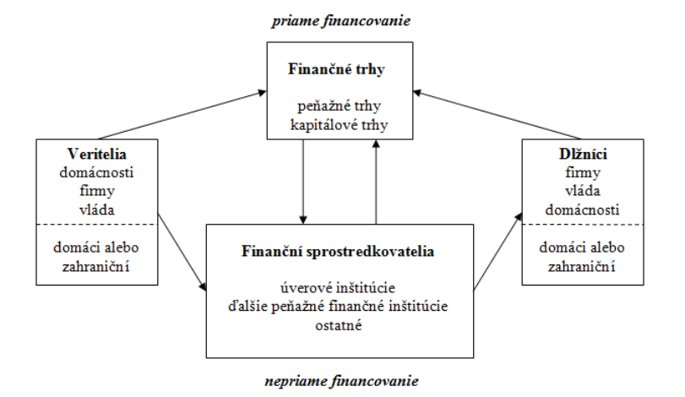 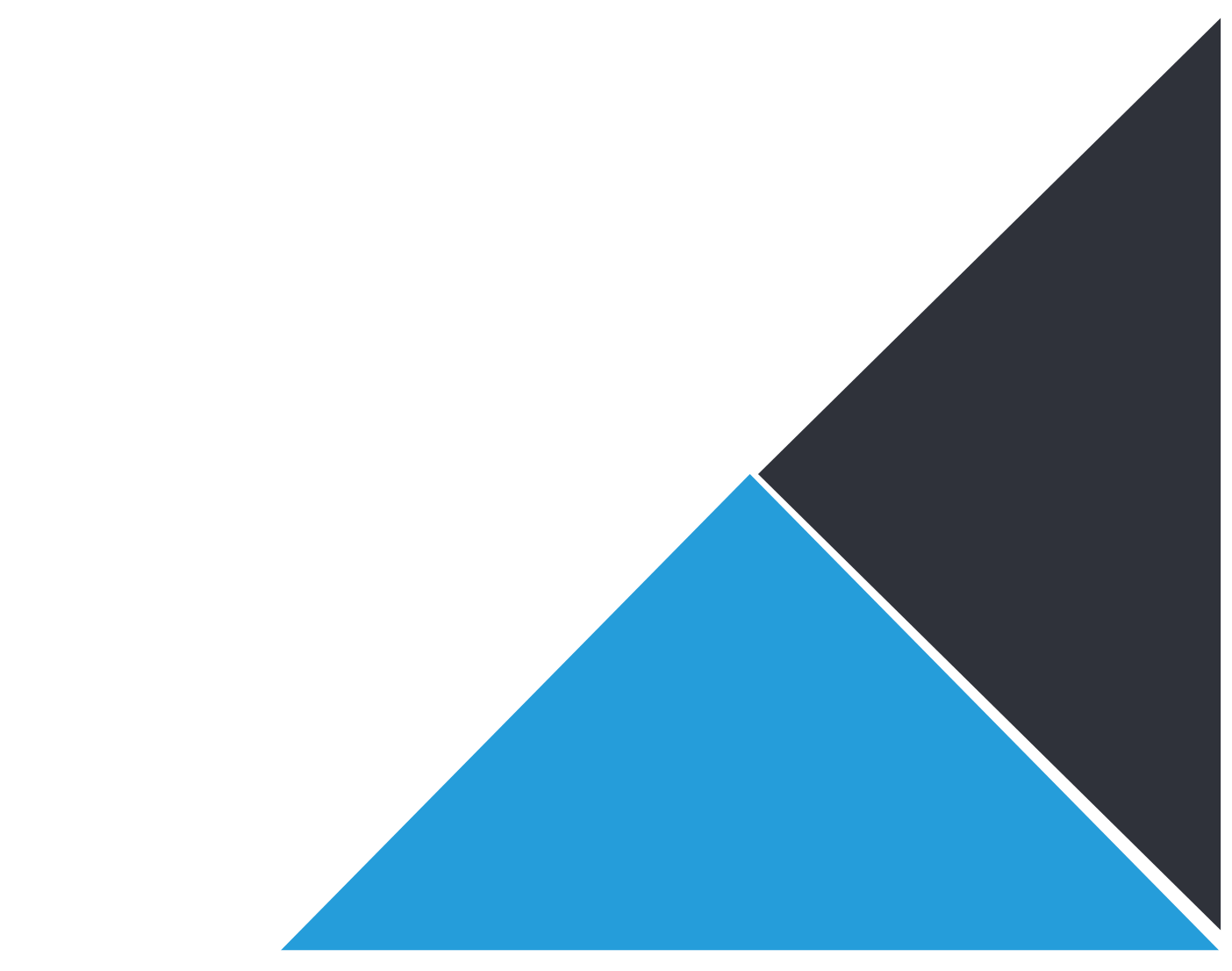 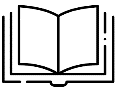 Zdroj: Polouček et al. (2013)
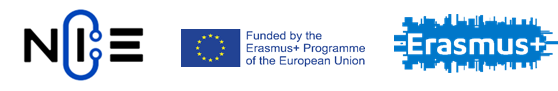 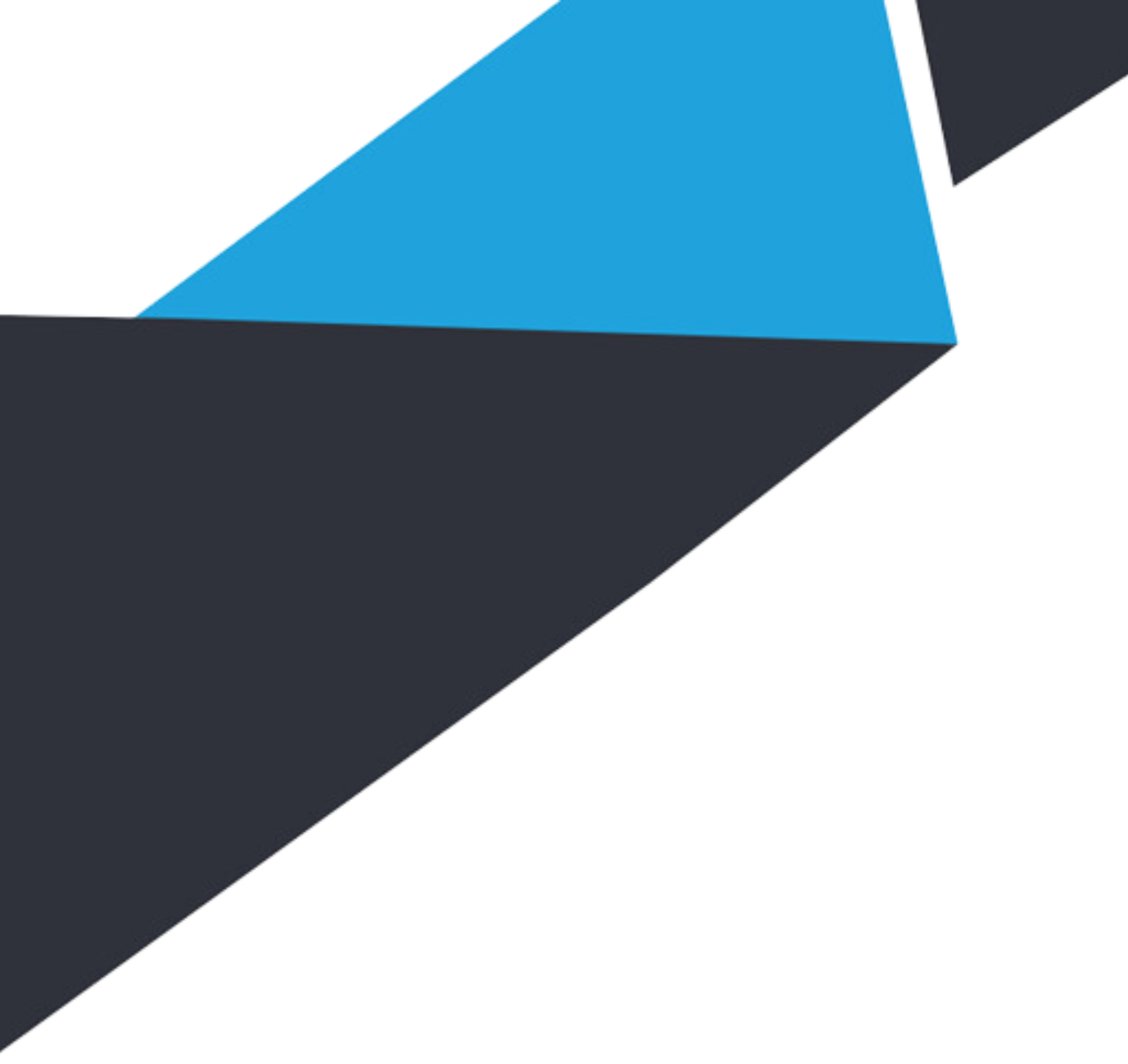 Bankovníctvo a finančný systém (3)​​
Finančný trh a jeho funkcie:​
transfer zdrojov k deficitným jednotkám, vďaka čomu im umožňuje získavať finančné prostriedky pre financovanie ich aktivít​

alokuje kapitál podľa efektívnosti jeho využitia (výber projektov a podobne)​

motivuje pre tvorbu úspor domácností – mobilizuje a agreguje kapitál pre veľké projekty​

zaisťuje likviditu finančných aktív a vďaka alokačnej efektívnosti vytvára kontinuálne ceny finančných aktív, ktoré slúžia ako dôležité signály pre ekonomické subjekty (napr. z hľadiska monitoringu skutočného využitia)​

alokuje, prevádza, zdieľa riziko investorov a firiem a umožňuje diverzifikovať riziko vzhľadom k očakávaným cash-flow z rôznych projektov​

znižuje náklady platobného styku a finančných transakcií (operačná efektívnosť)​

zohráva významnú rolu pri určovaní množstva peňazí prostredníctvom peňažného multiplikátoru​
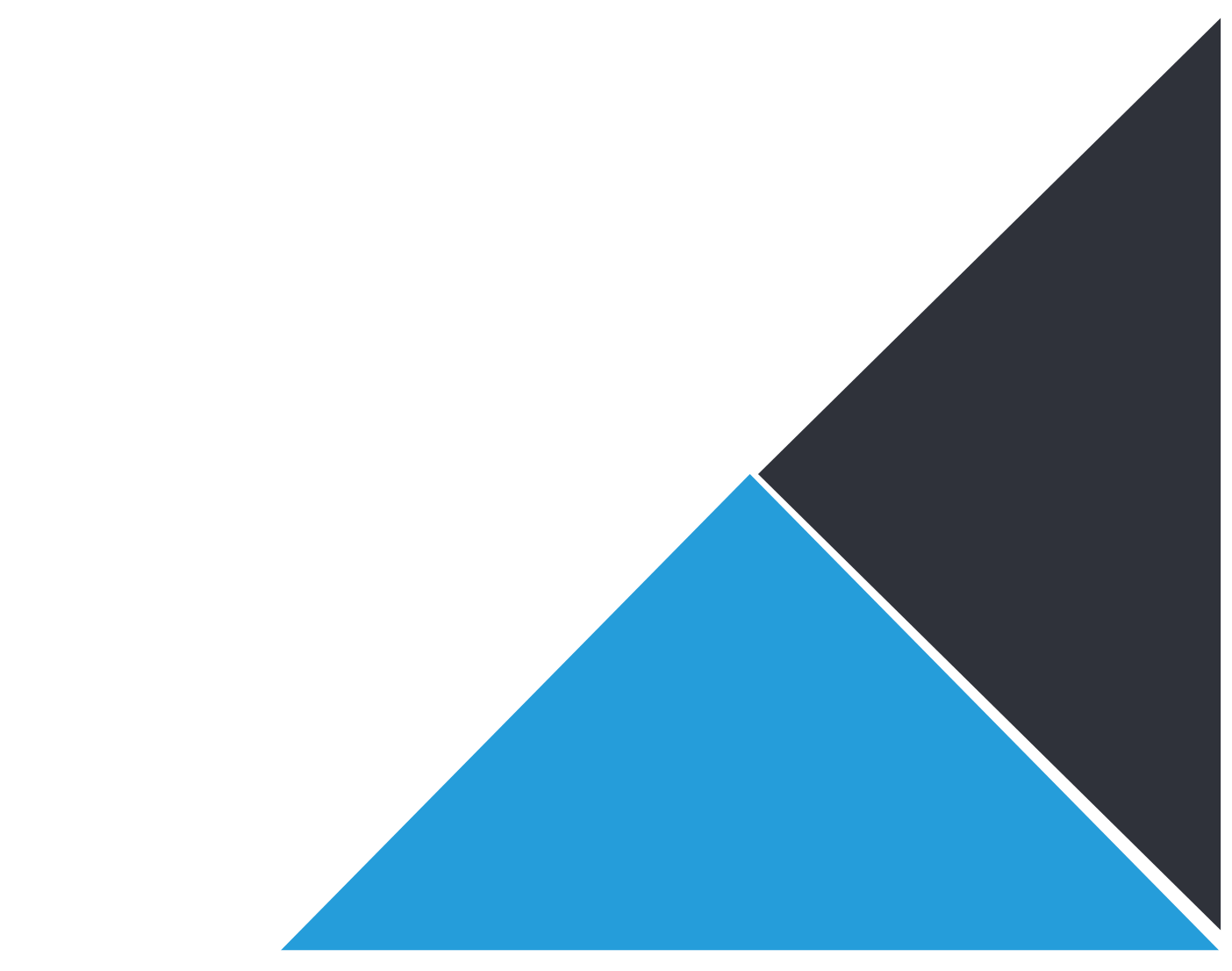 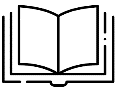 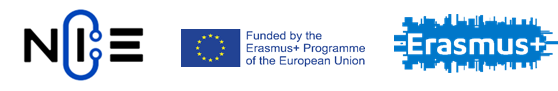 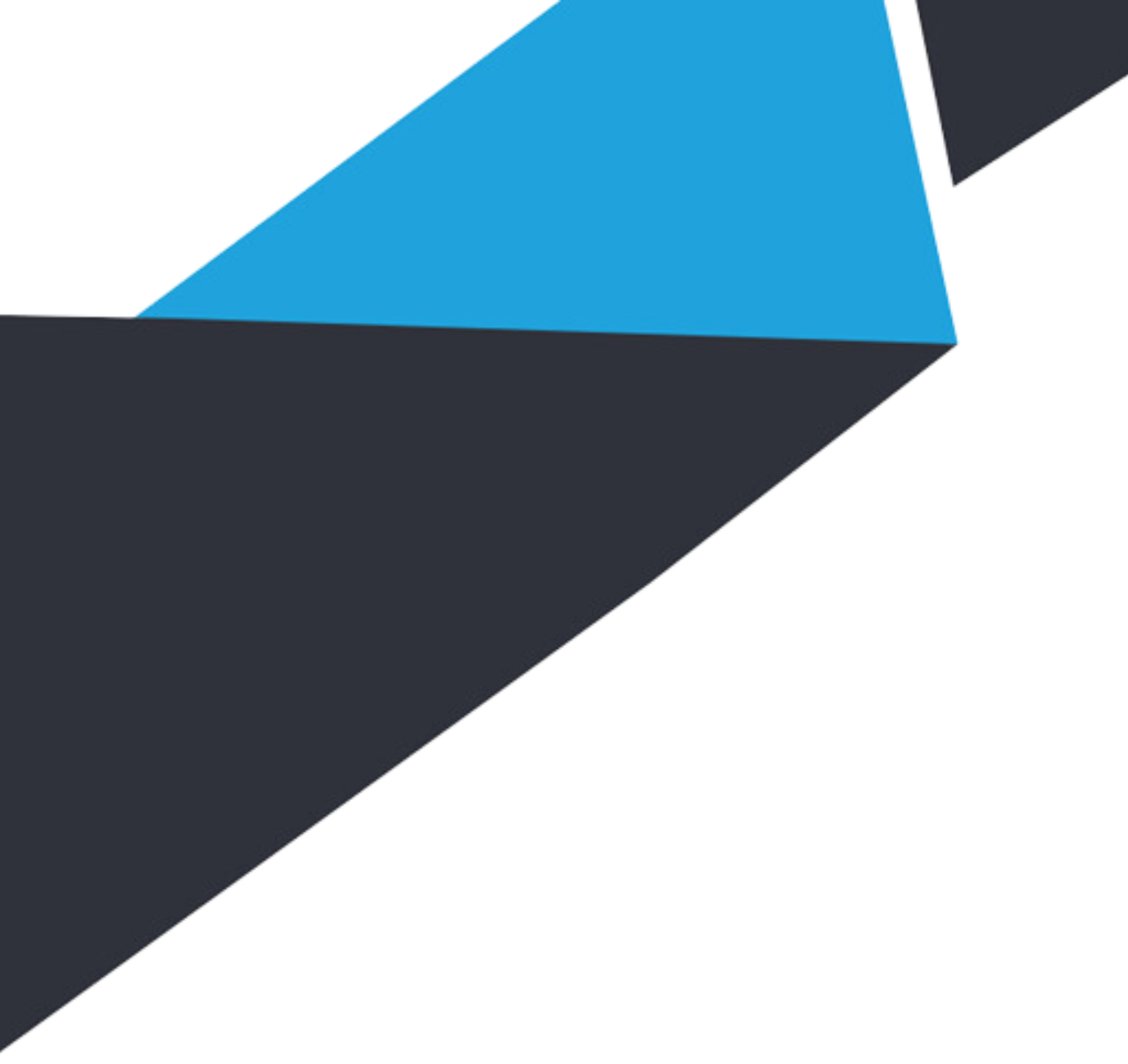 Bankovníctvo a finančný systém (4)​​
Podľa doby splatnosti finančných aktív:​
peňažný trh (splatnosť inštrumentov do 1 roka – napr.. pokladničné poukážky)​
kapitálový trh (splatnosť inštrumentov od 1 roka – napr. dlhodobé korporátne dlhopisy)​

Podľa teritória obchodovania:​
národný finančný trh (inštrumenty v domácej mene)​
zahraničný finančný trh​
eurotrhy (napr. dlhopis denominovaný v Kč predaný v Londýne)​
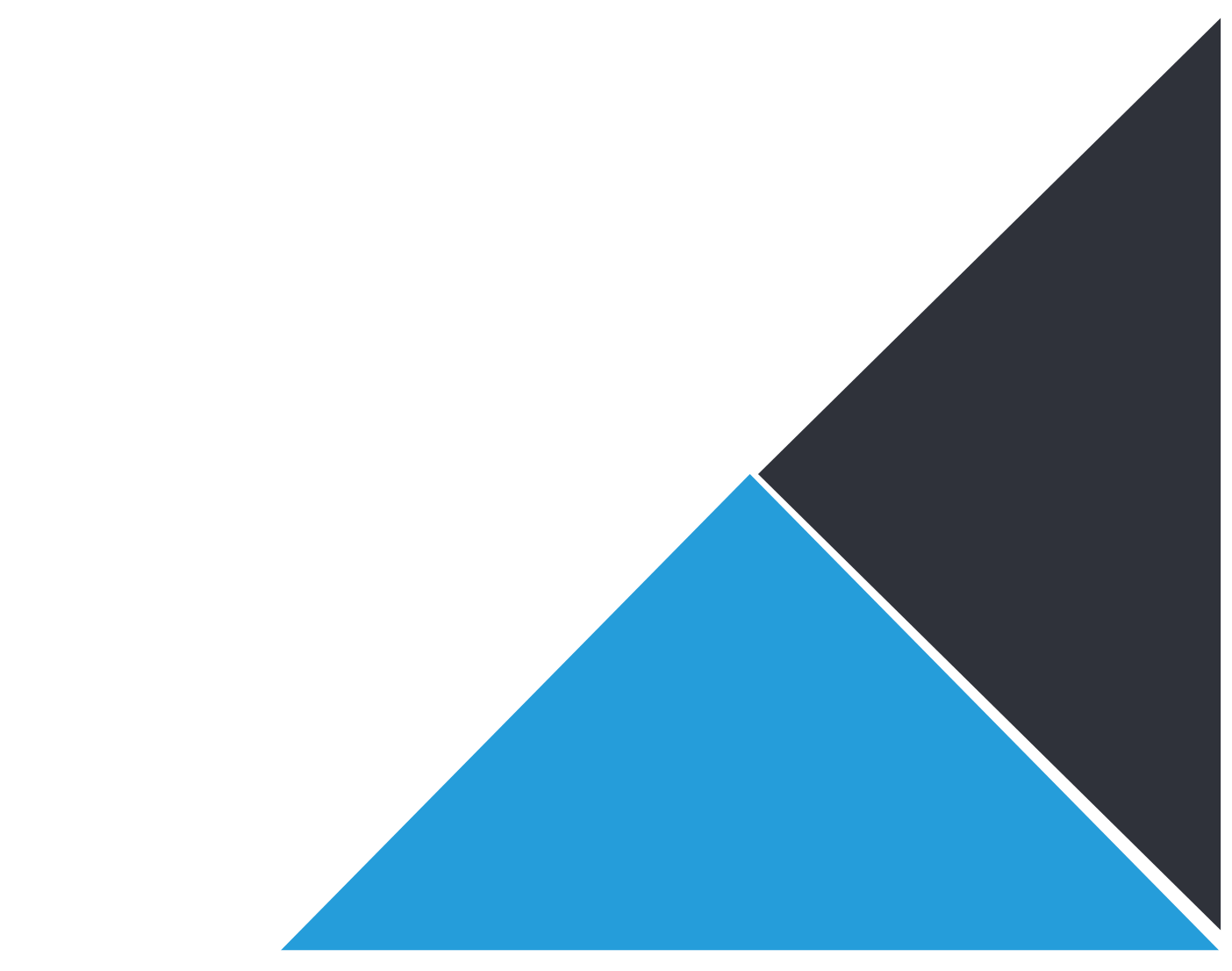 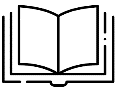 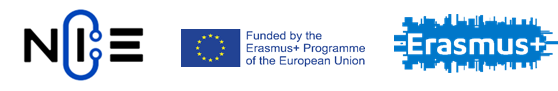 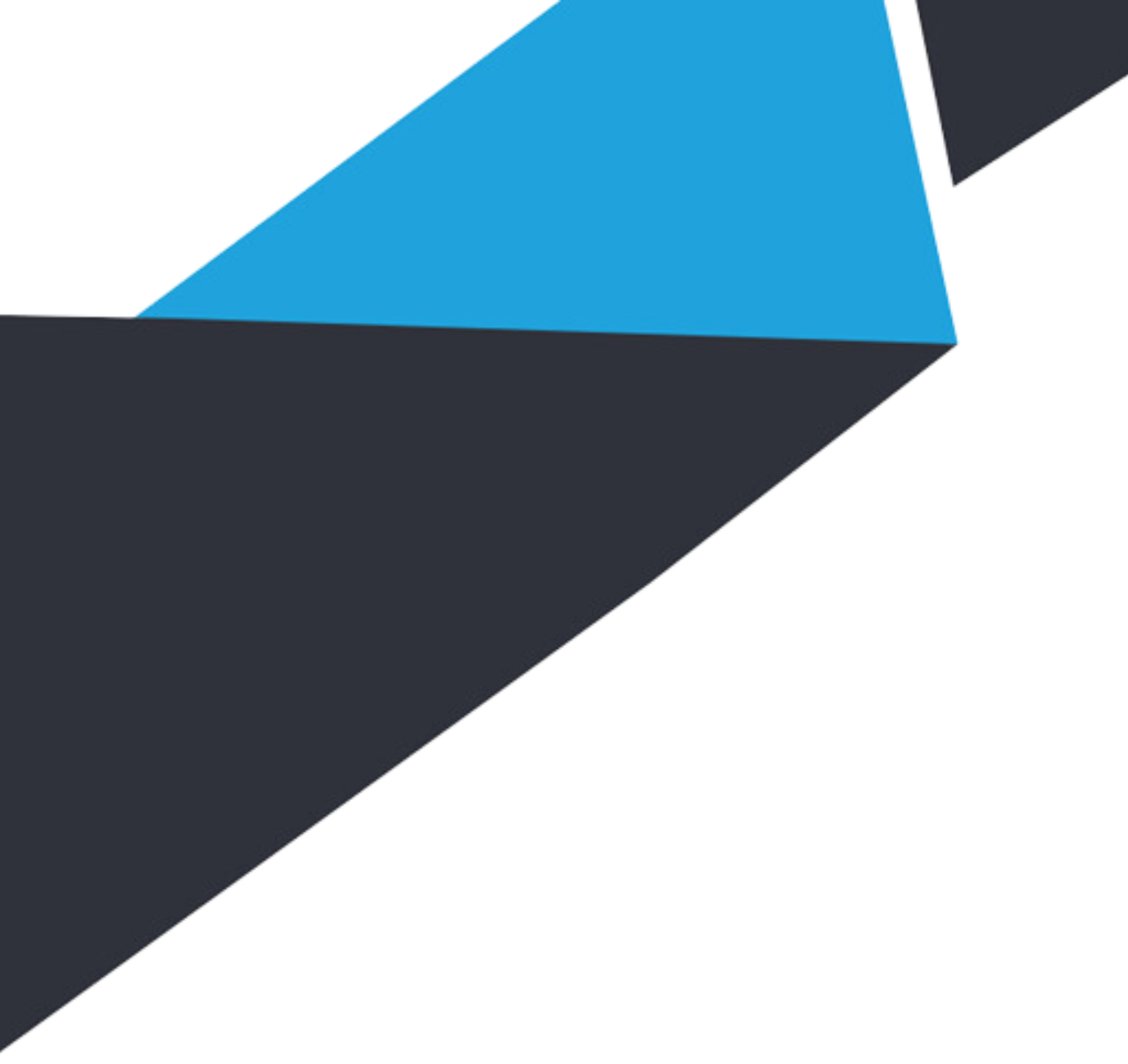 Bankovníctvo a finančný systém (5)​​
Podľa rozvinutosti trhu:​
vyspelé trhy (vysoká likvidita a efektívnosť – USA, Nemecko)​
rozvíjajúce (nízka likvidita a efektívnosť - Rusko, Argentína)​

Podľa predmetu obchodovania:​národný finančný trh (inštrumenty v domácej mene)​:
akciové, dlhové, komoditné, menové, derivátové​

Podľa obchodovateľnosti:​​
primárny​
sekundárny​
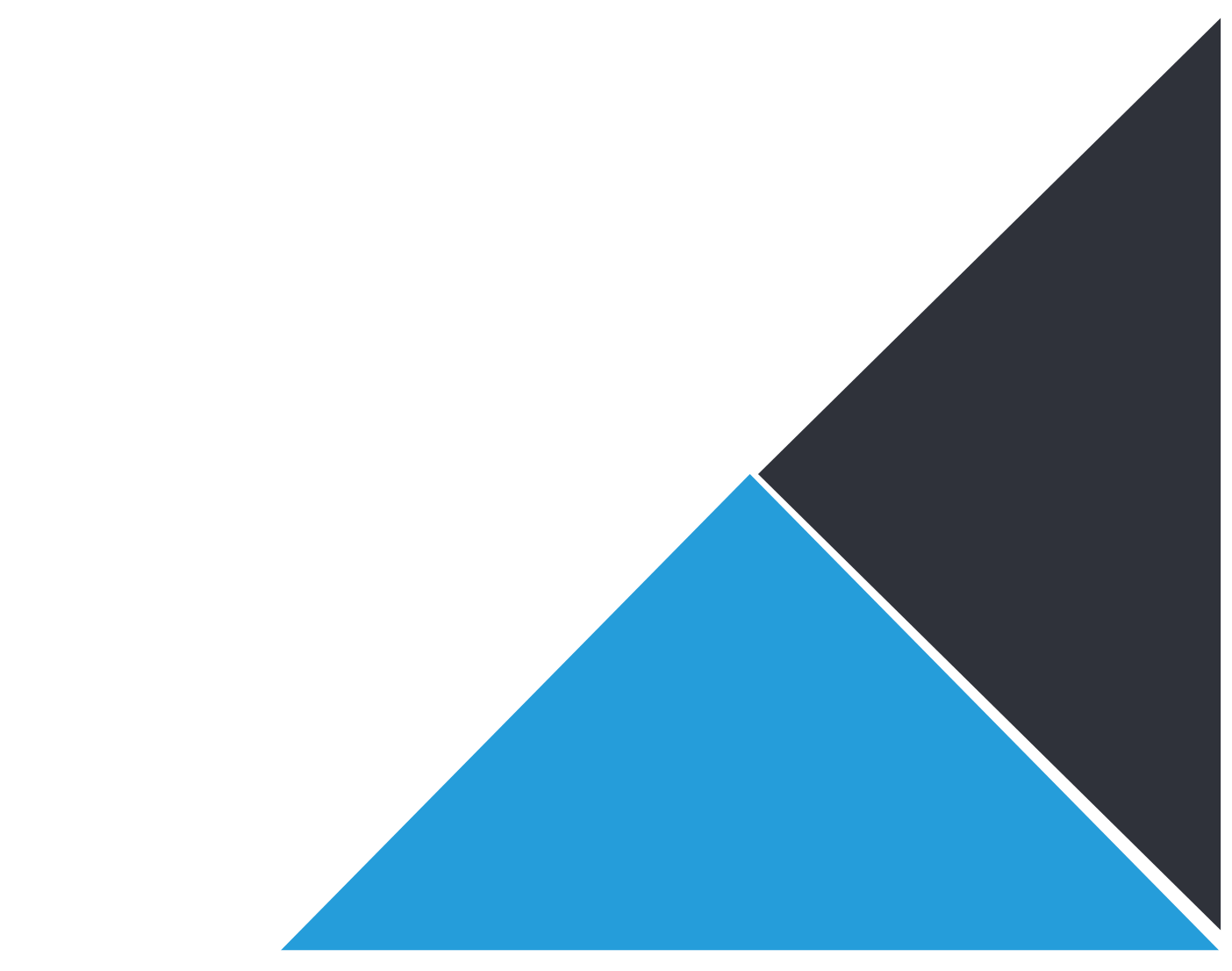 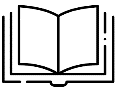 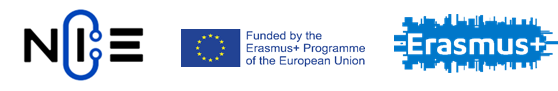 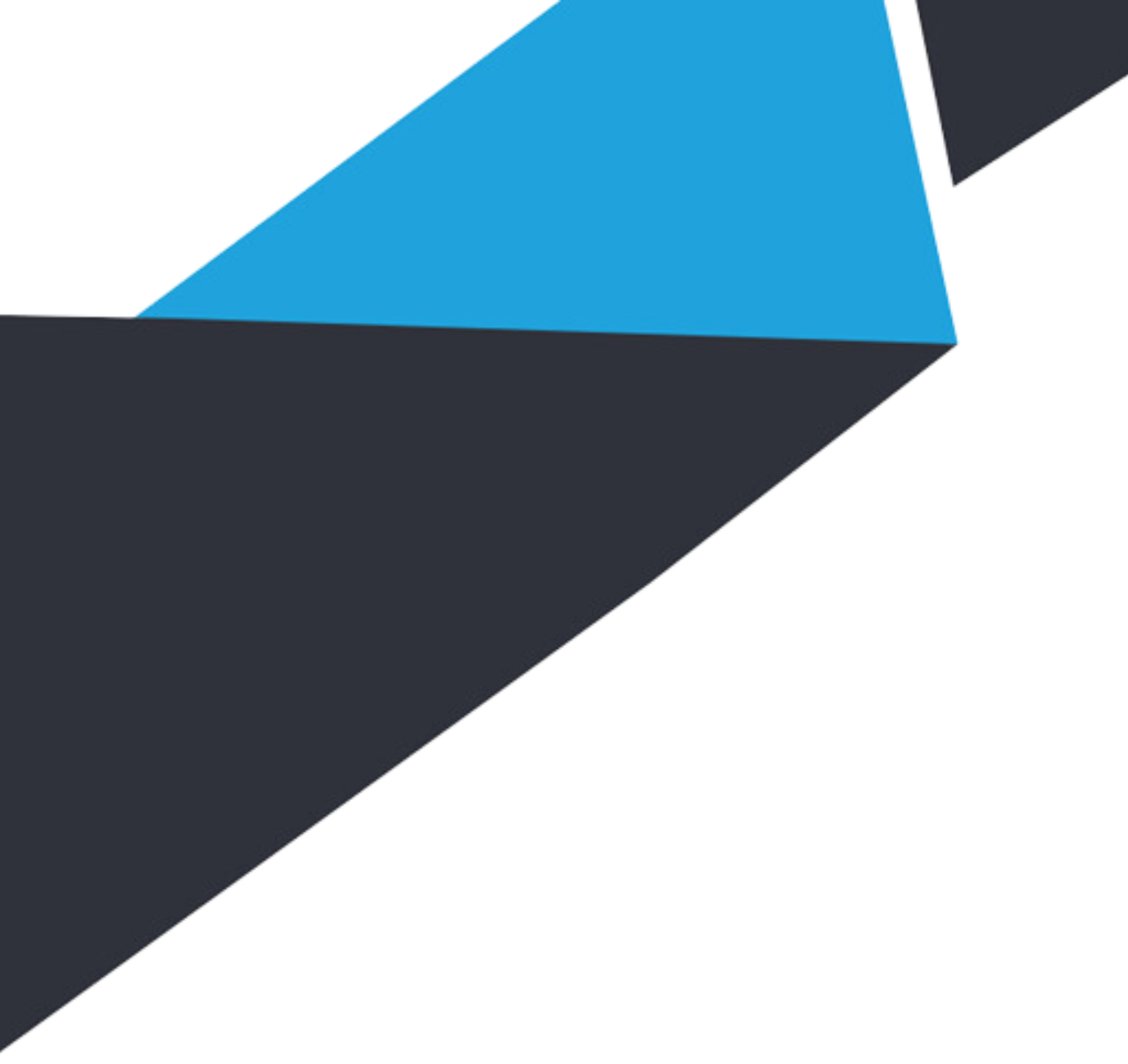 Bankovníctvo a finančný systém (6)​​
Finanční sprostredkovatelia zhromažďujú voľné finančné prostriedky za účelom ich ďalšieho využitia na úvery, investície do cenných papierov, zaisťujú platobný styk, ovplyvňujú množstvo peňazí v ekonomike (napr. rozsahom emisií úverov)​
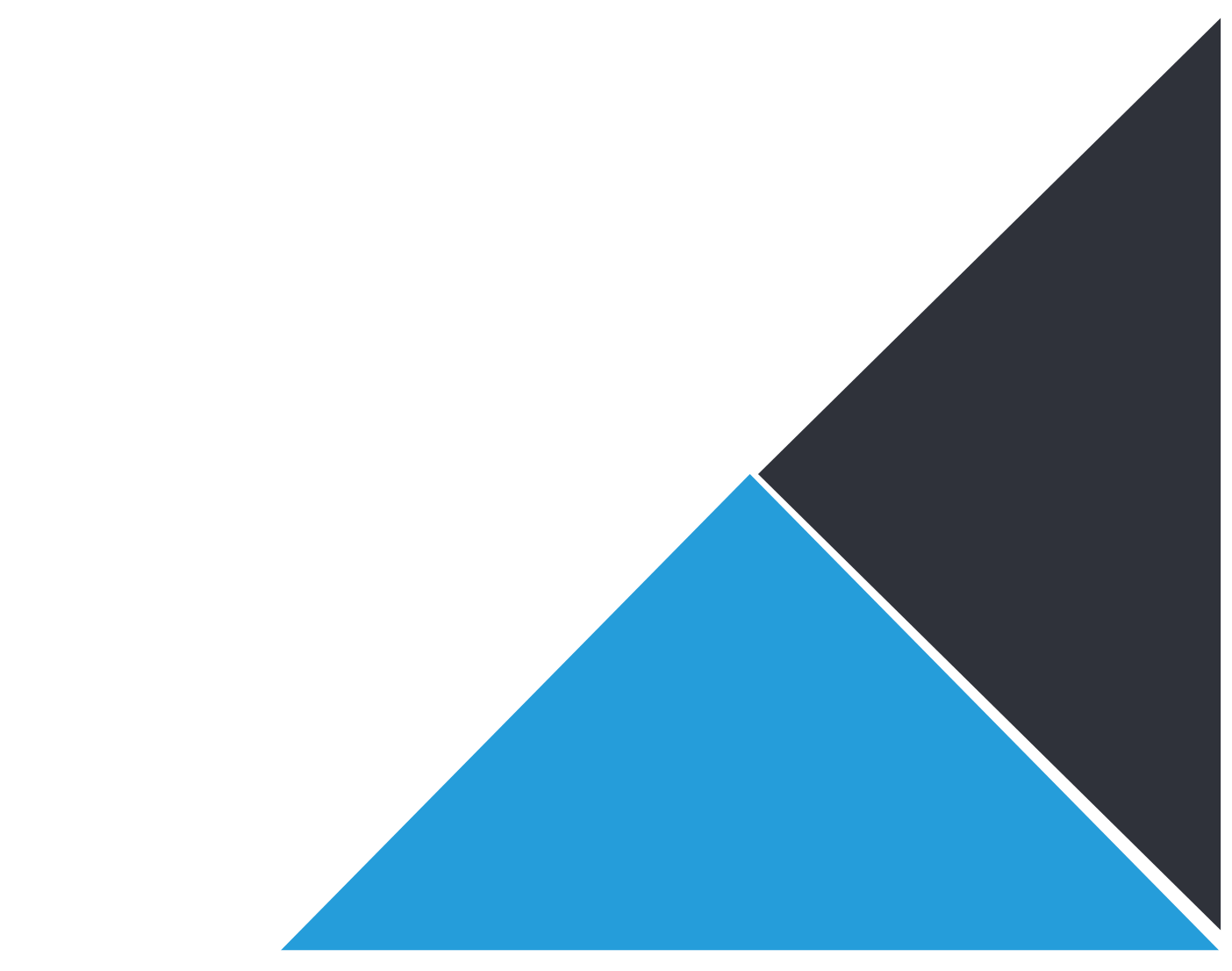 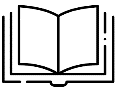 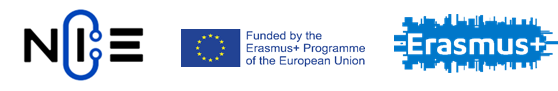 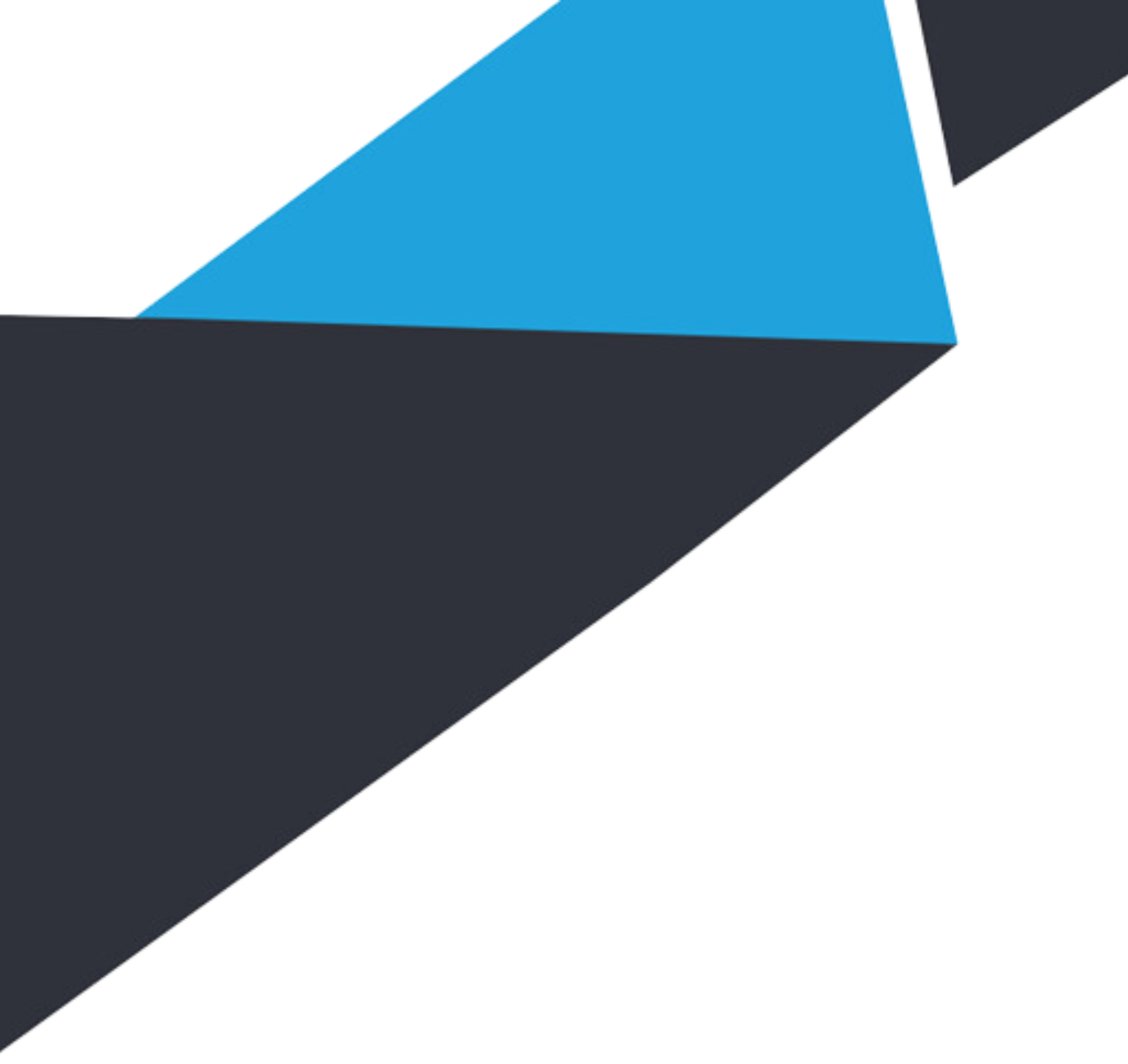 Bankovníctvo a finančný systém (7)​​
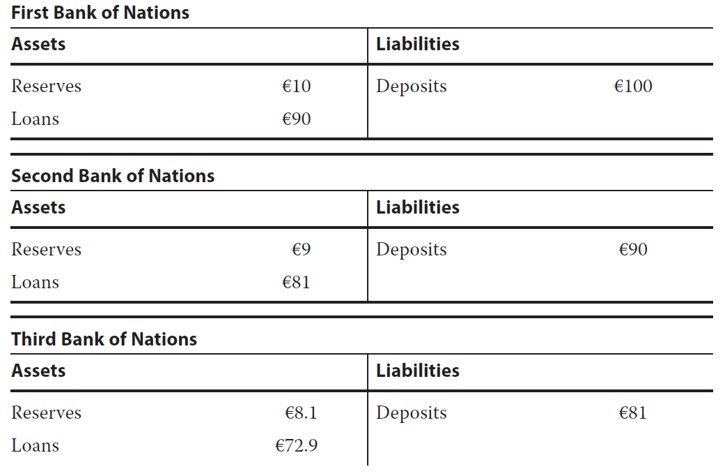 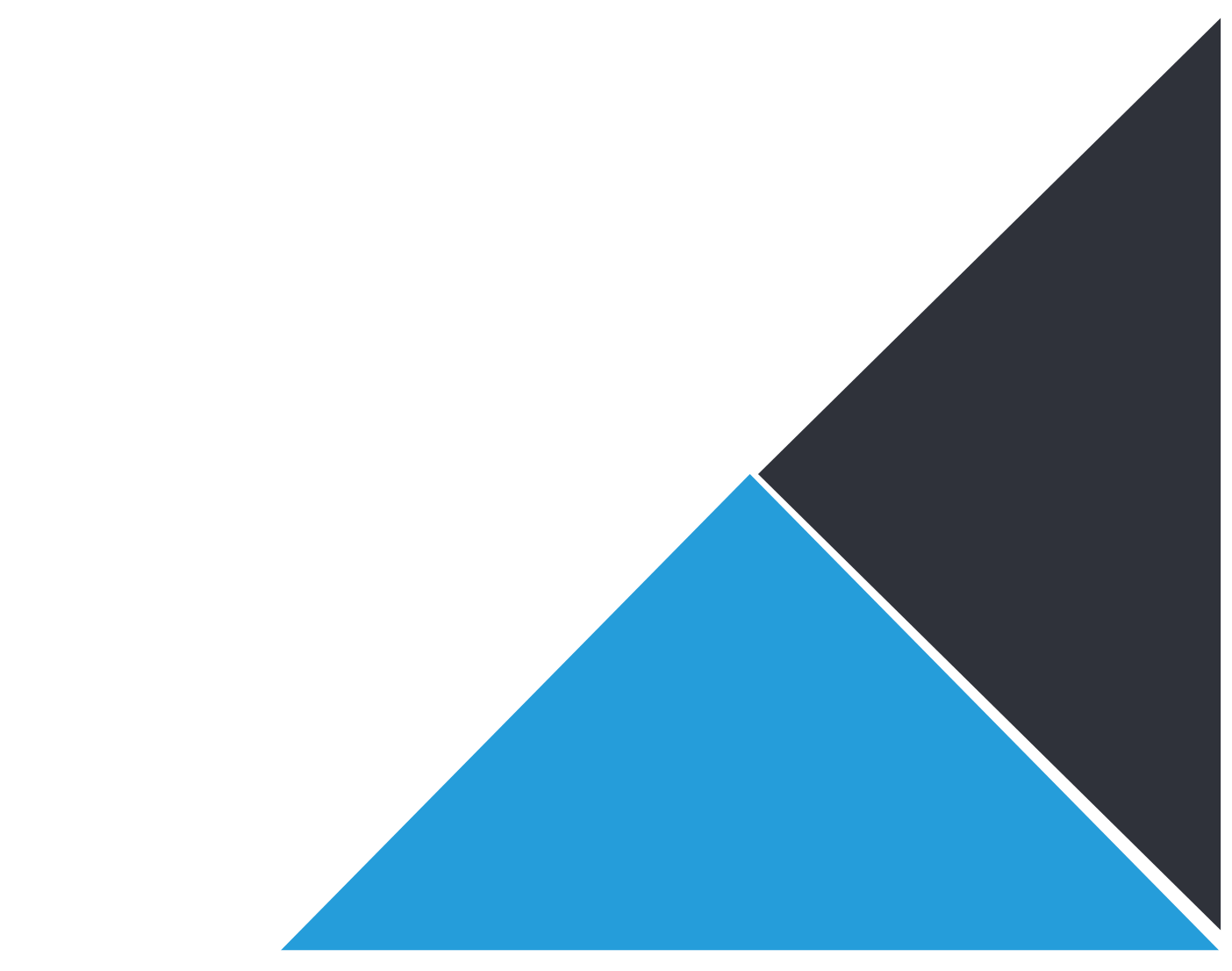 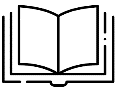 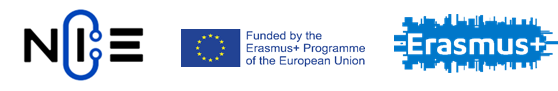 Zdroj: CFA Program (2019)​
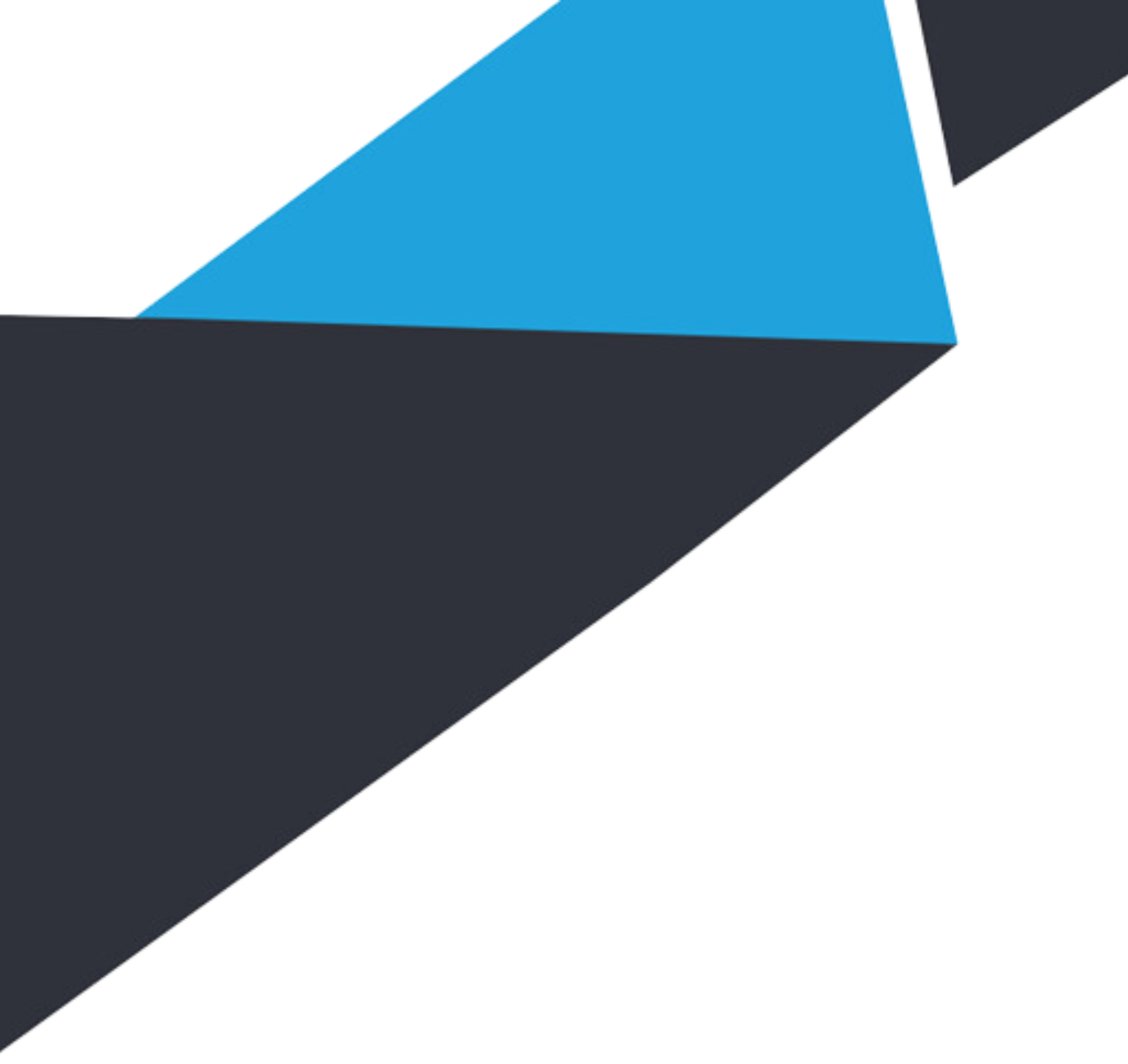 Bankovníctvo a finančný systém (8)​​
Základné znaky centrálnej banky (CB)​

CB má emisný monopol​
CB uskutočňuje menovú politiku​
CB reguluje bankový systém​
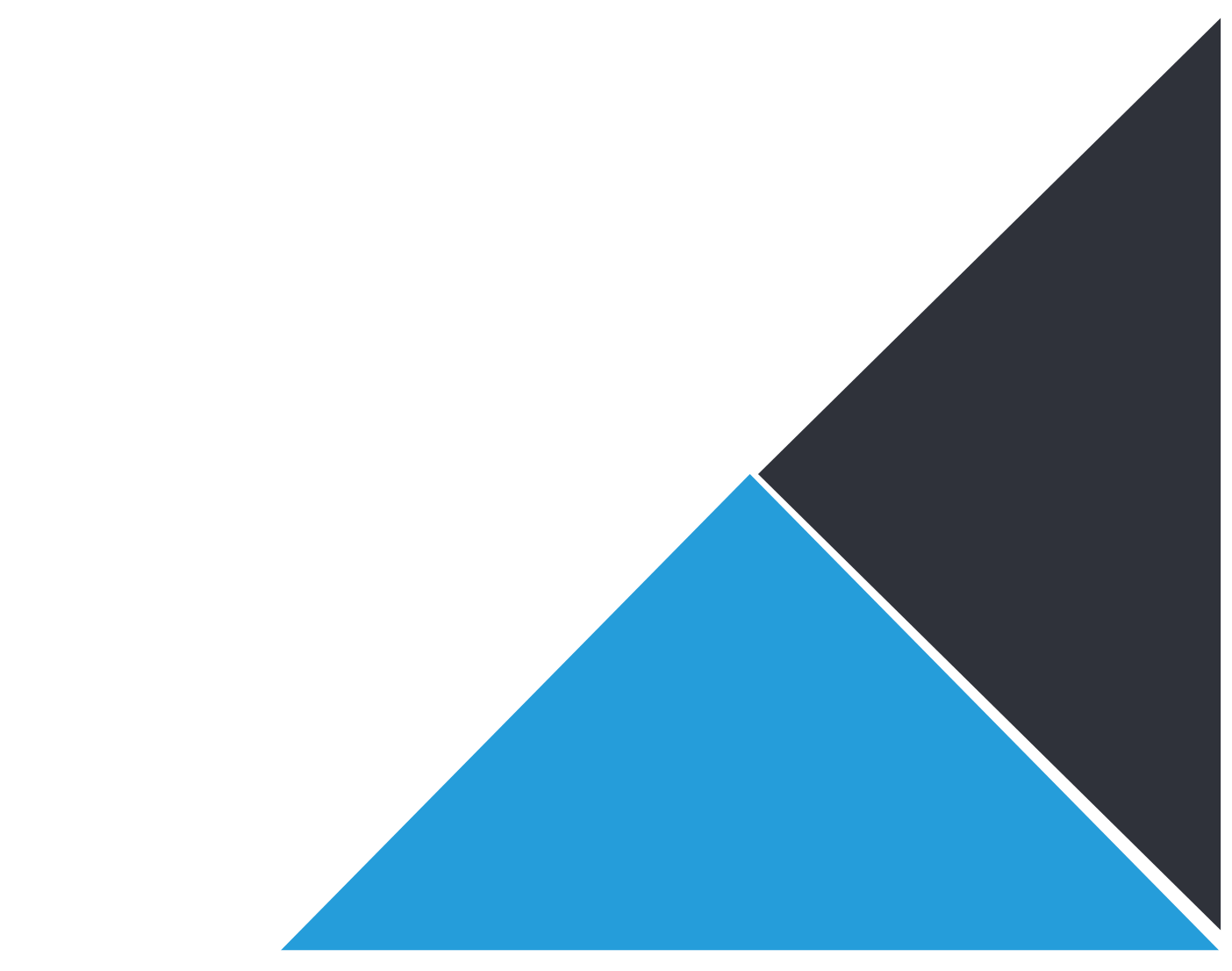 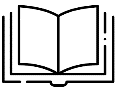 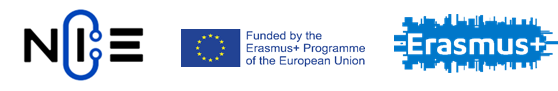 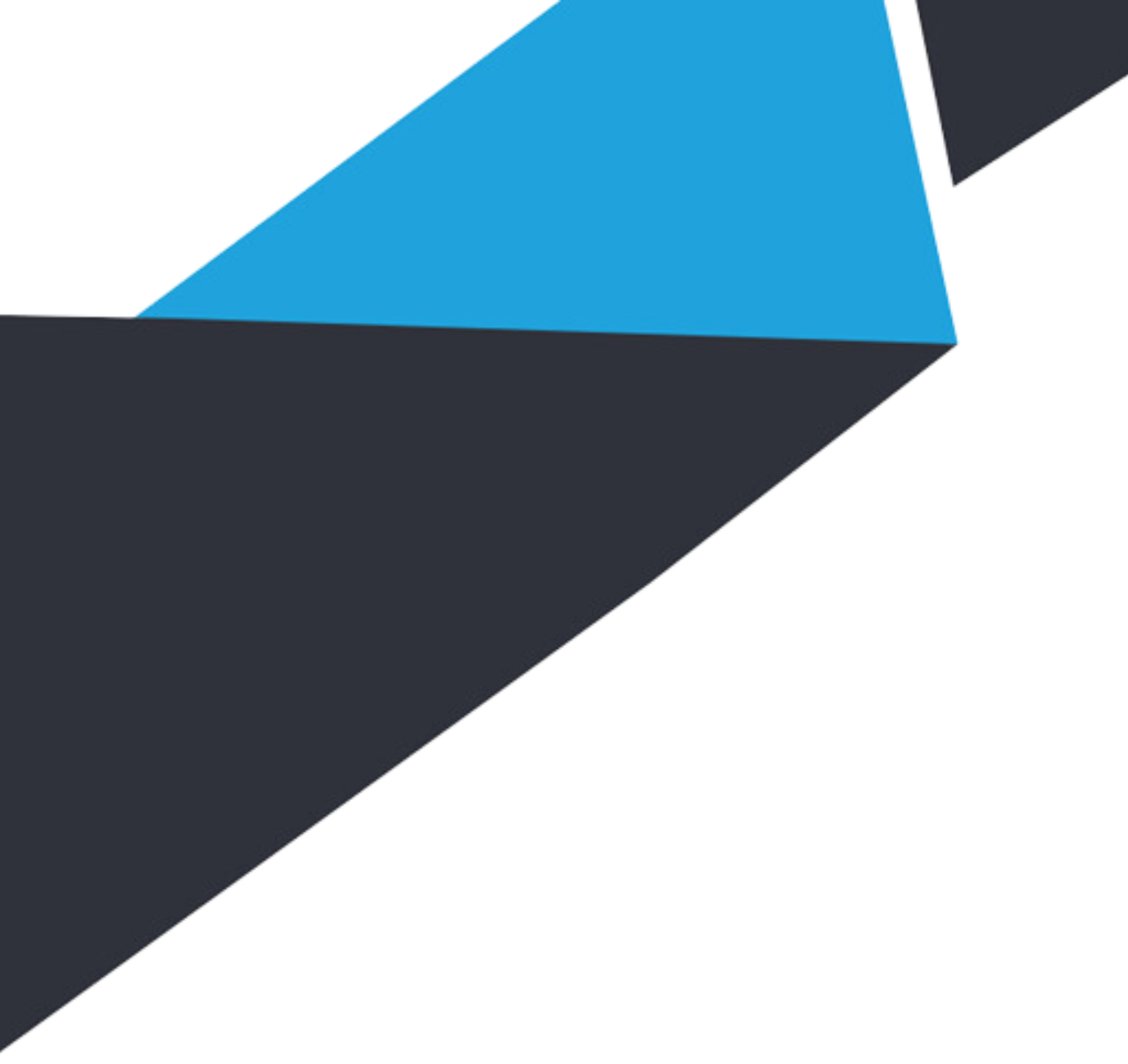 Bankovníctvo a finančný systém (9)​​
Centrálne banky vznikali viacerými spôsobmi:​​

Premenou niektorej z existujúcich súkromných obchodných bánk na CB – napr. Švédsko (Riksbank, 1657) ​

Pridelenie práva na emisiu bankoviek vybranej obchodnej banky – napr. Taliansko, Banca D´Italia, 1926​

Založenie CB ako úplne novej inštitúcie – napr. Francúzsko alebo Bank of England v roku 1694​​
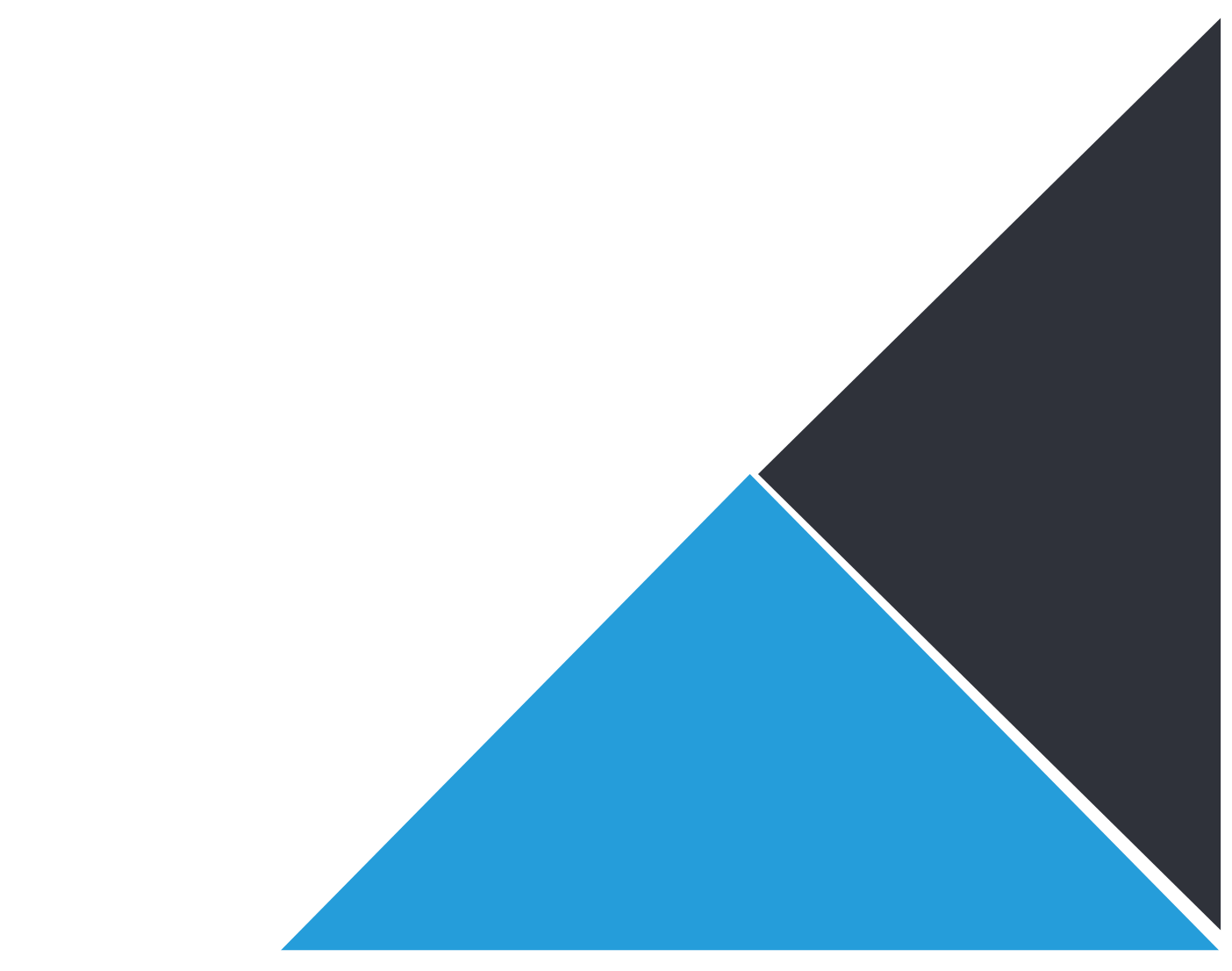 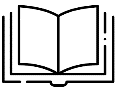 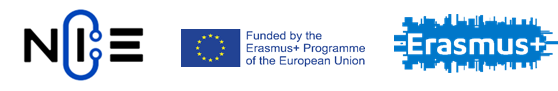 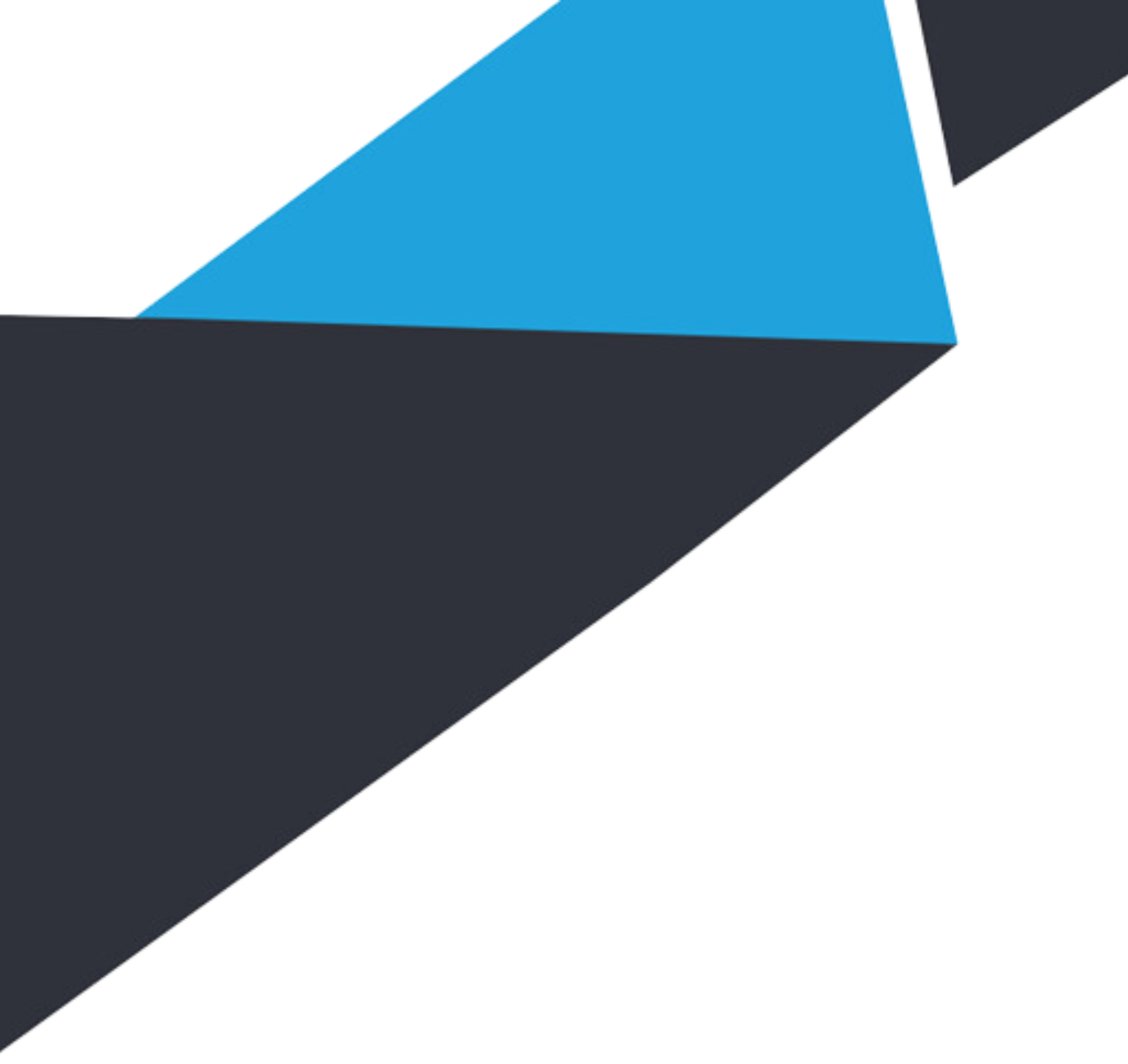 Bankovníctvo a finančný systém (10)​​
Makroekonomické funkcie CB​
Vykonávanie menovej politiky​
Emisia hotovostných peňazí​
Operácie s devízovými prostriedkami​
Stabilný menový vývoj​​​

Mikroekonomické funkcie CB
Regulácia a dohľad bankového systému​
Funkcia banky bánk​
Reprezentácia štátu v menovo-politickej oblasti

Bezpečnosť, efektívnosť, spoľahlivosť a dôveryhodnosť bankového systému v krajine.
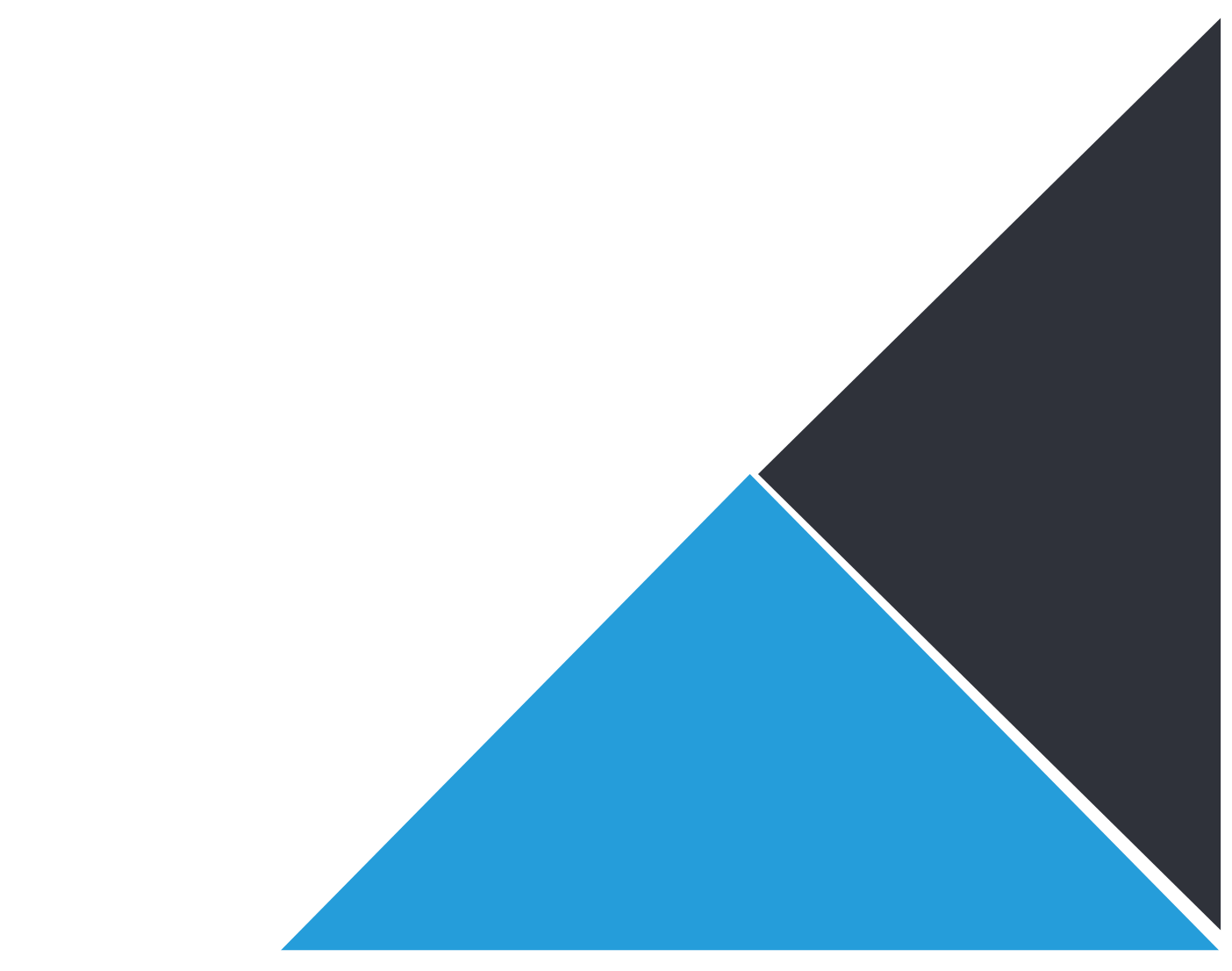 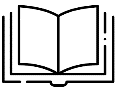 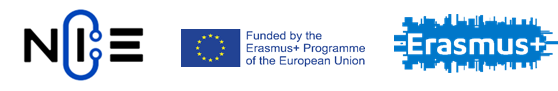 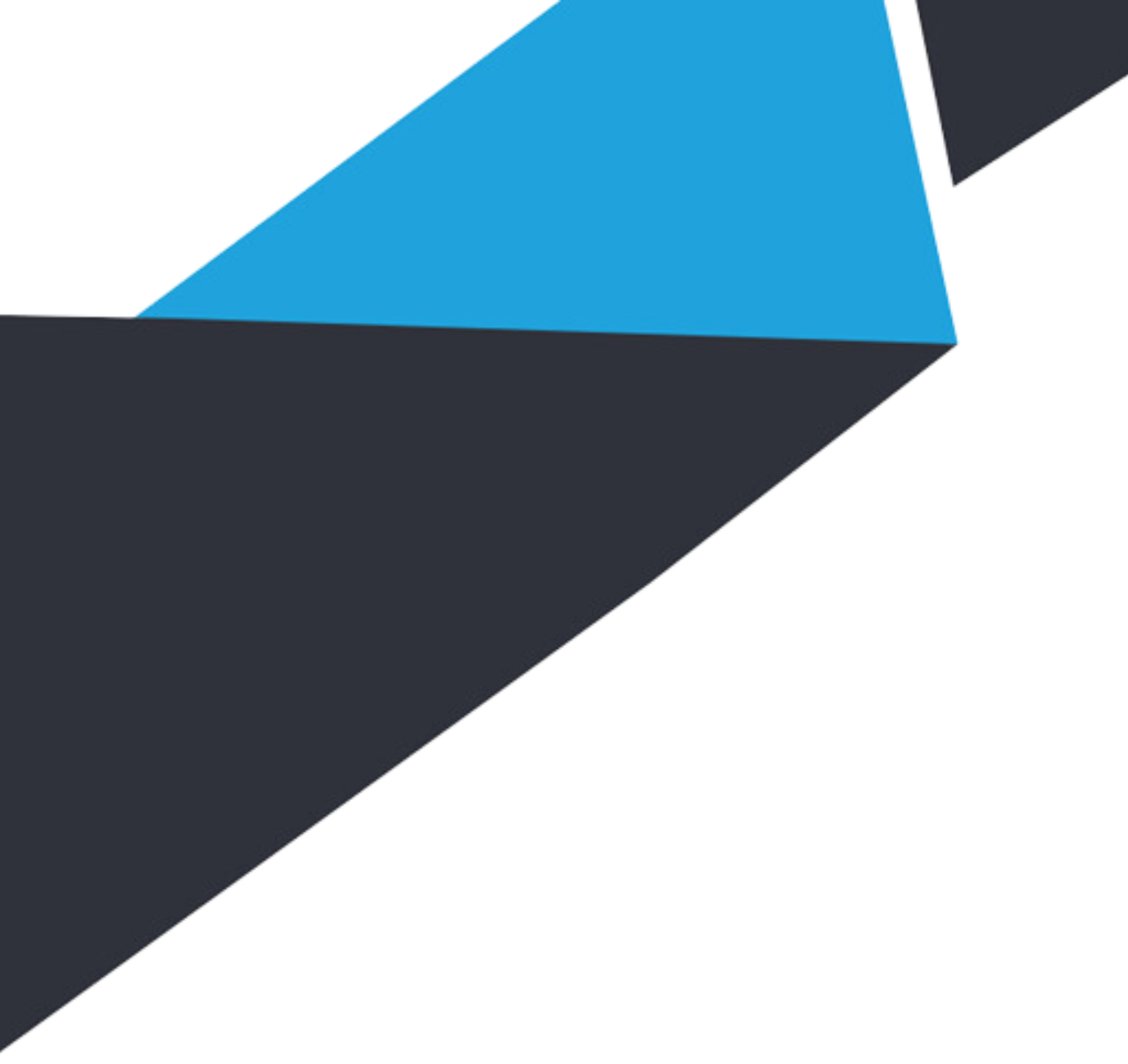 Bankovníctvo a finančný systém (11)​​
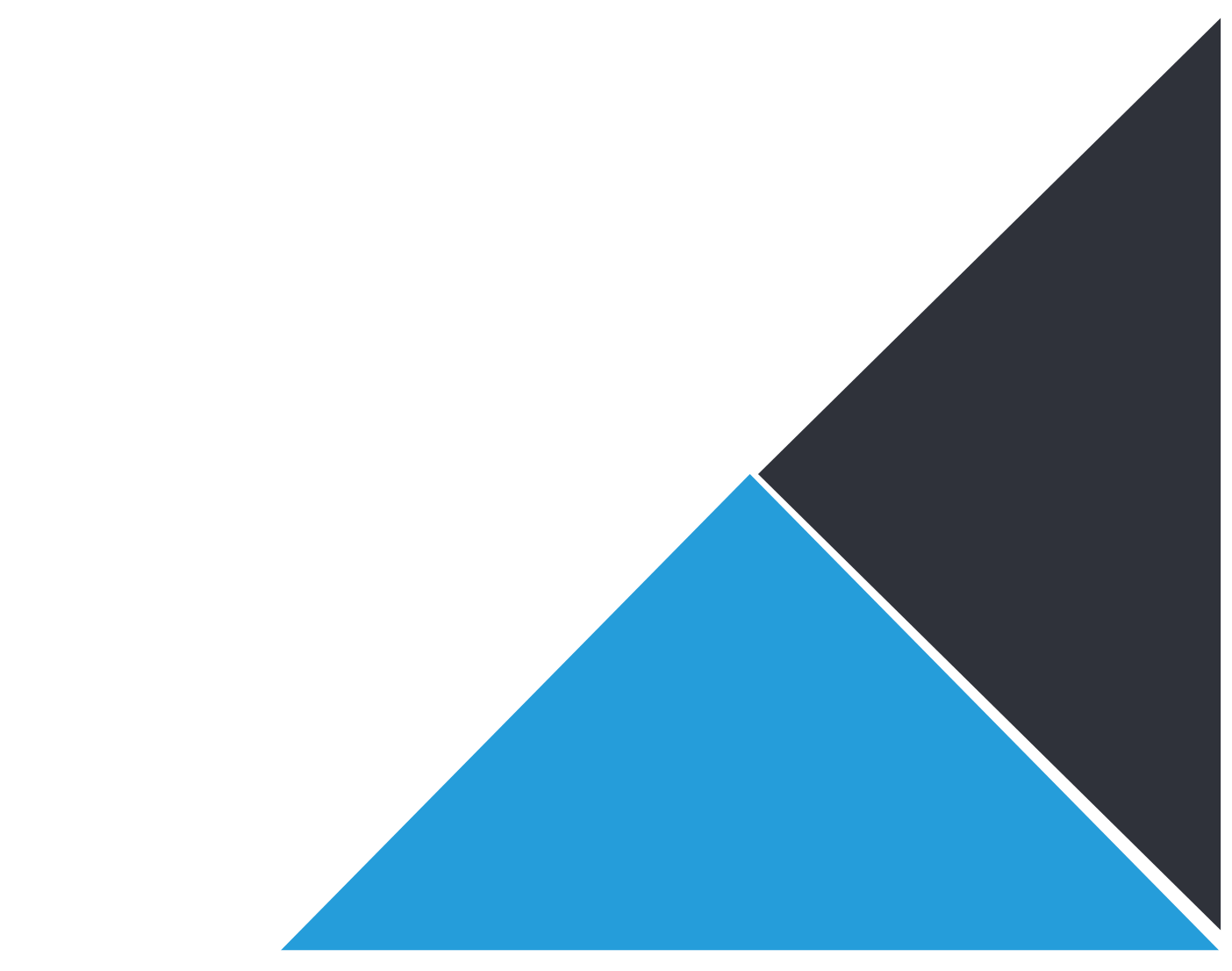 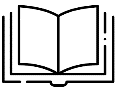 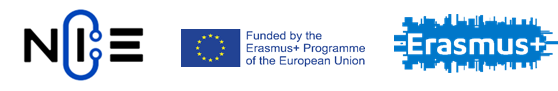 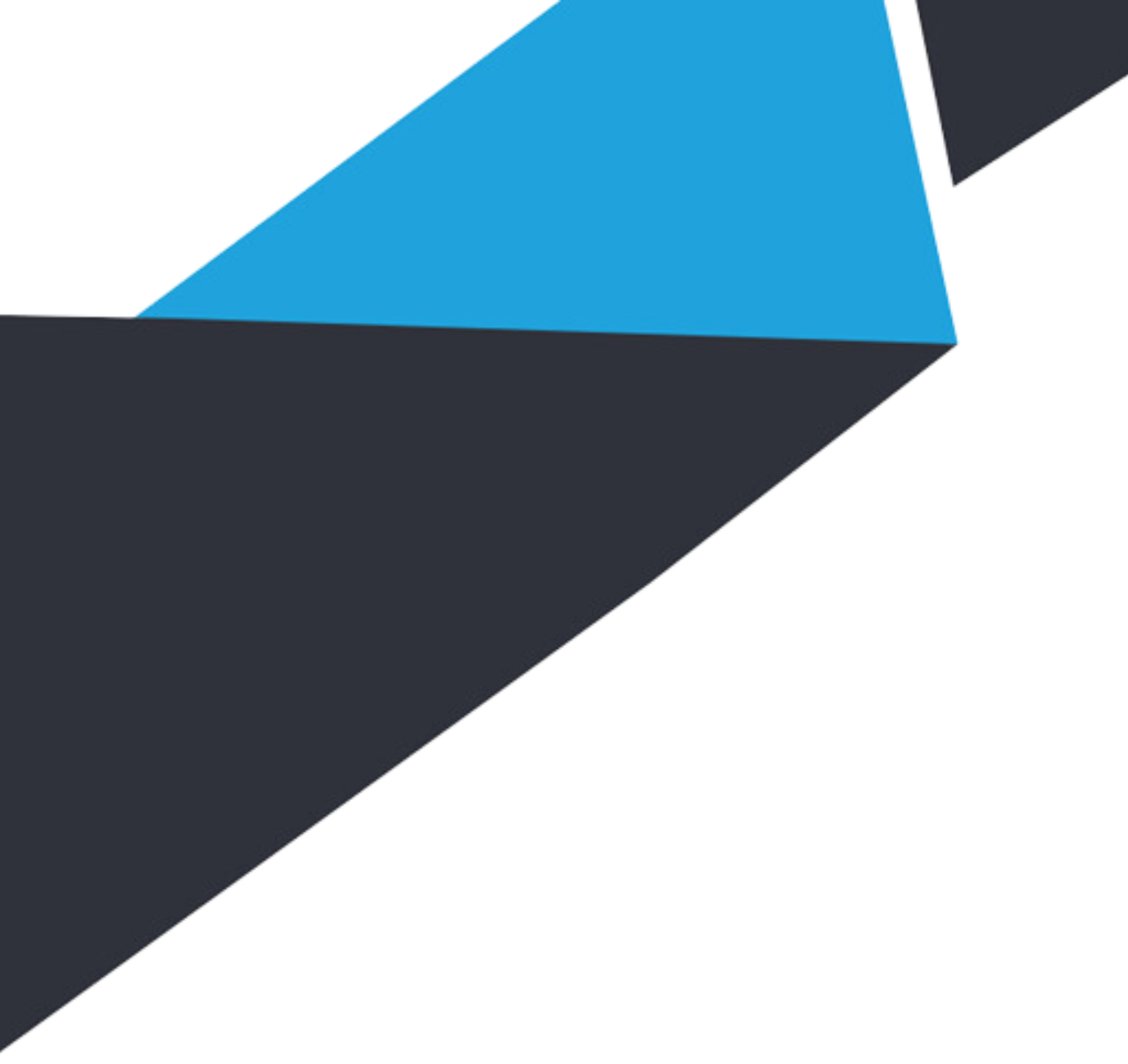 Bankovníctvo a finančný systém (11)​​
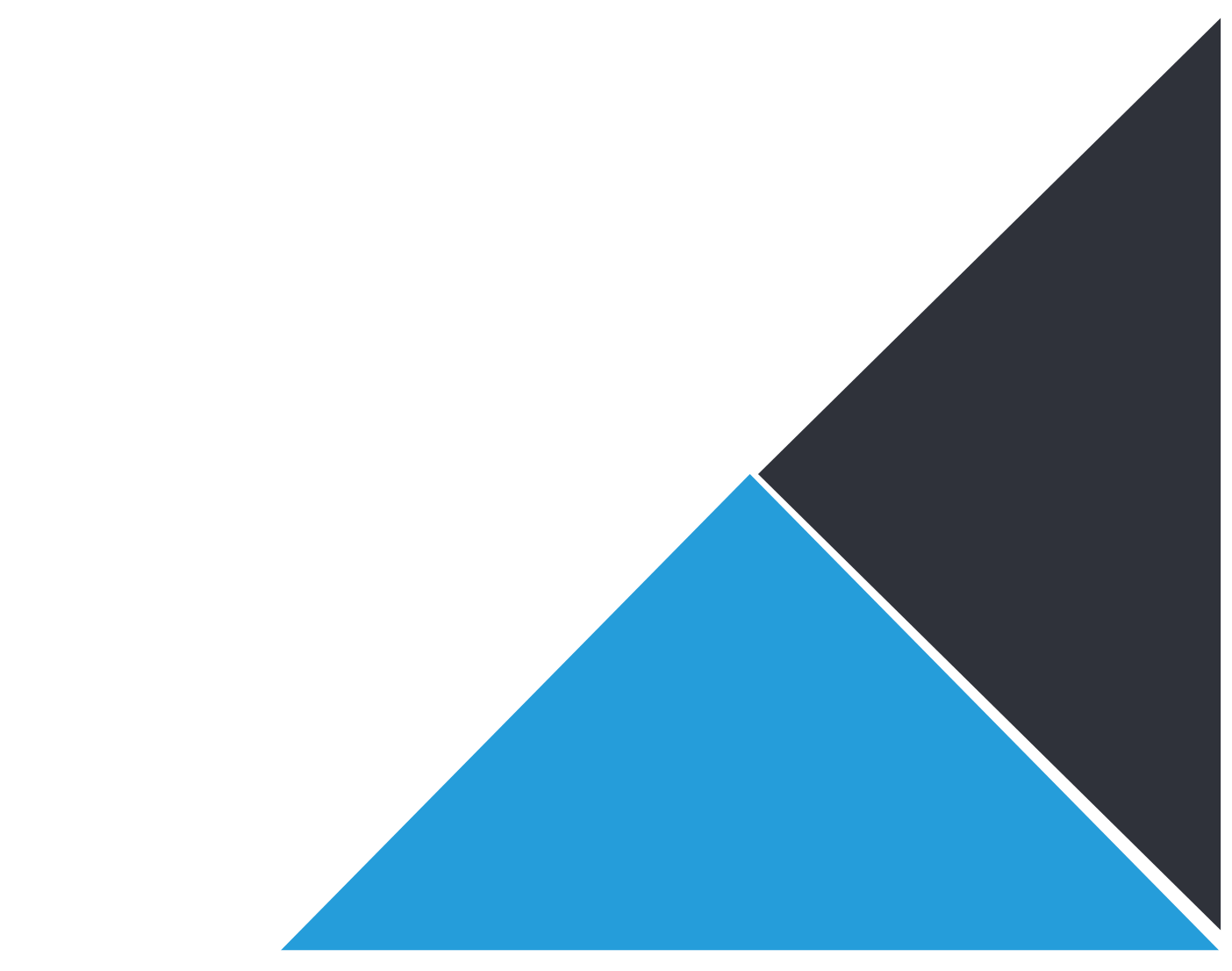 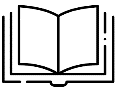 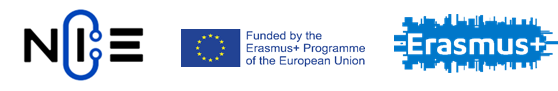 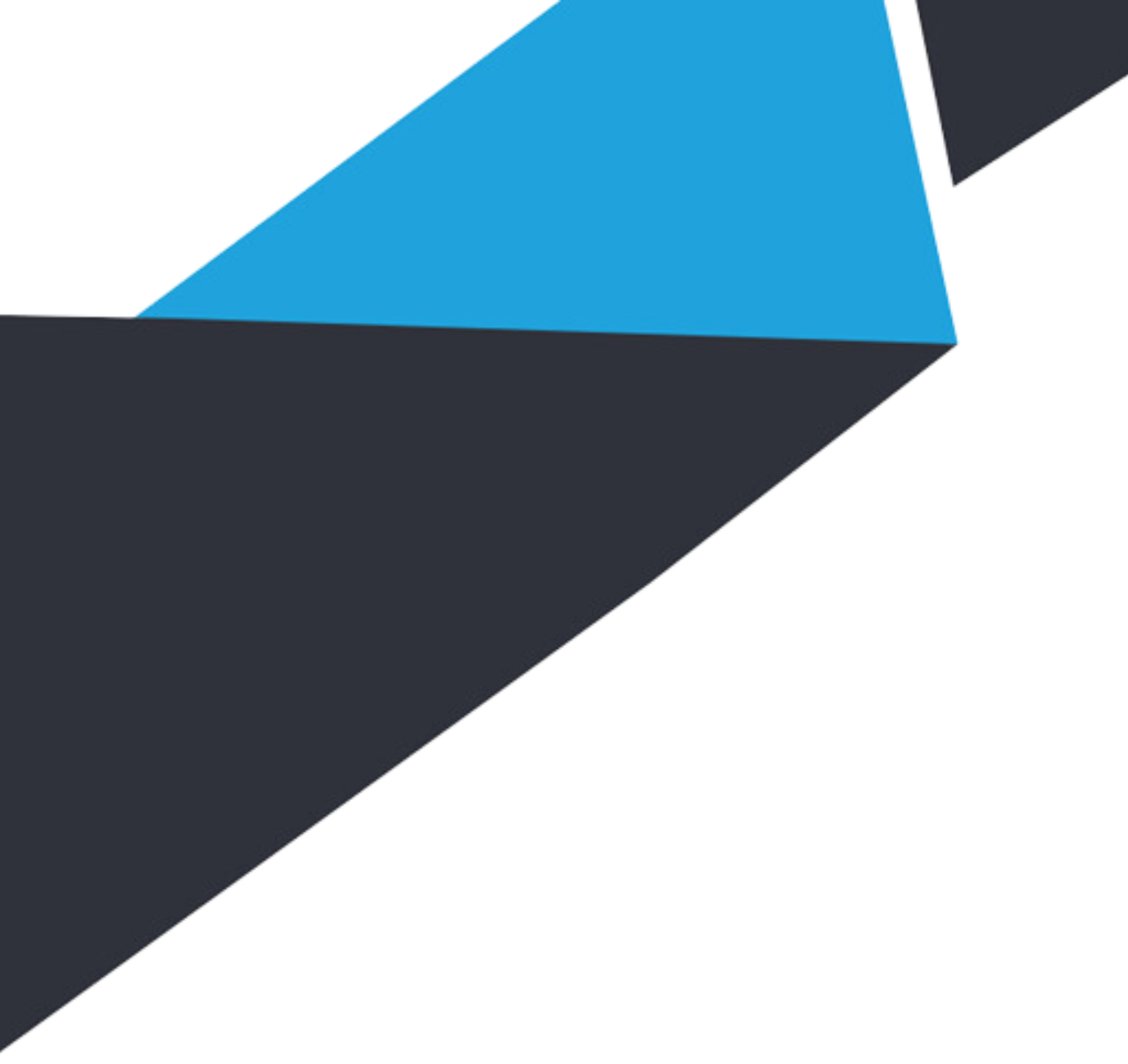 Bankovníctvo a finančný systém (12)​​
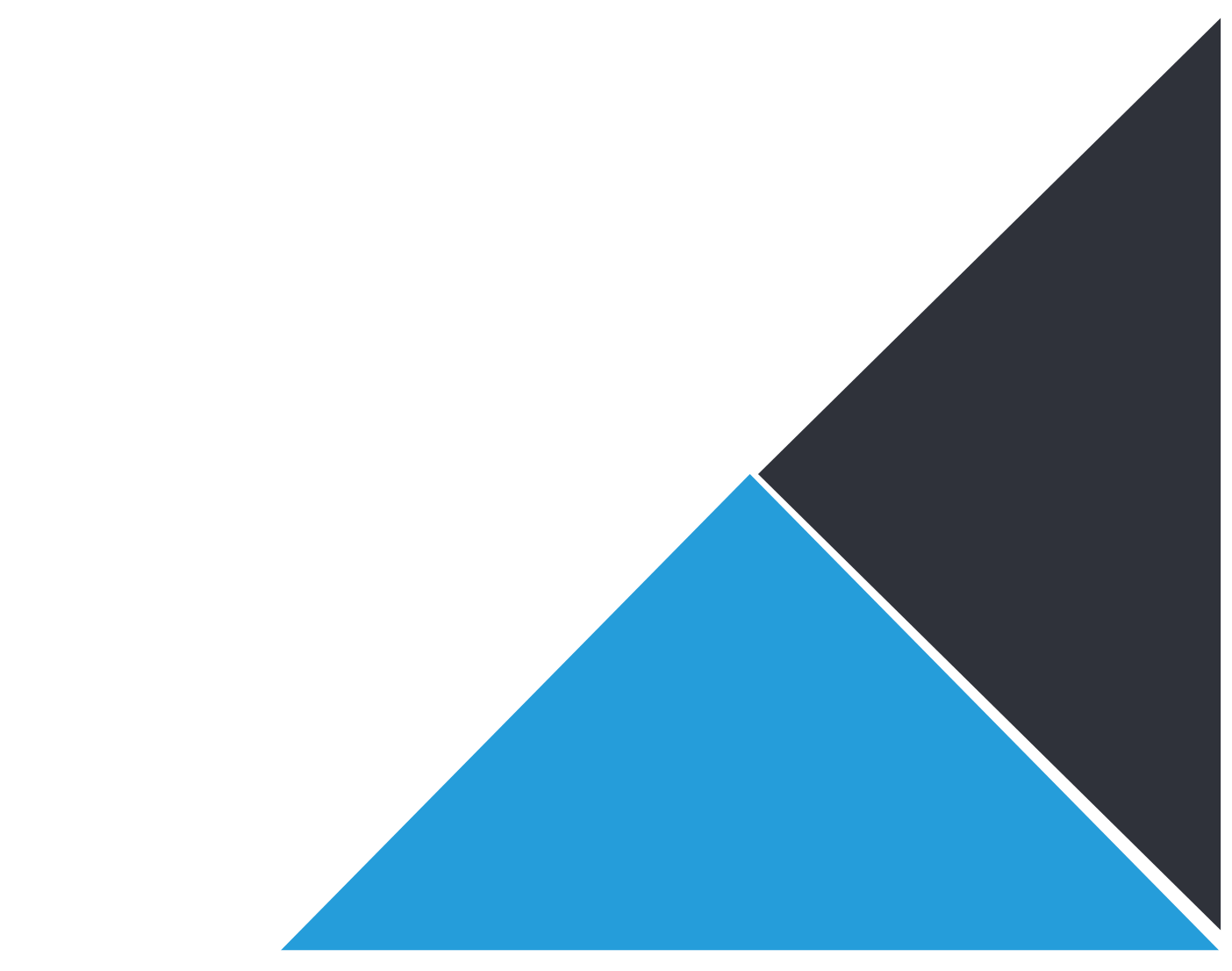 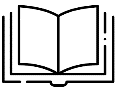 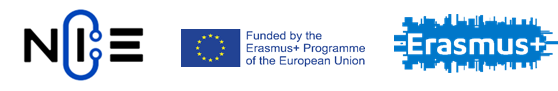 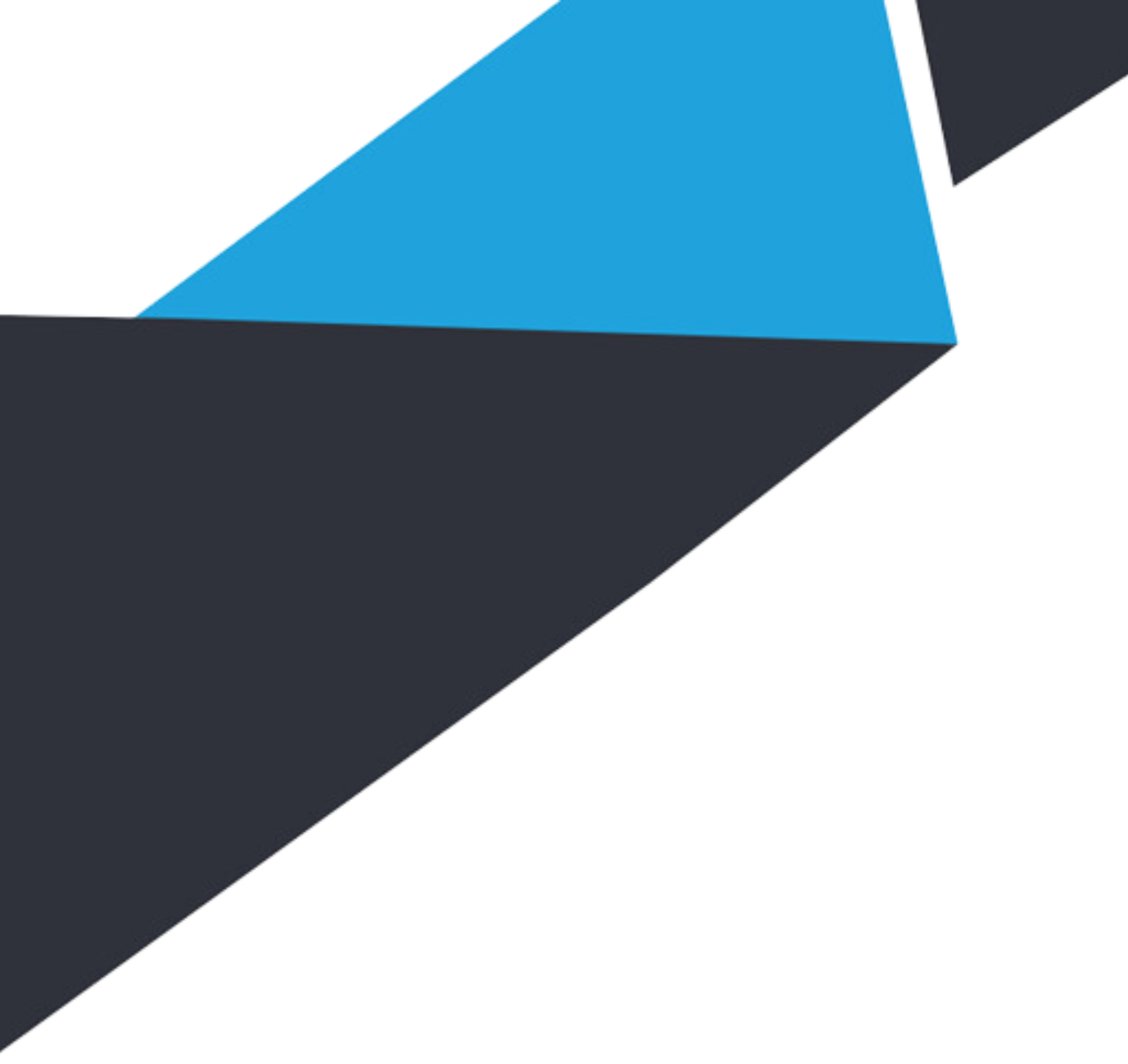 Bankovníctvo a finančný systém (13)​​
Devízový trh​

Predstavme si situáciu, že vlastníte 500 €, ktoré si chcete zmeniť na USD. Ktorý kurz musíte sledovať a koľko $ nakoniec dostanete od banky?​
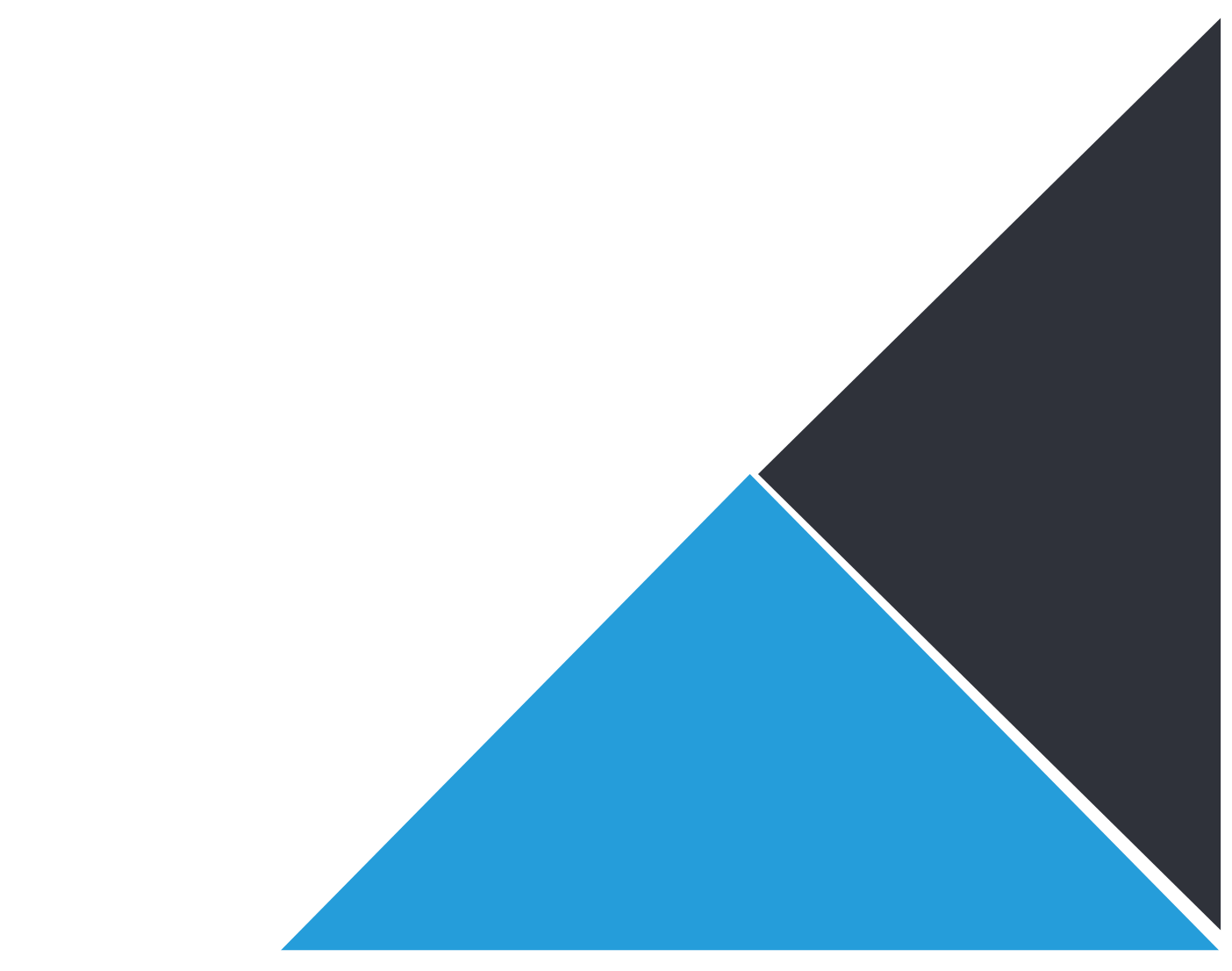 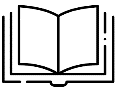 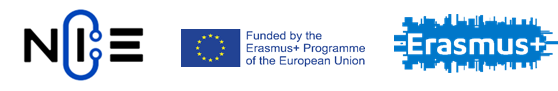 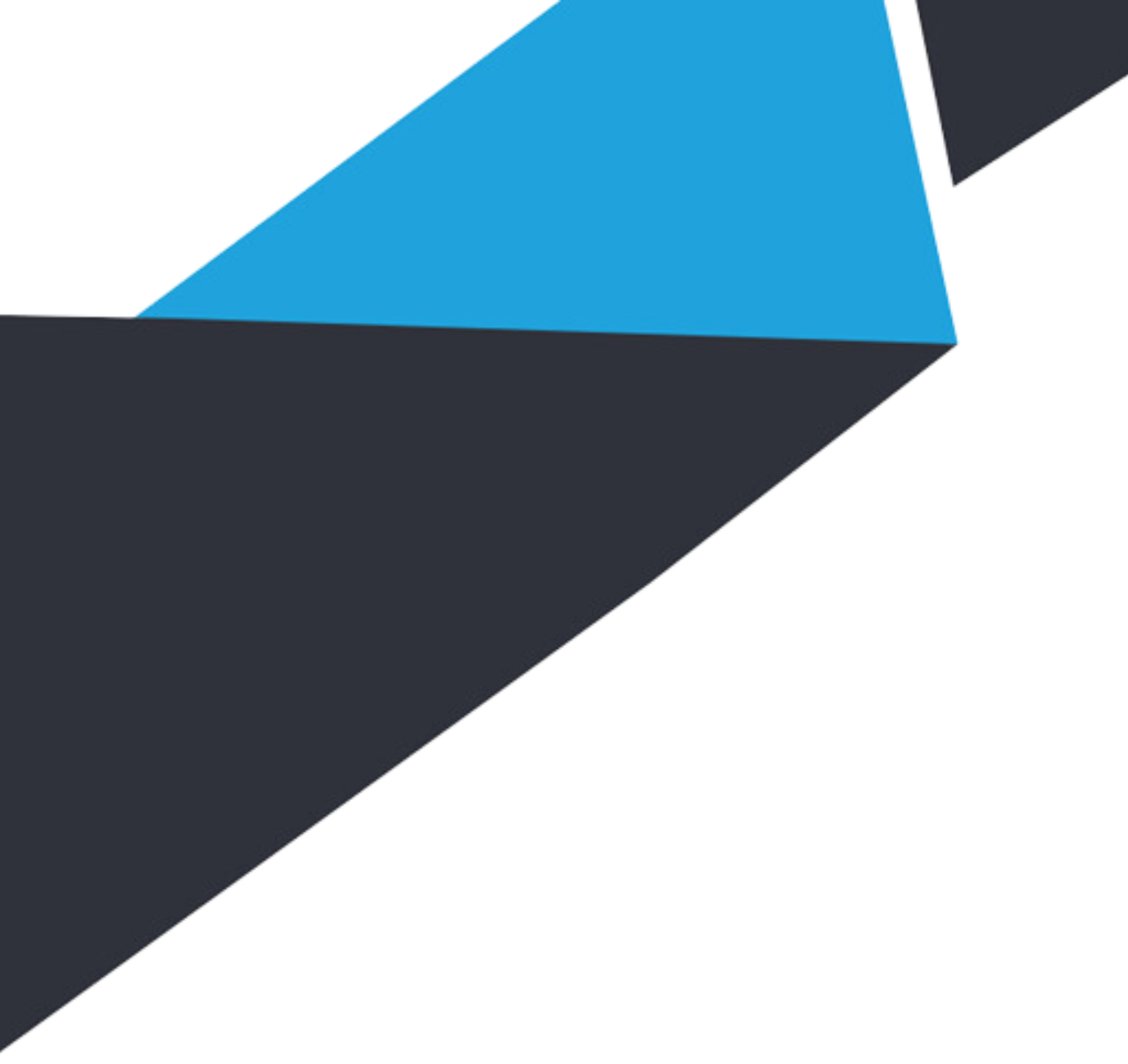 FinTech V SÚČASNOSTI​
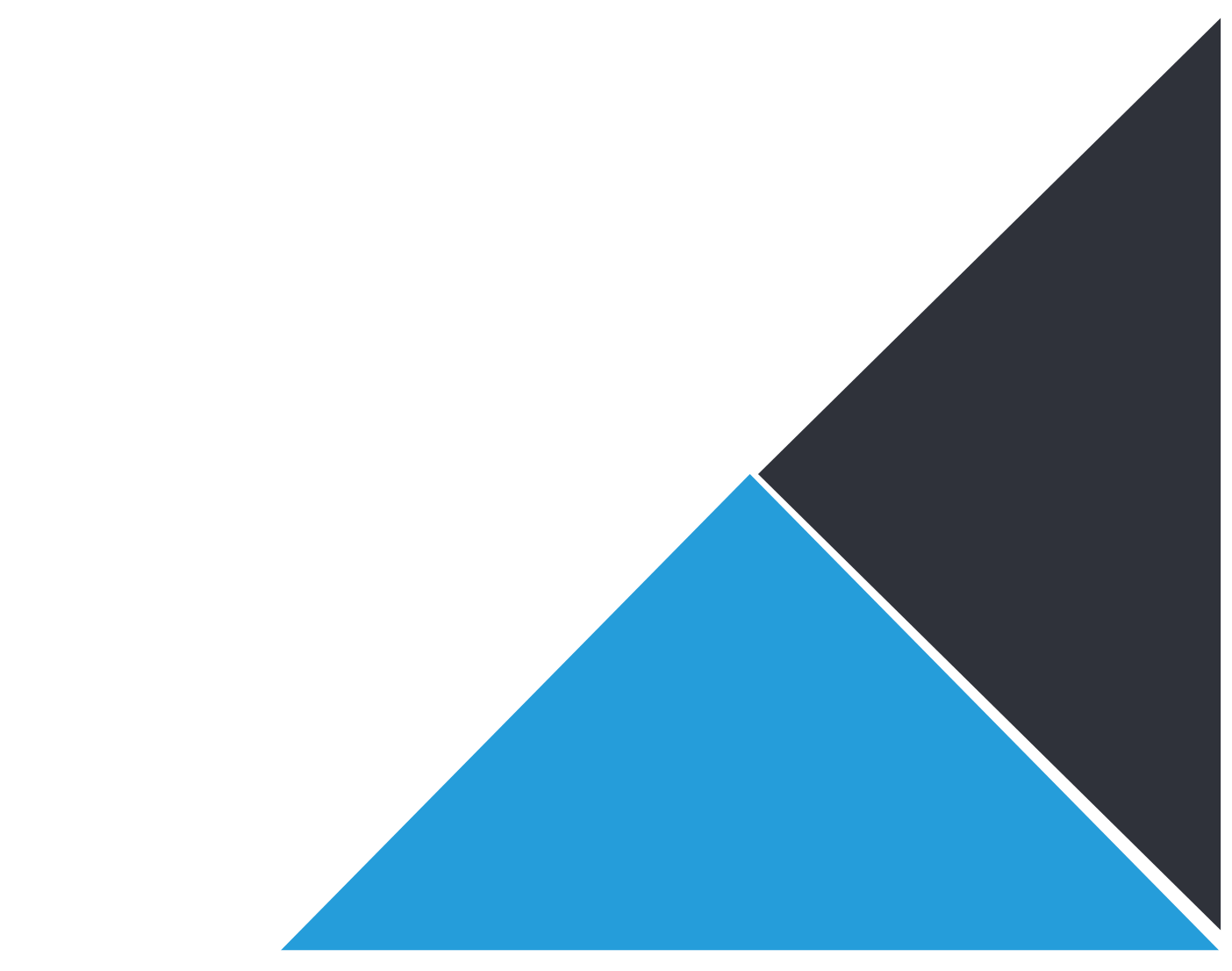 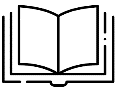 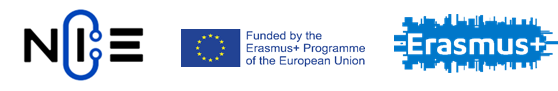 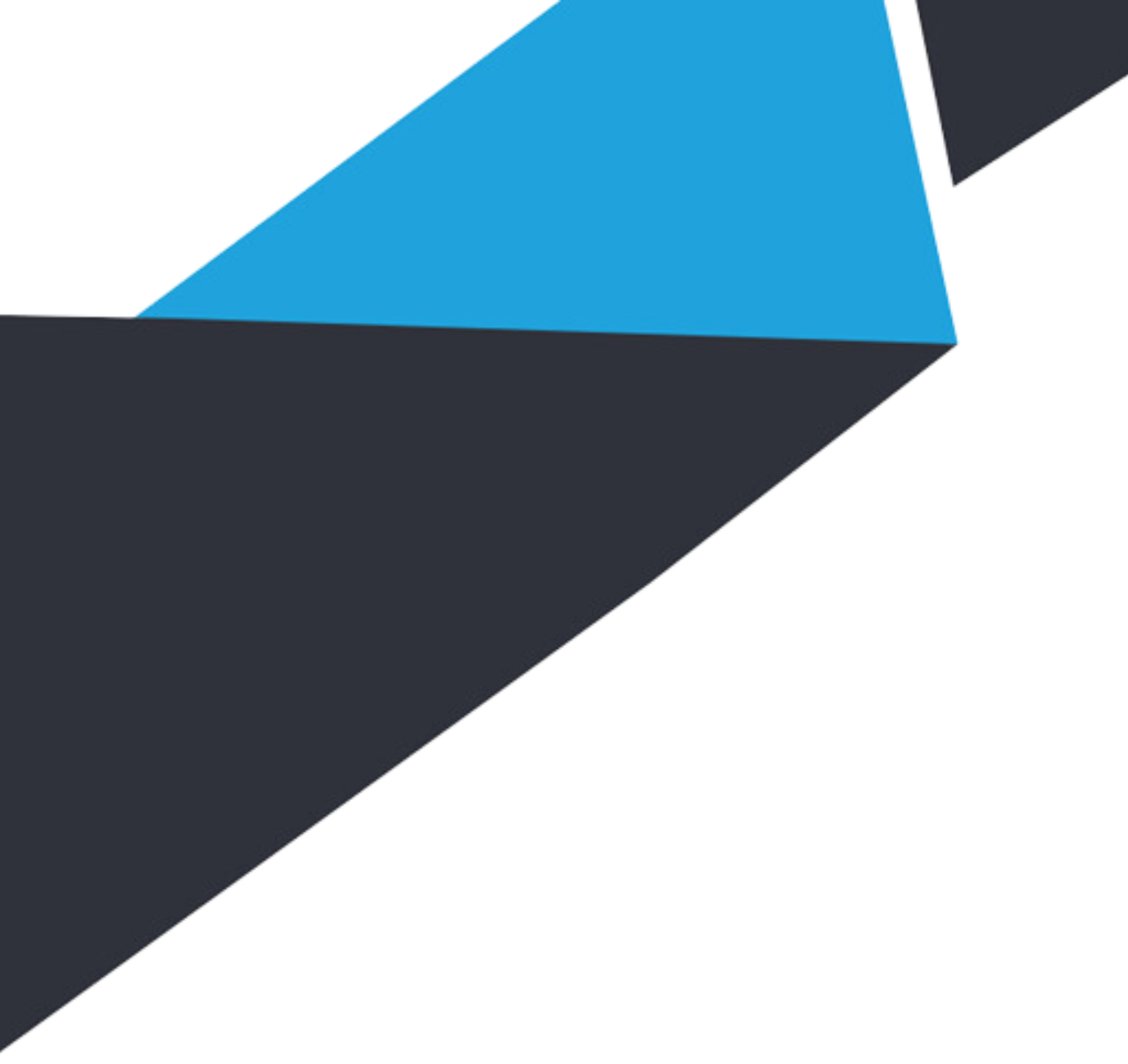 FinTech (1)​​
Finančné technológie využívajú moderné technológie k poskytovaniu finančných služieb. Počítače, tablety, smartfóny postupne nahrádzajú človeka pri kontakte zákazníka s finančnými službami.​​

Online platby​
Elektronické peňaženky​
Mobilné platby​
Virtuálne meny (kryptomeny)​
Investovanie a sporenie prostredníctvom aplikácií​
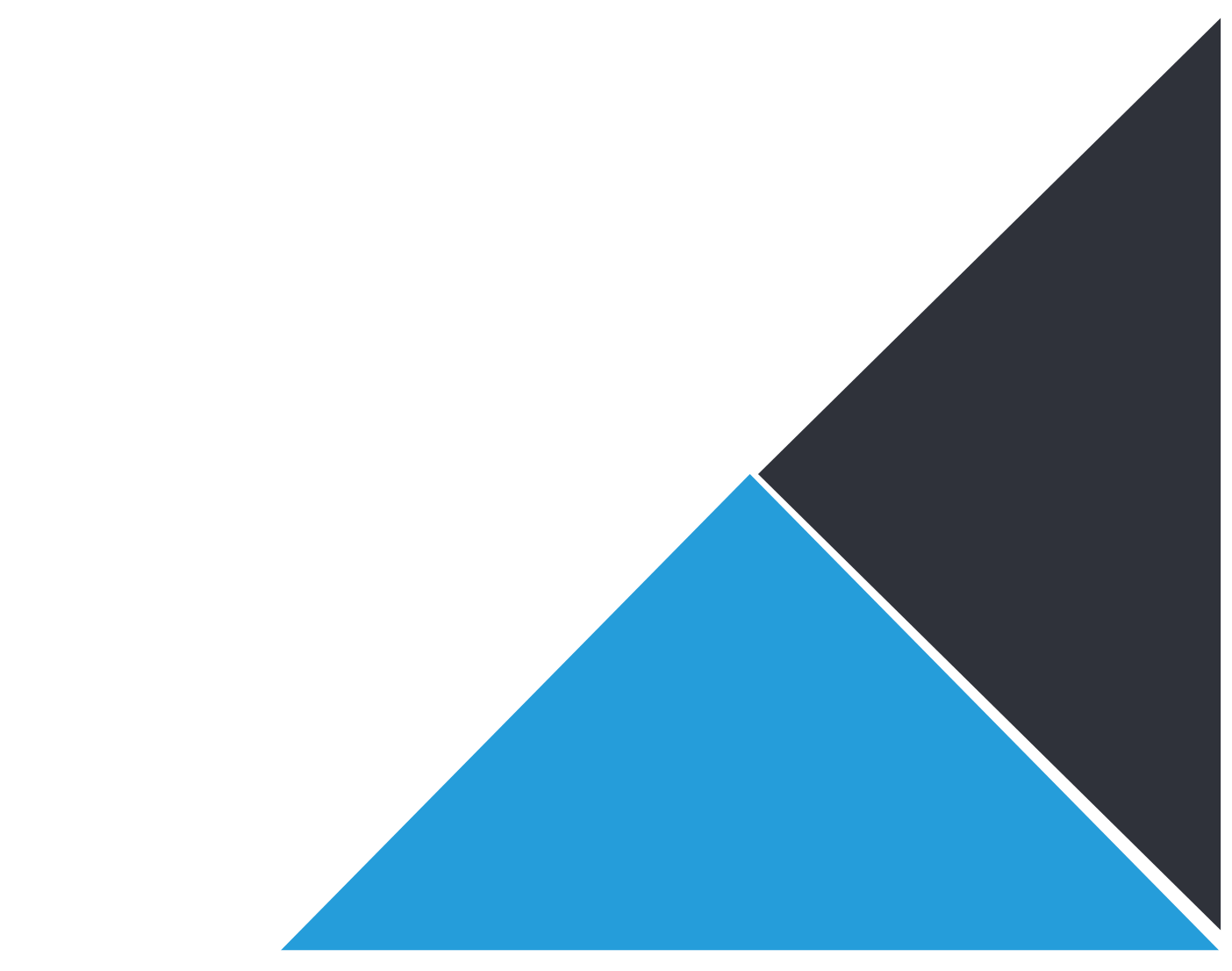 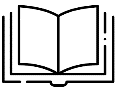 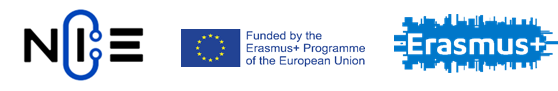 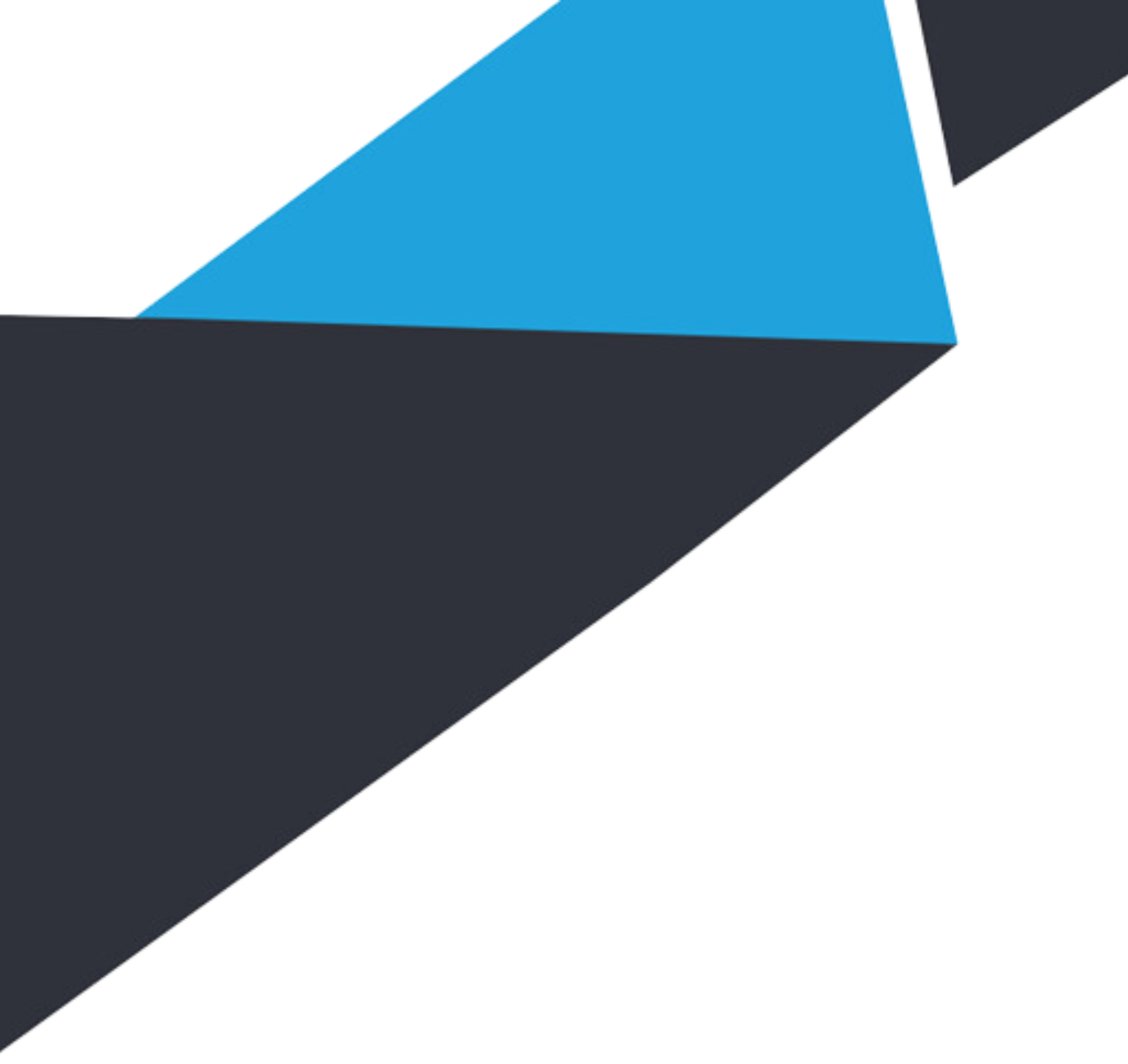 FinTech (2)​​​
Hotovostné a bezhotovostné platby
Predpokladom ich uskutočnenia je vlastniť určitý typ účtu​
Vklad/výber hotovosti​
Prevodný príkaz​
Inkaso​
SIPO​
Platba debetnými a kreditnými kartami​
Bezkontaktné platby​

Fun Fact:​
Priateľský bol ku svojim klientom bankomat poľskej banky PKO v Toruni, ktorý klientom počas noci vyplácal 2x viac peňazí, ako žiadali a ako im bolo odpočítané z účtu. Kamerový systém odhalil, že niektorí zákazníci sa k štedrému bankomatu vrátili behom tejto „poruchy“ hneď niekoľkokrát. Najaktívnejší boli dvaja policajti v uniforme, ktorí výber peňazí opakovali 33x  
       Zdroj: PKO​
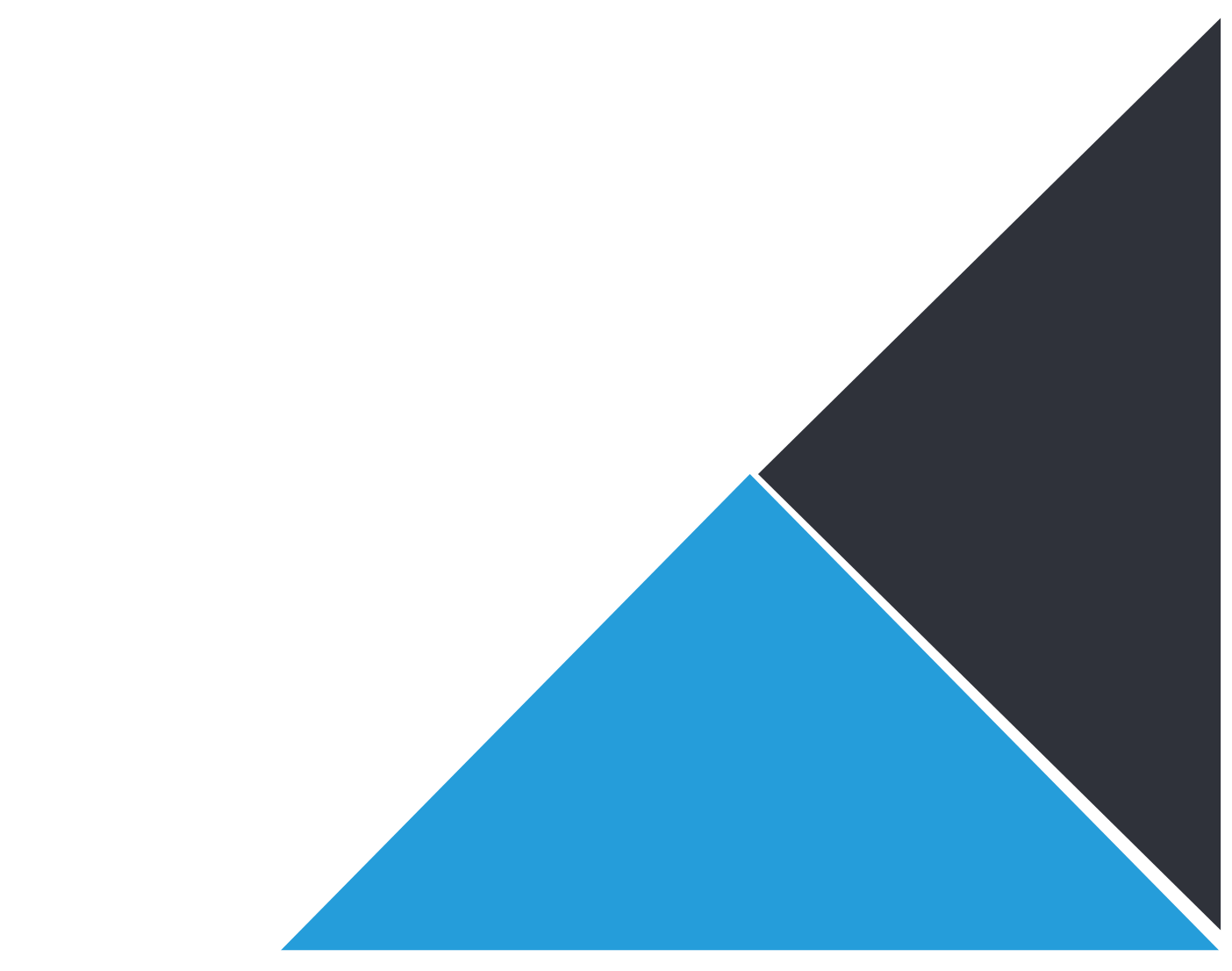 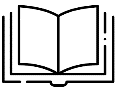 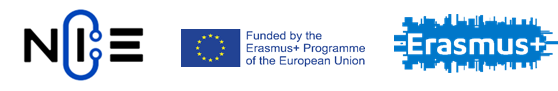 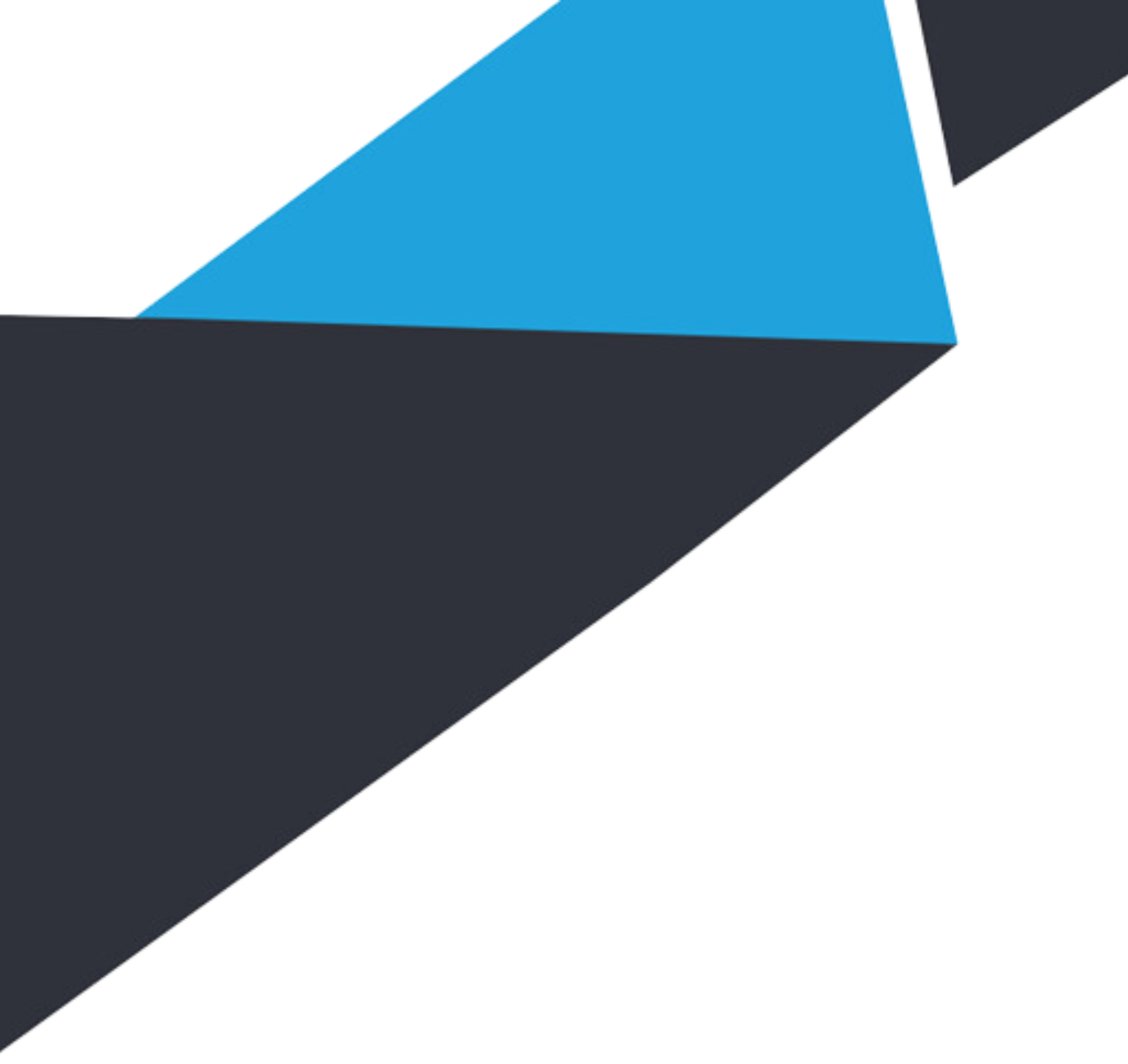 FinTech (3)​​​
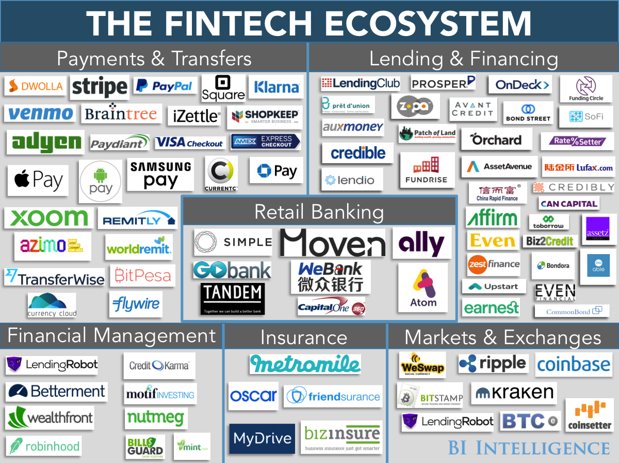 Zdroj:​
Sanjiv R. Das (2019)​
+​
Map of advisors​
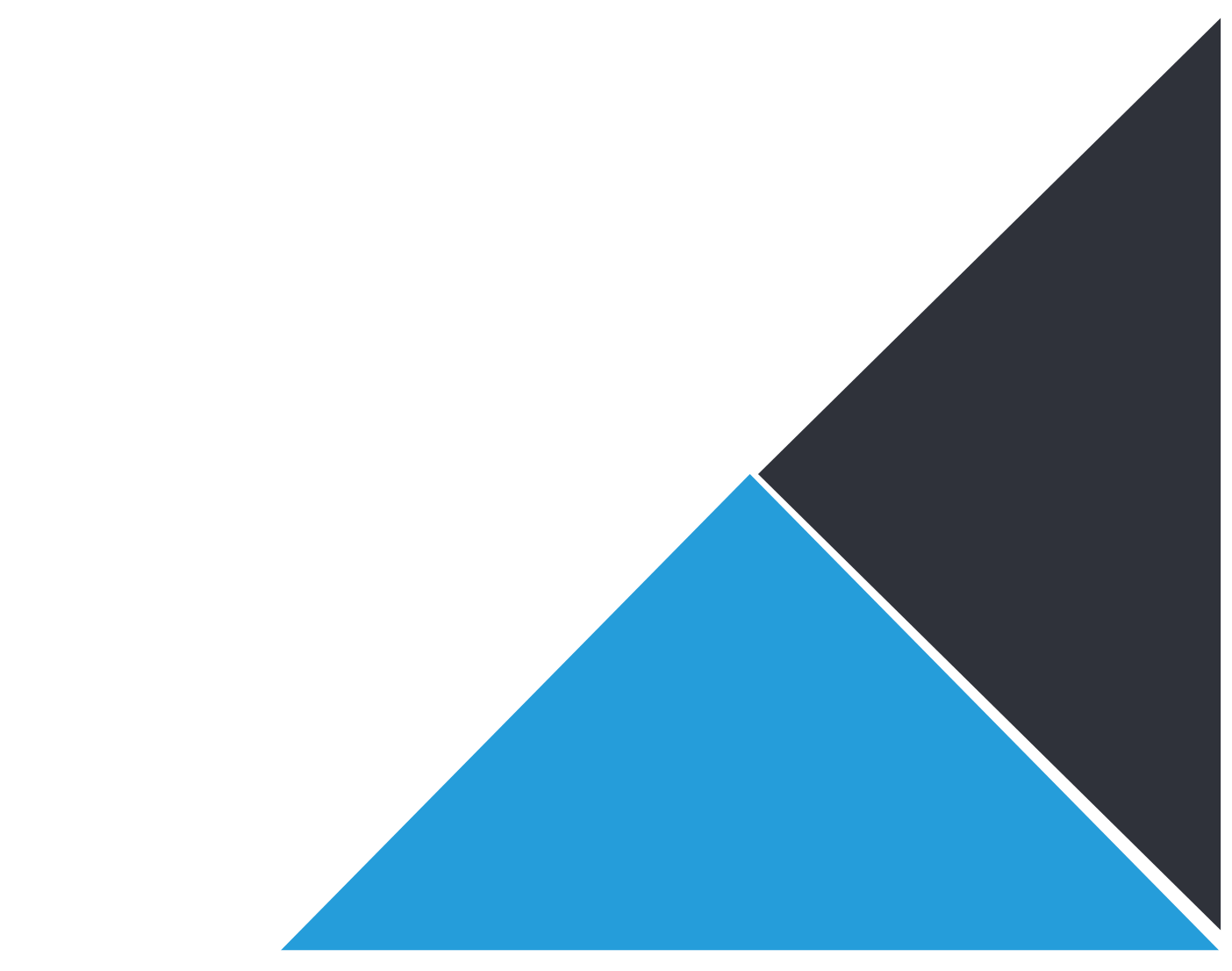 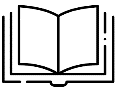 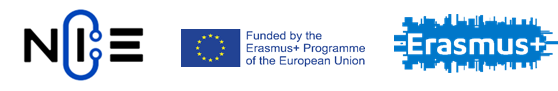 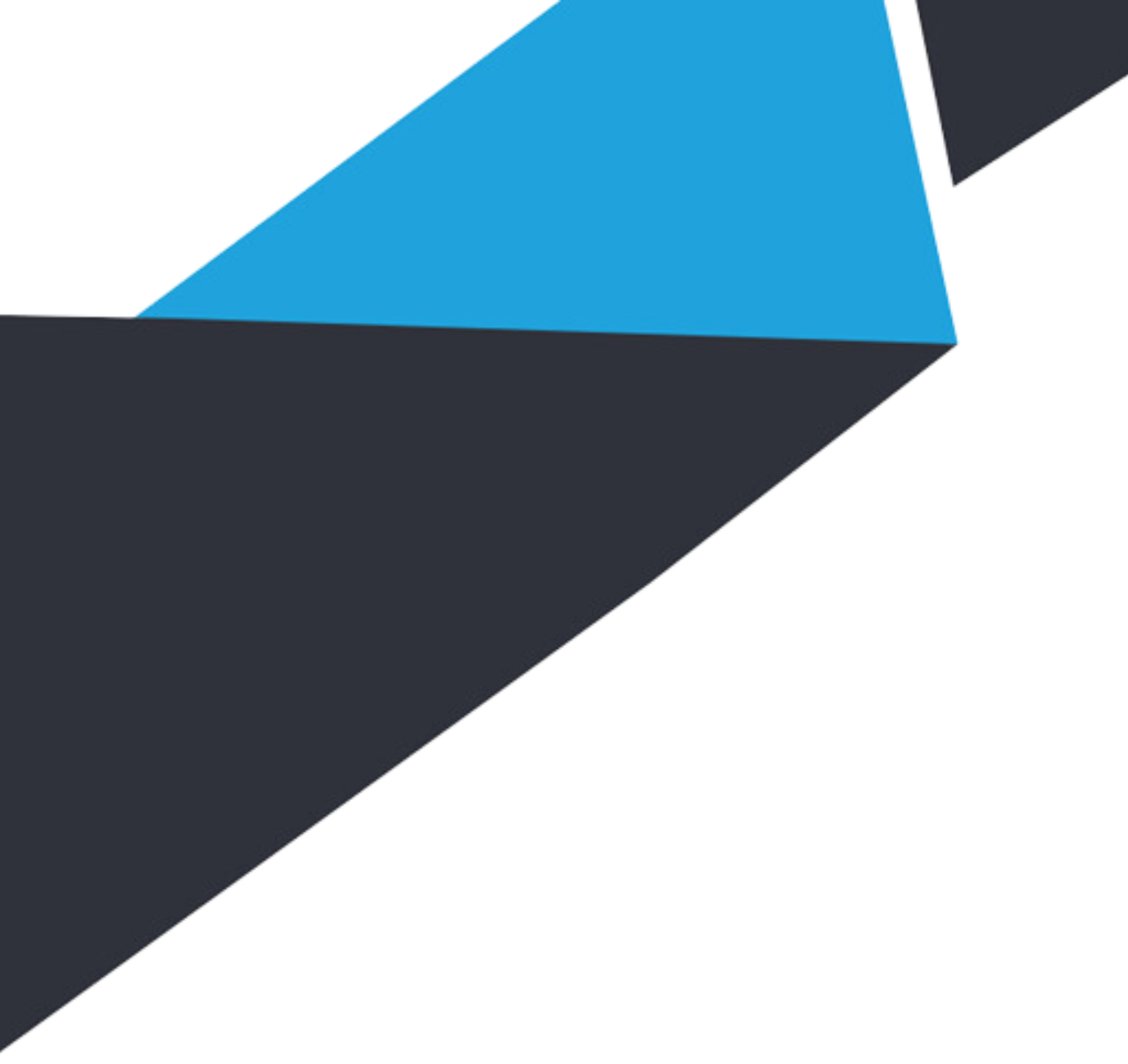 FinTech (4)​​​
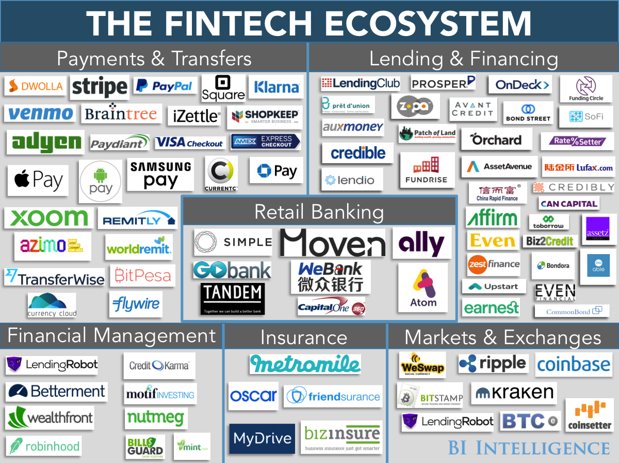 Zdroj:​
Sanjiv R. Das (2019)​
+​
Map of advisors​
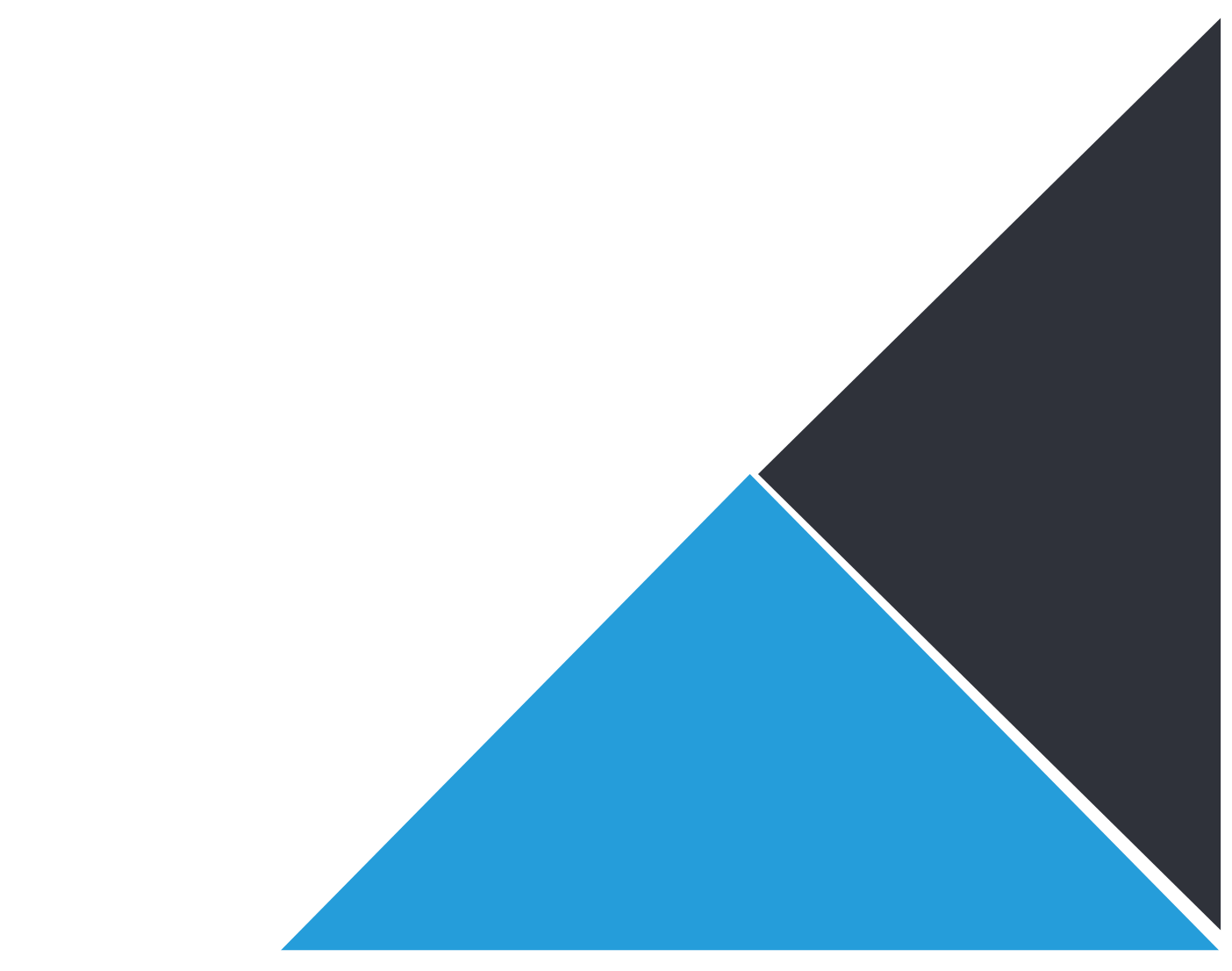 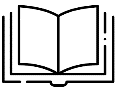 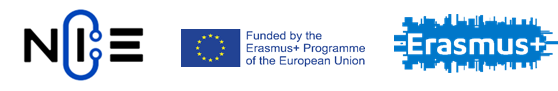 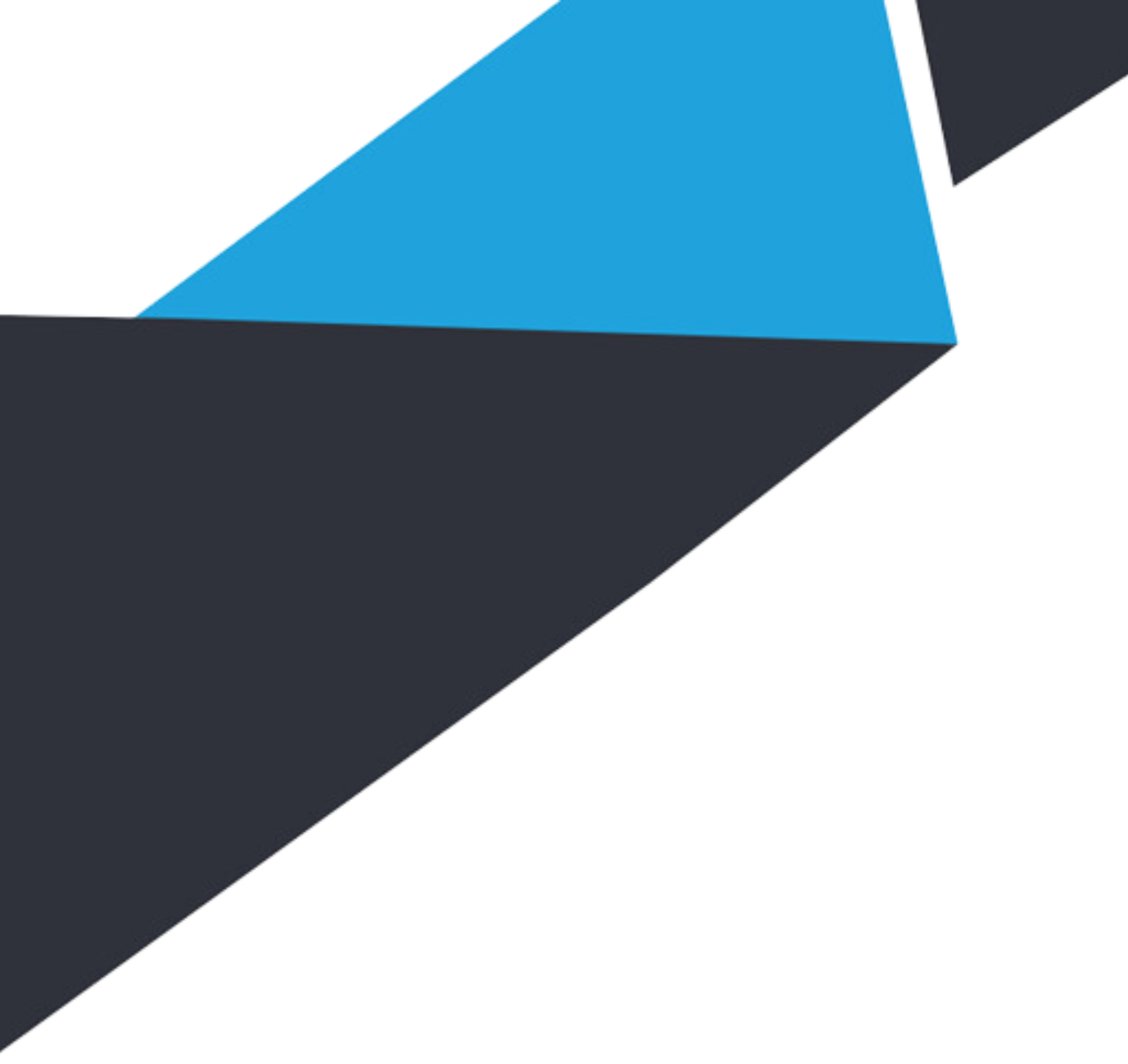 FinTech (5)​​​
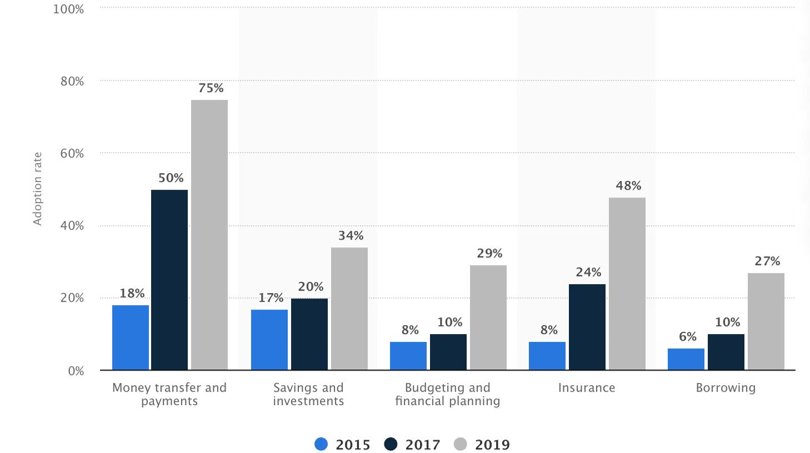 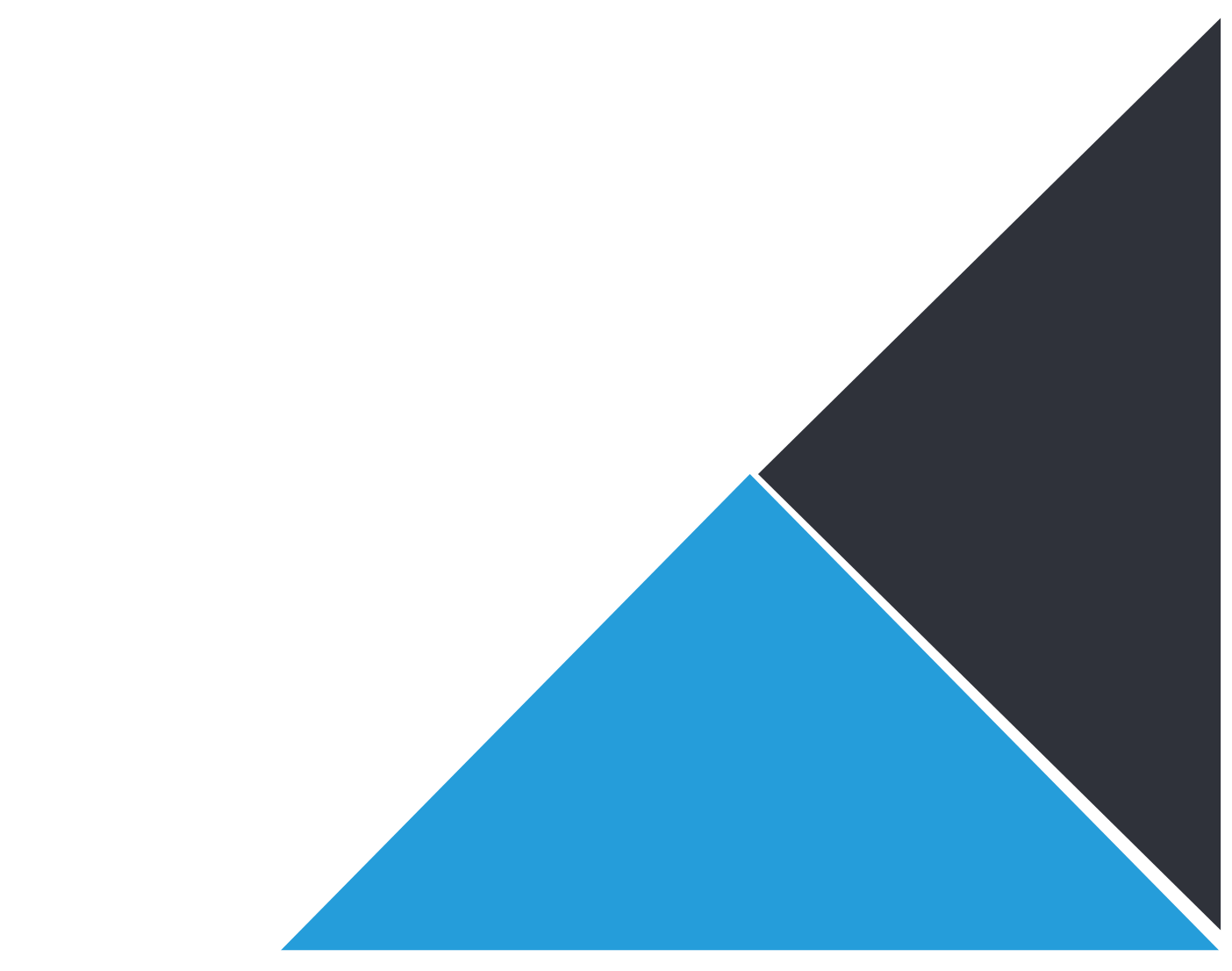 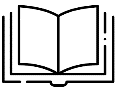 Zdroj: Monei.com​
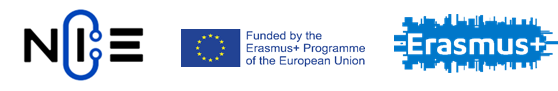 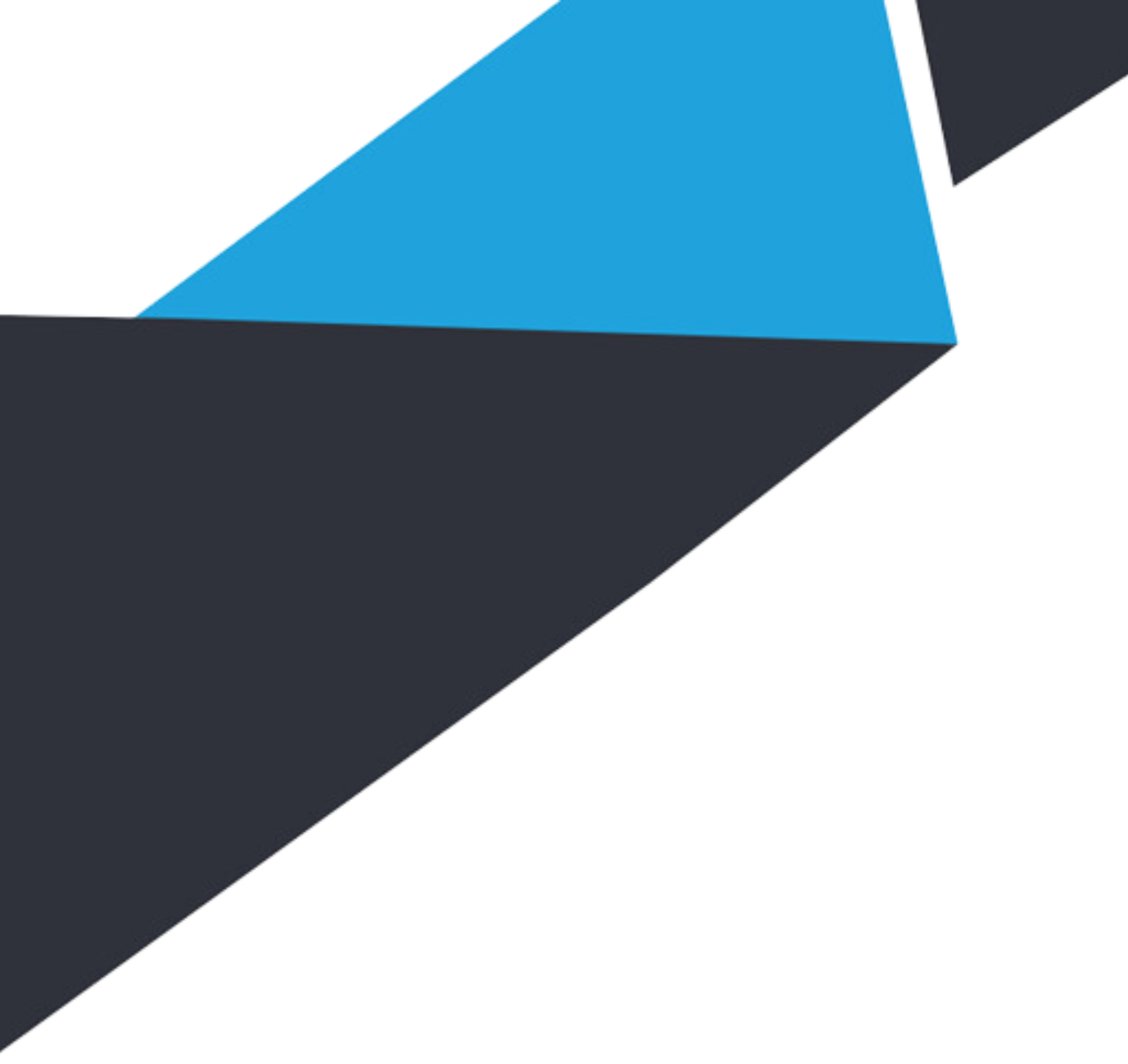 FinTech (6)​​​
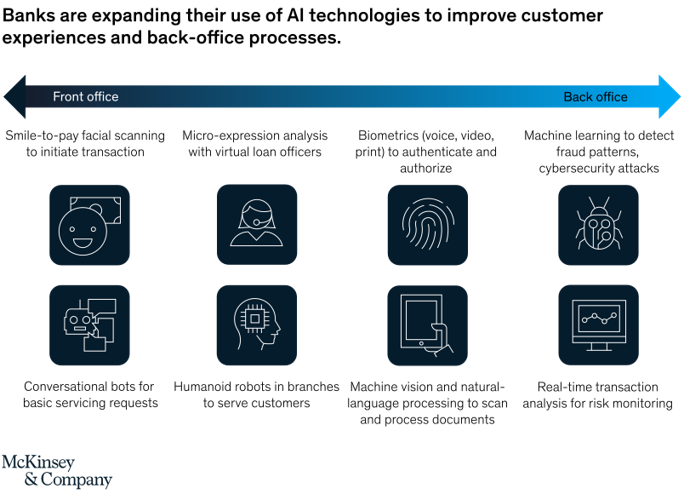 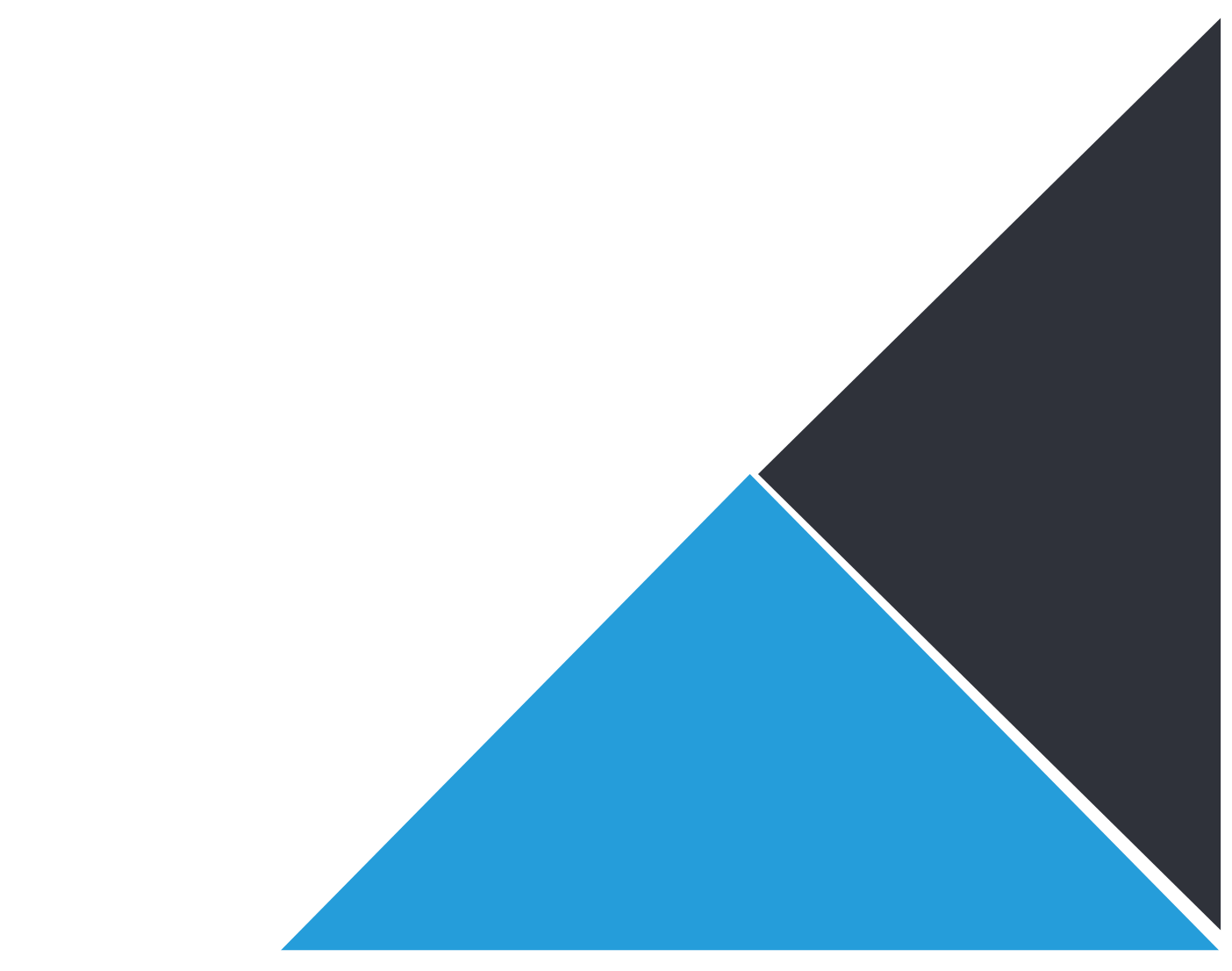 Zdroj: McKinsey
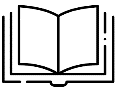 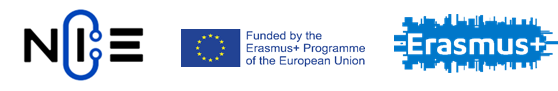 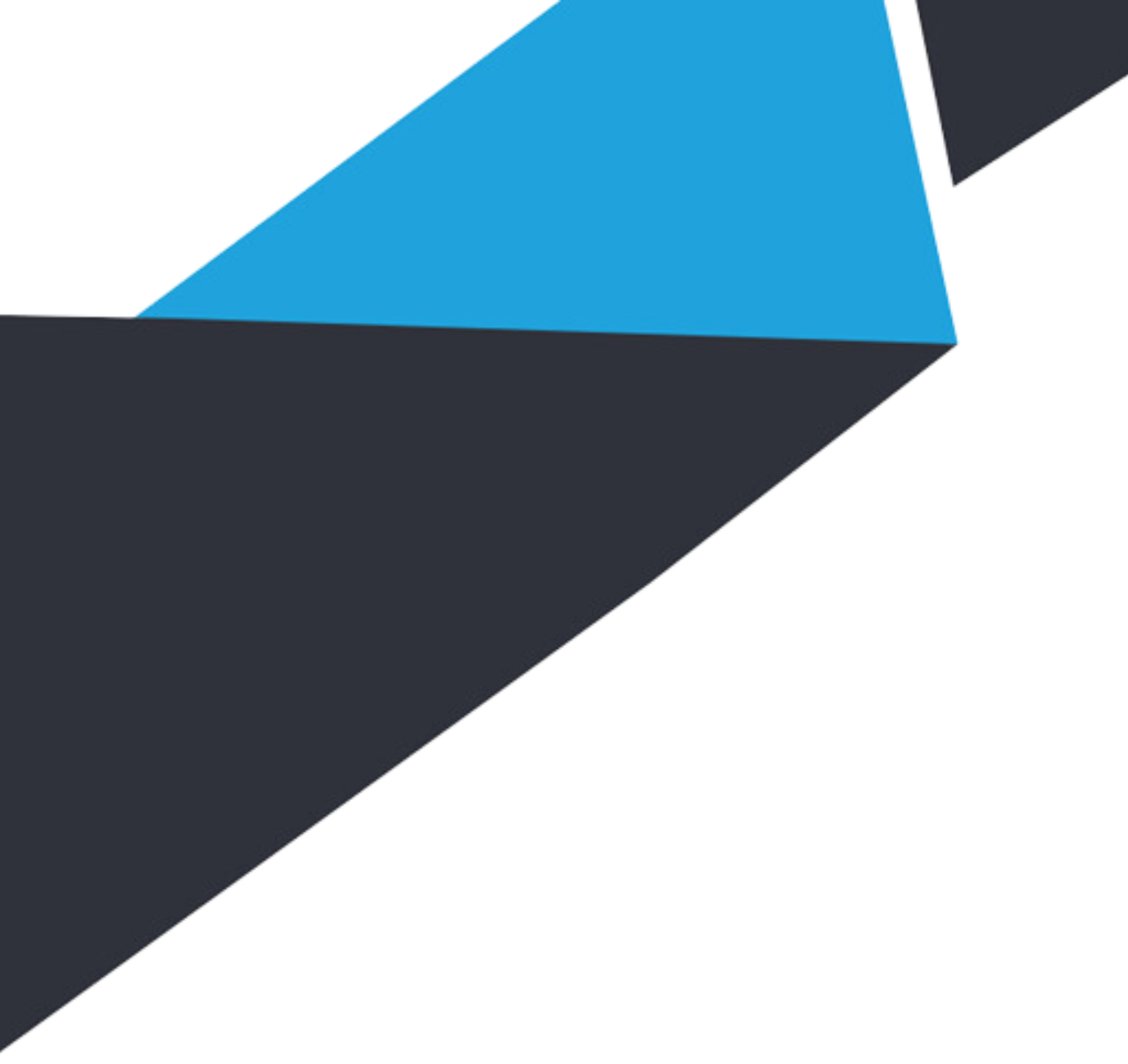 FinTech (7)​​​
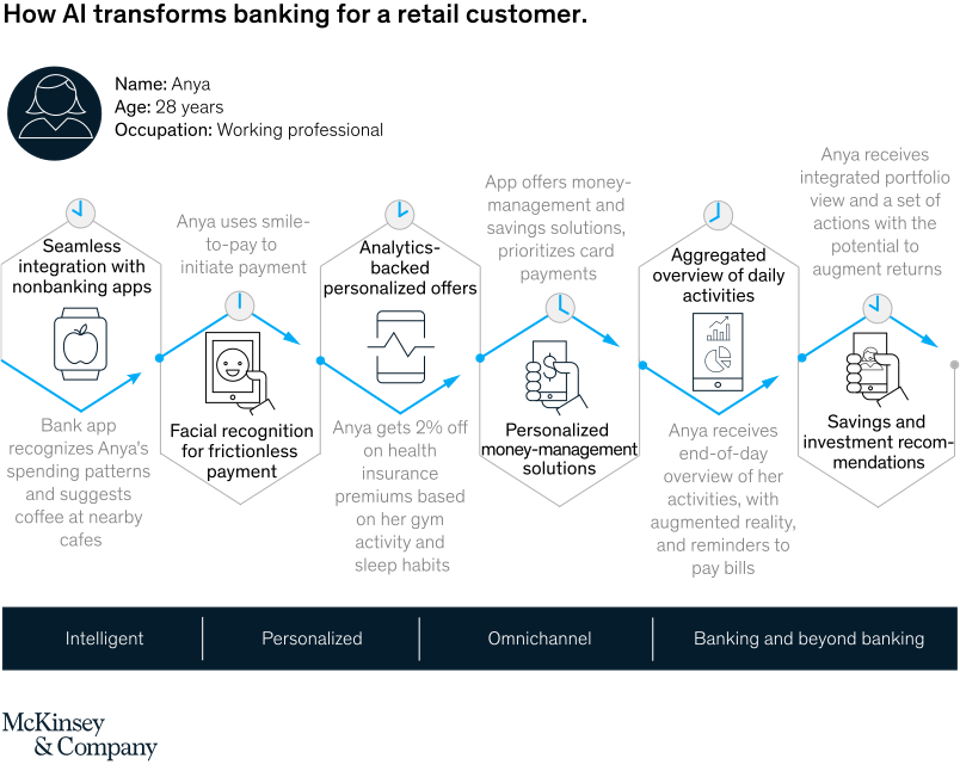 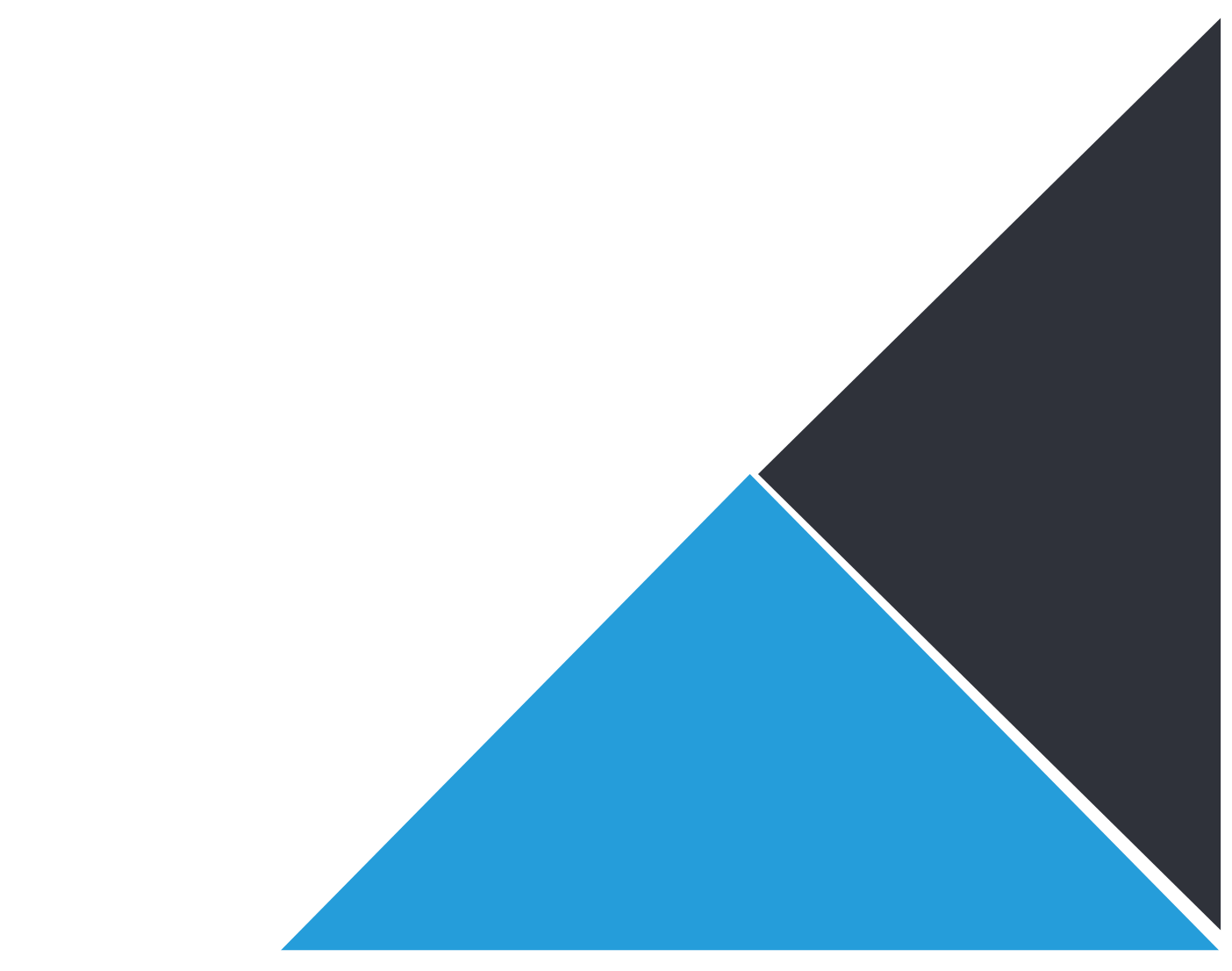 Zdroj: McKinsey
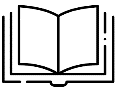 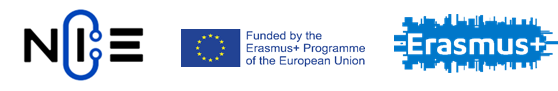 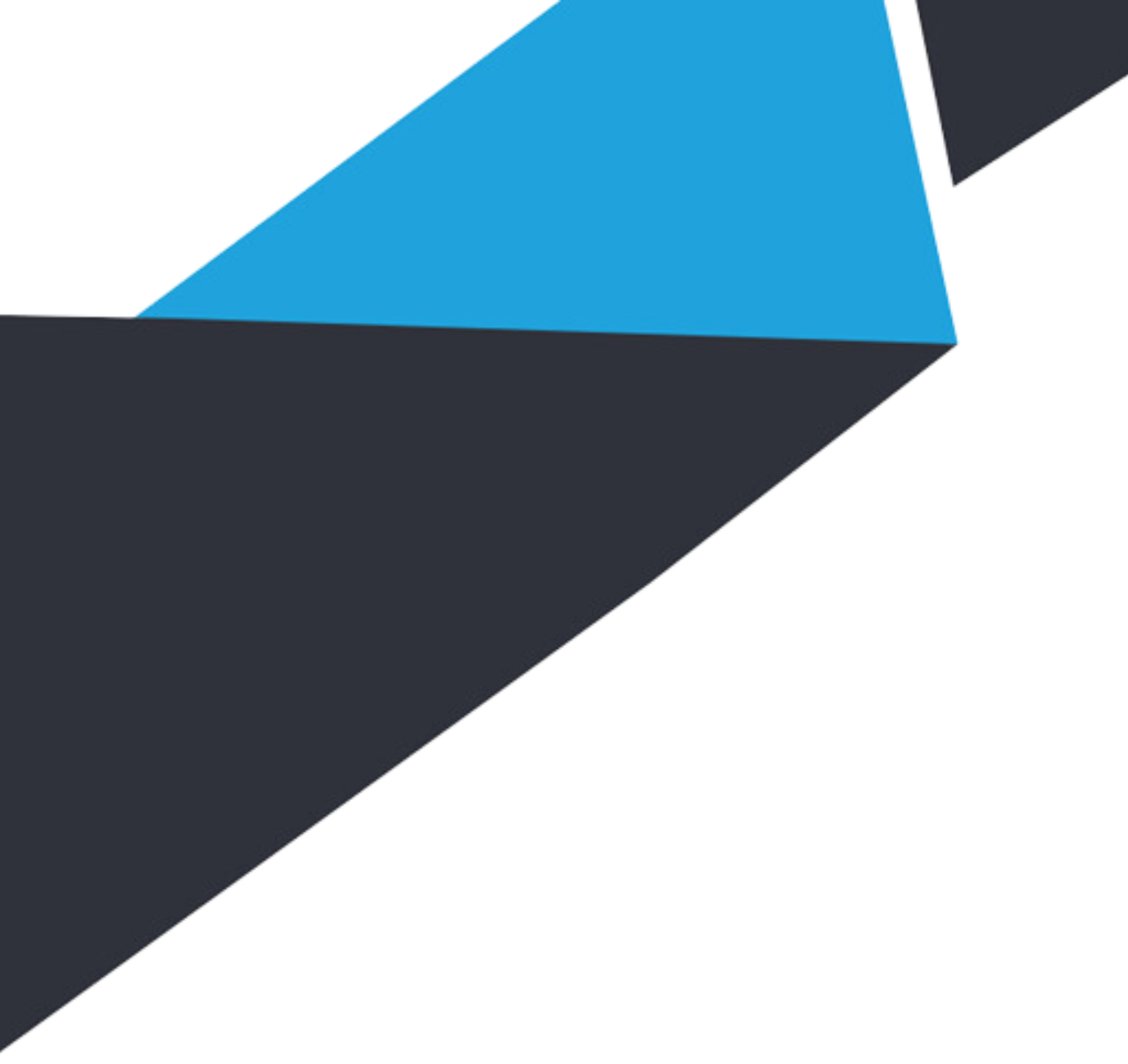 FinTech (8)​​
„Peniaze hýbu svetom.“​

História peňazí a bankovníctva nás učí pripravovať sa na nové výzvy
​
Finančné technológie a AI – budúcnosť aj v bankovníctve​

Riziko – Inflácia

„...Within our mandate, the ECB is ready to do whatever it takes to preserve the euro. And believe me, it will be enough.“​

Mario Draghi (2012)
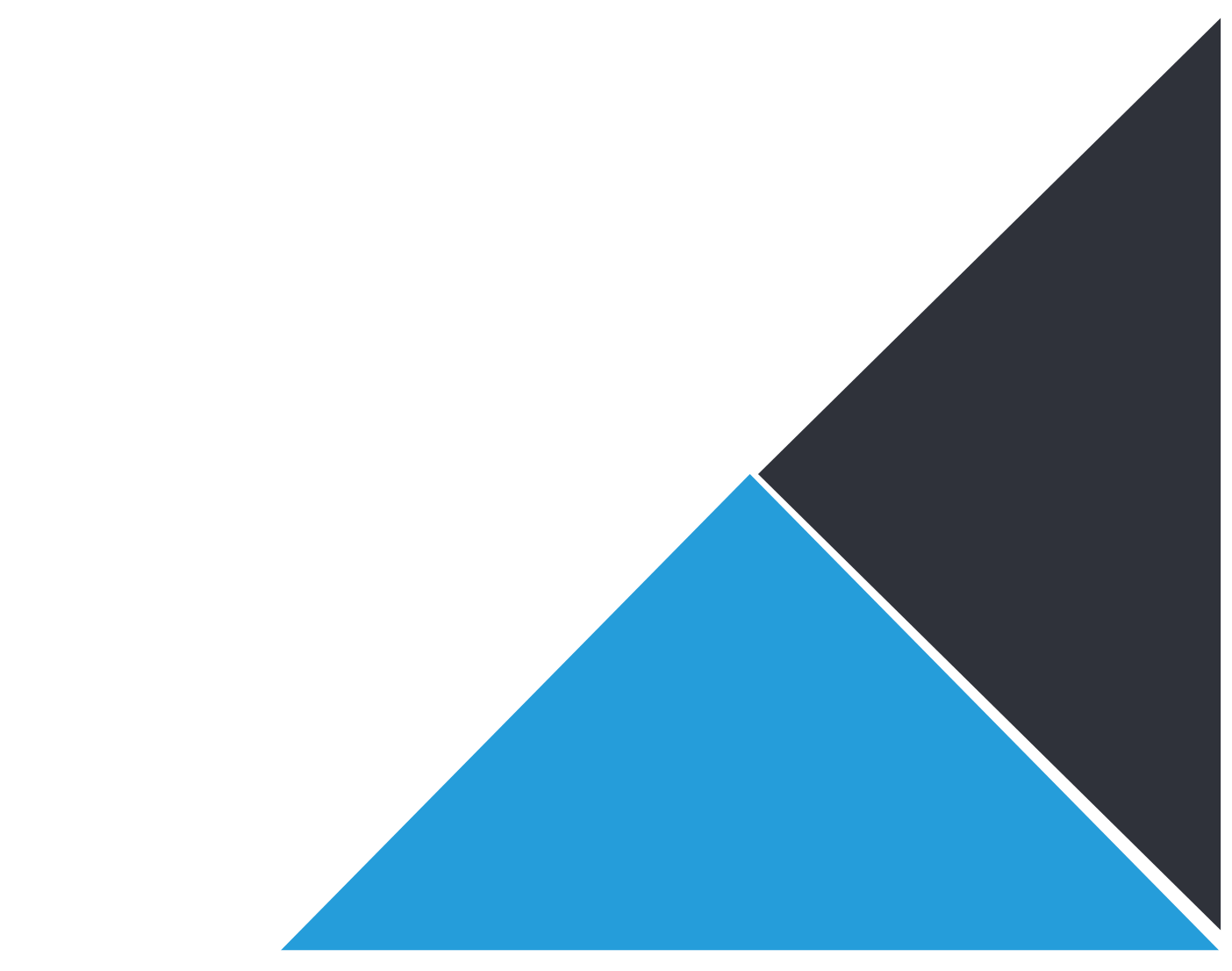 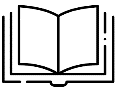 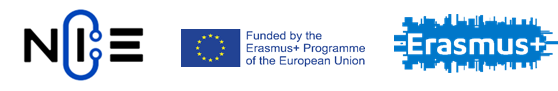 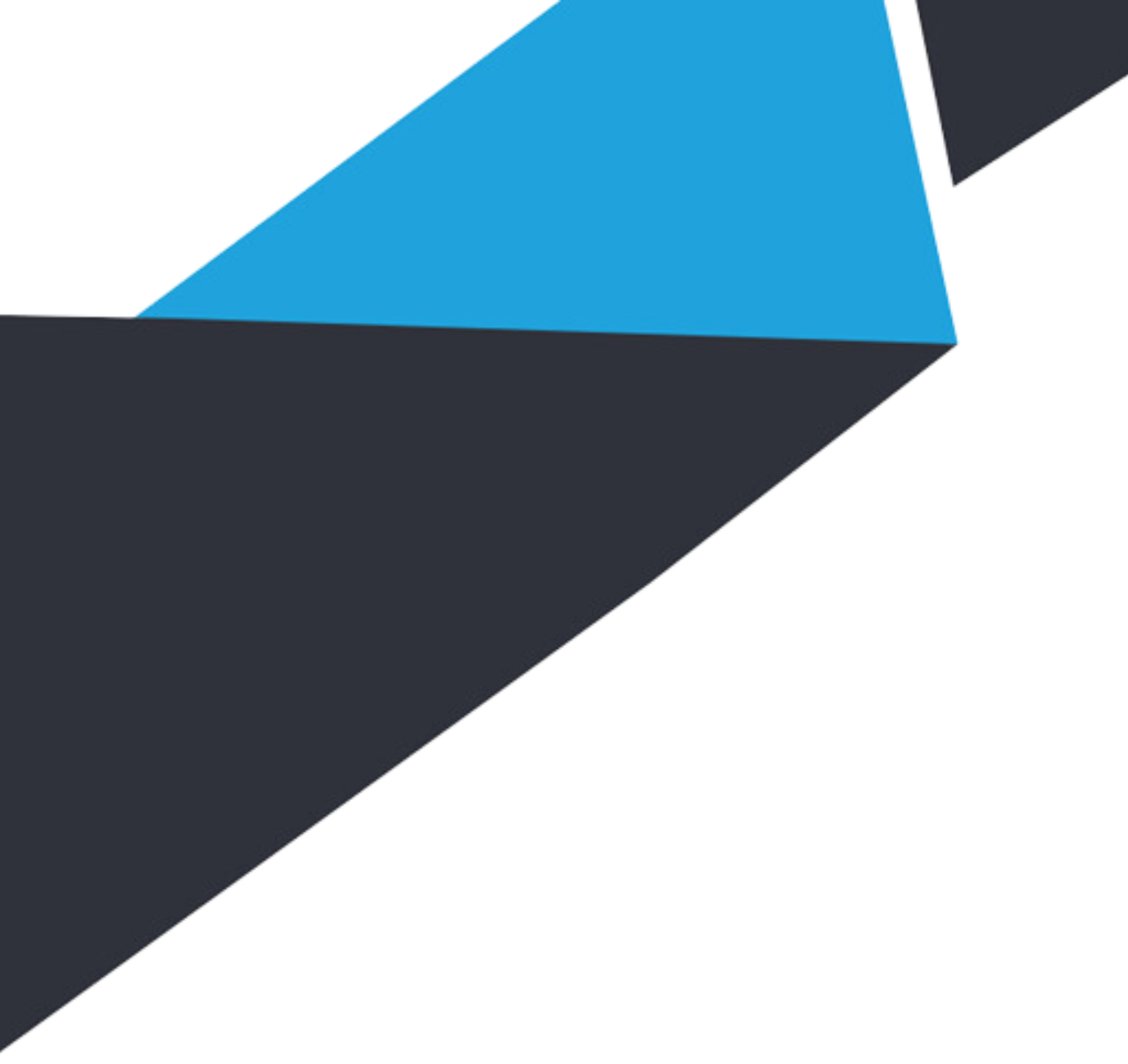 ZAUJÍMAVOSTI​​
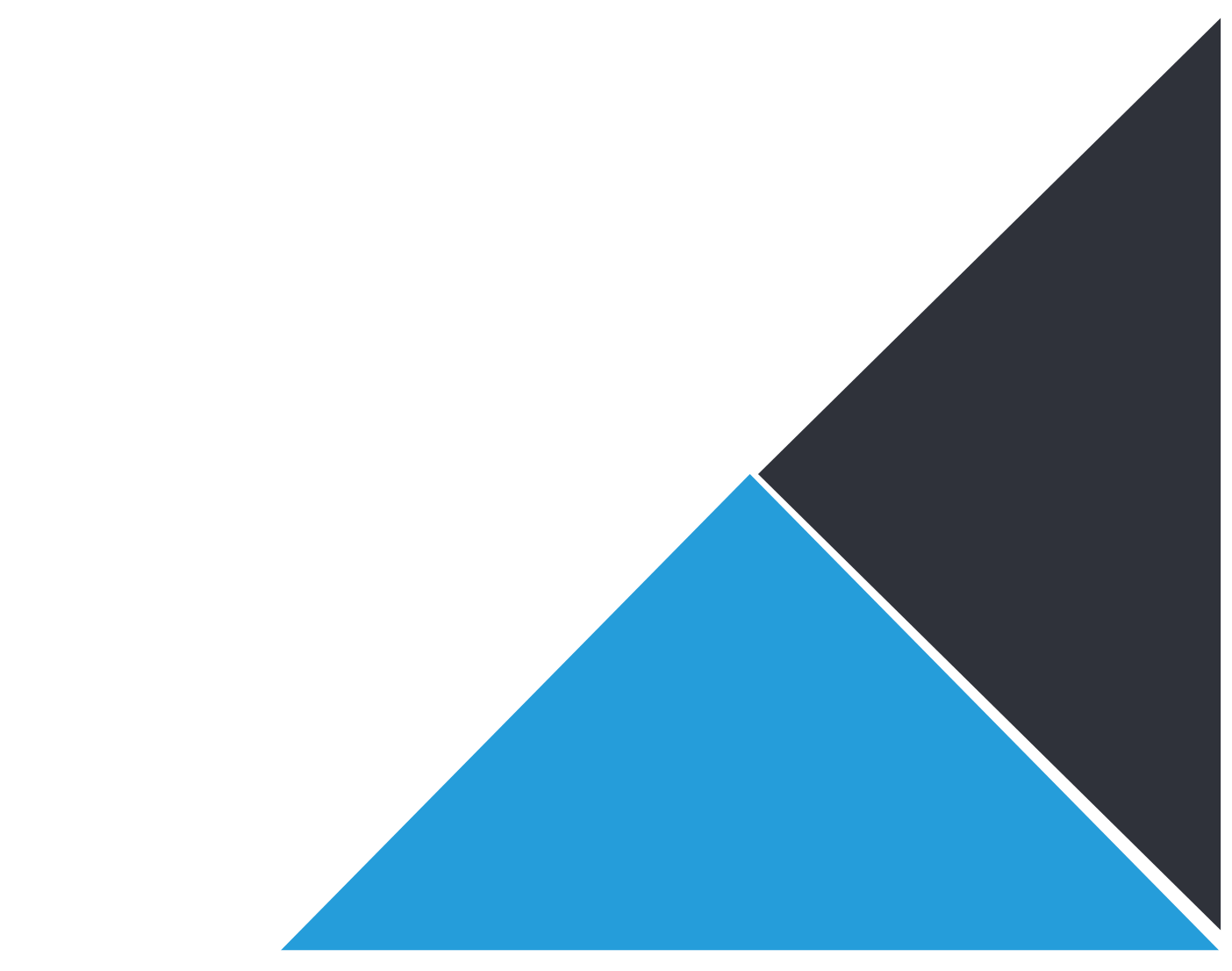 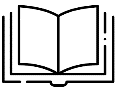 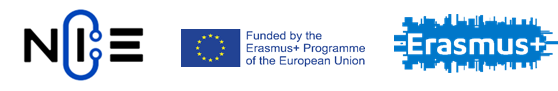 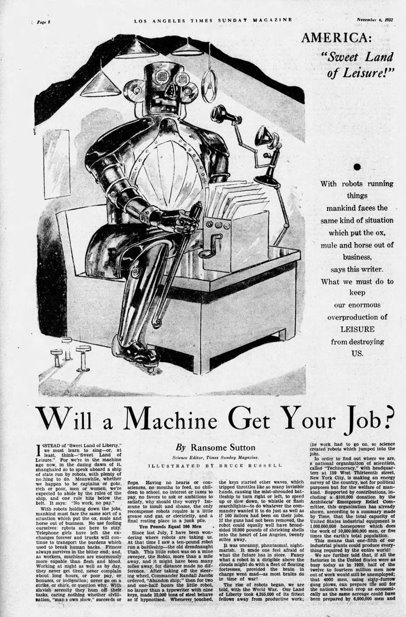 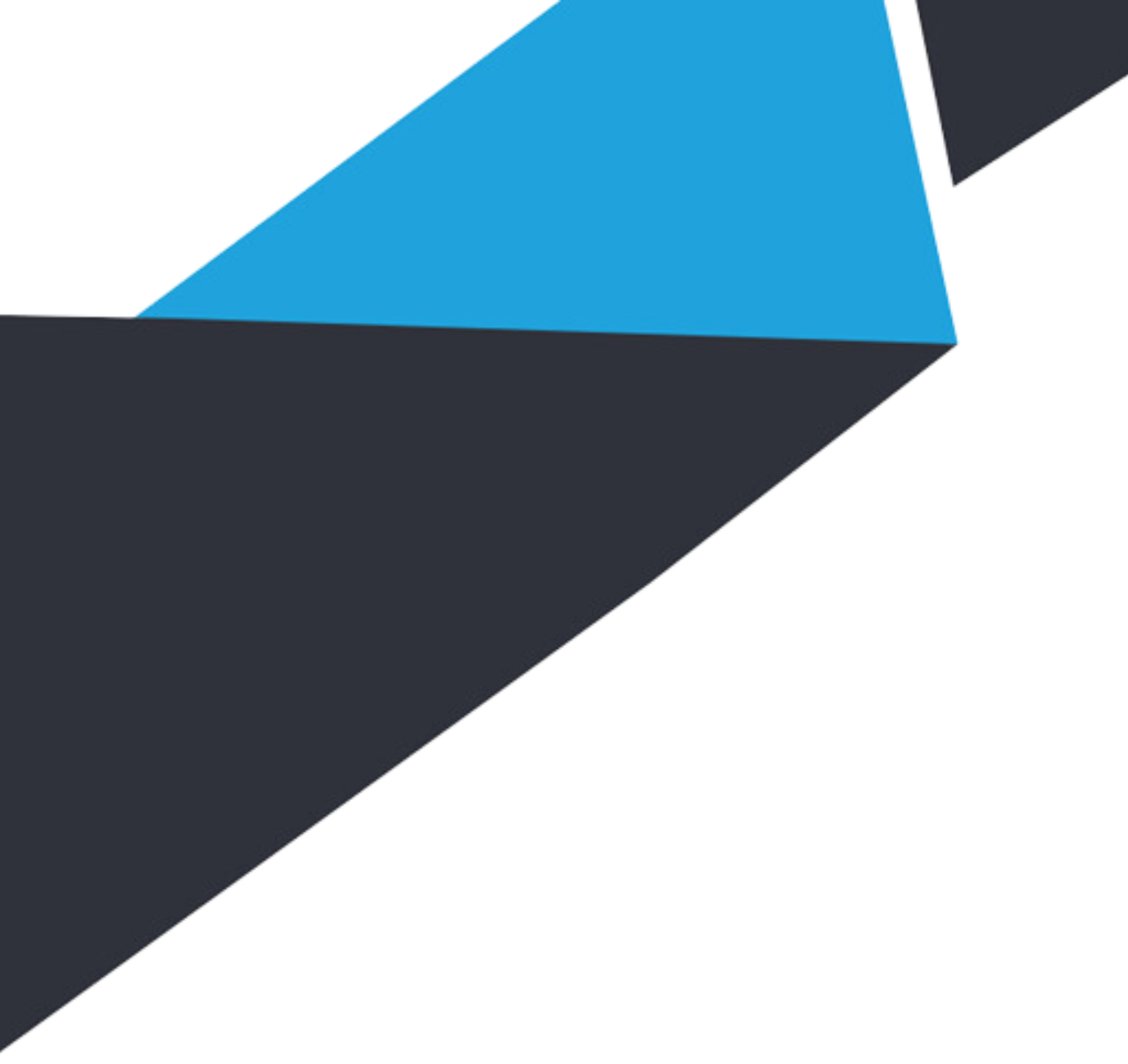 Zaujímavosti
Myslíte si, že nám zoberú roboty prácu?​

Tak napr. ....​
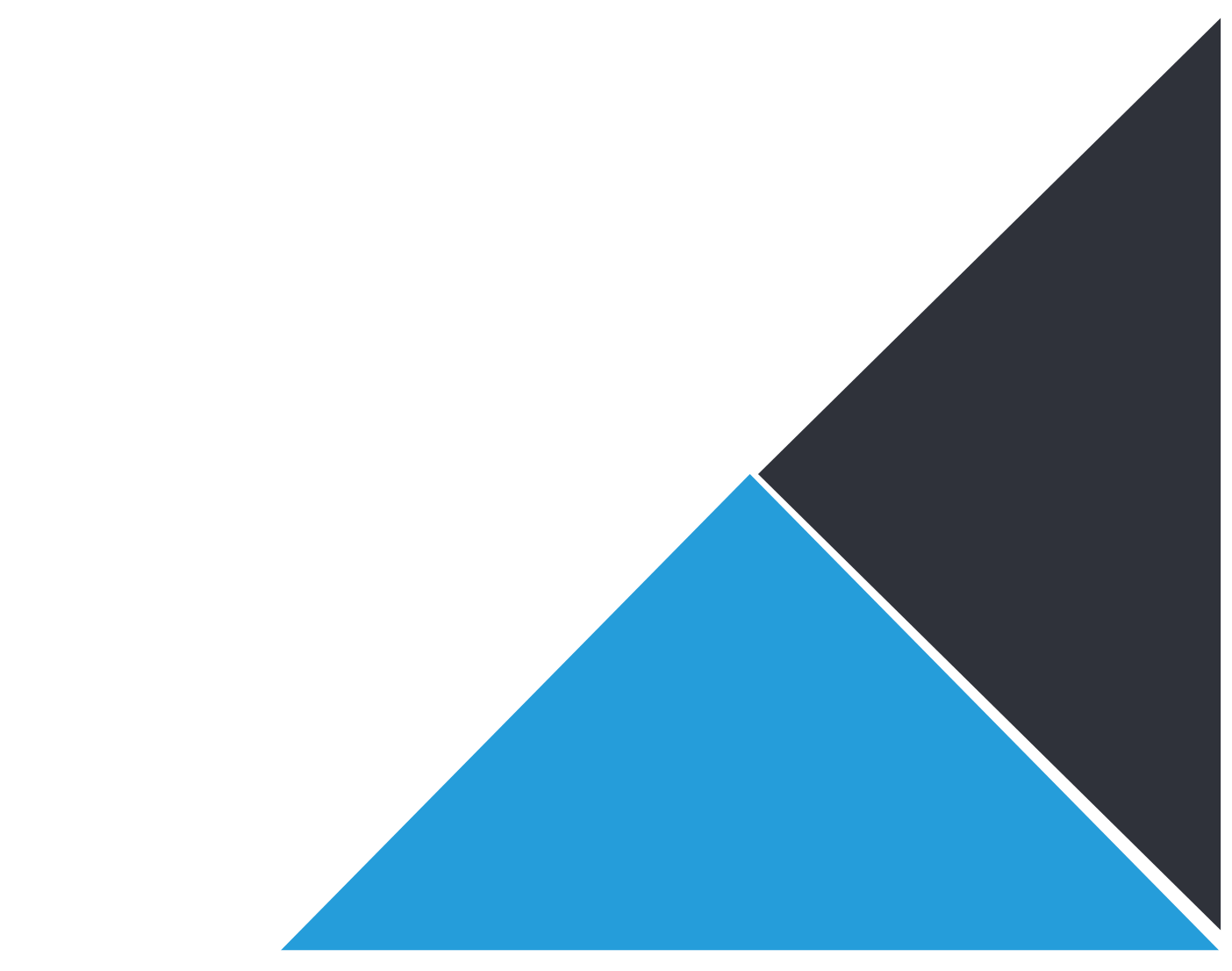 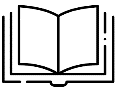 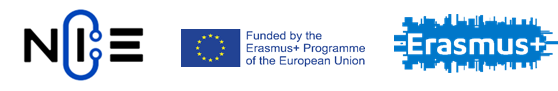 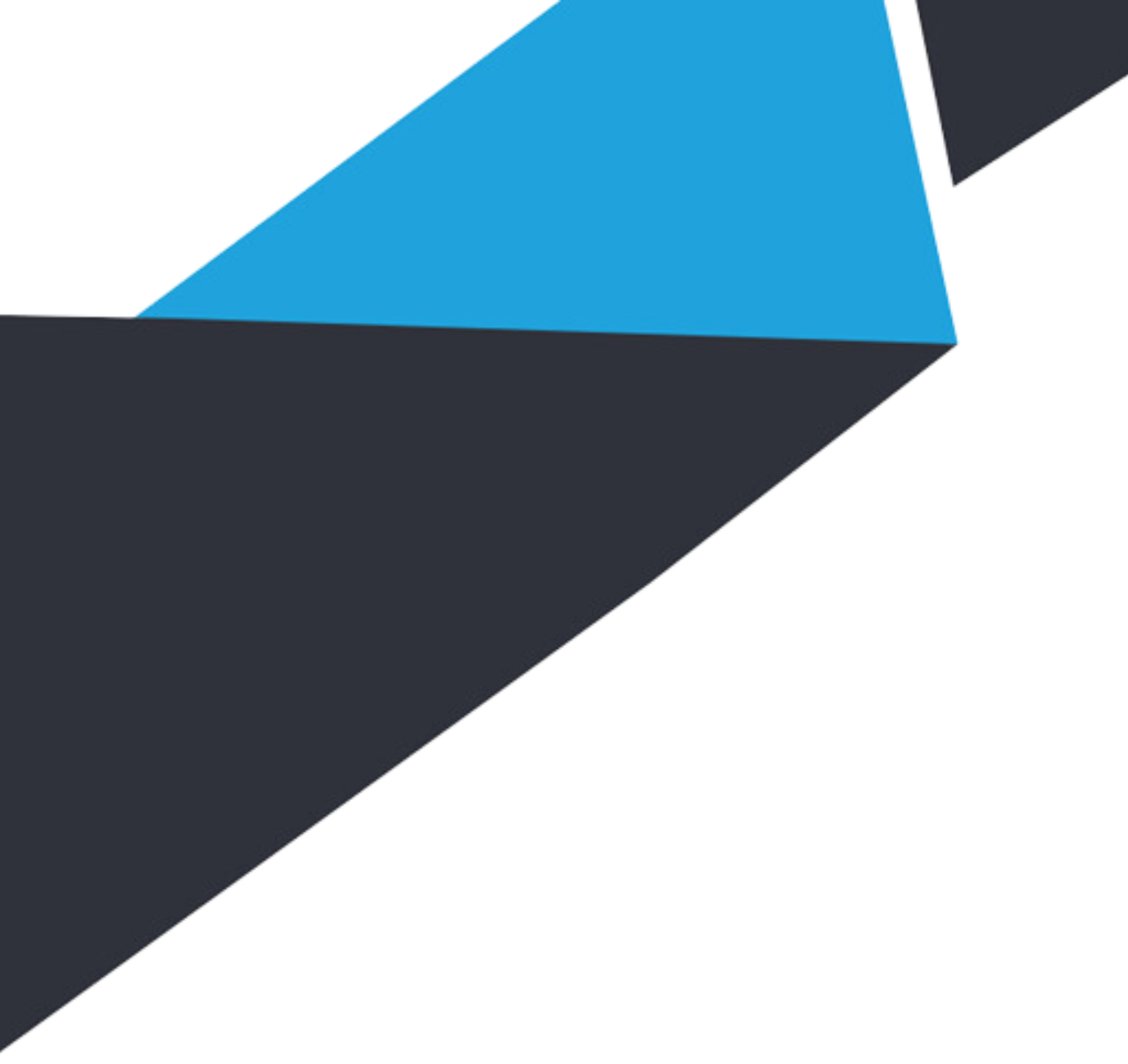 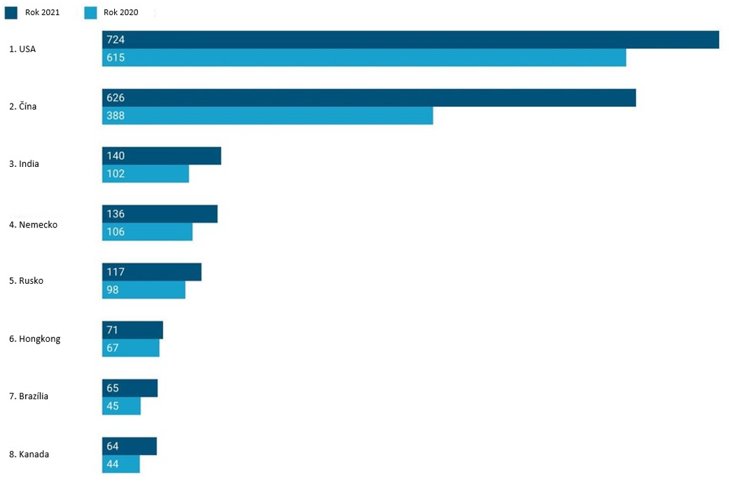 Zaujímavosti
Viete, v ktorých krajinách žije najviac miliardárov?​
Úloha:​
Nájdite za každú krajinu lídra a v krátkosti opíšte jeho „príbeh“.​
​
Zdroj: Forbes​
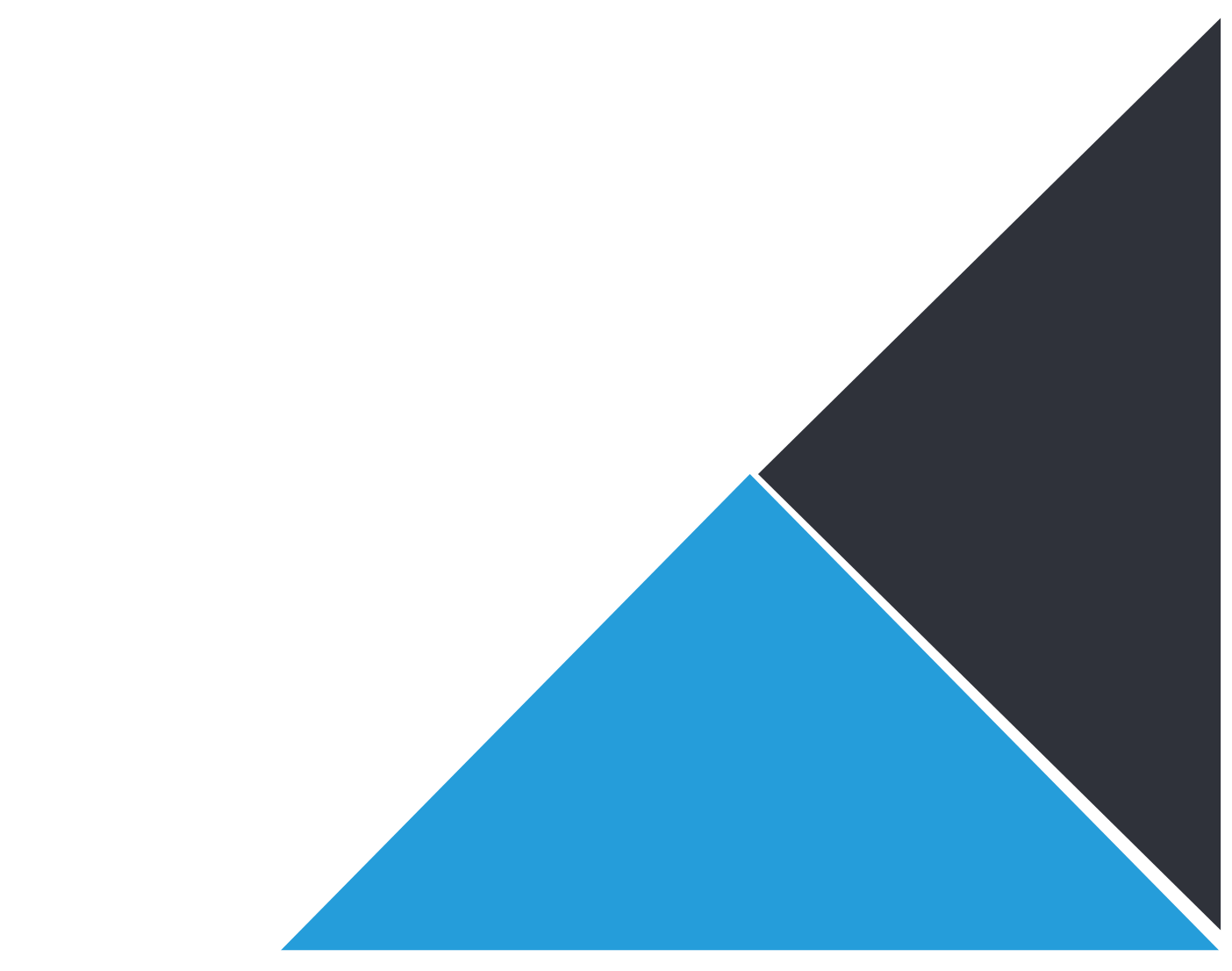 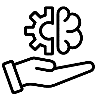 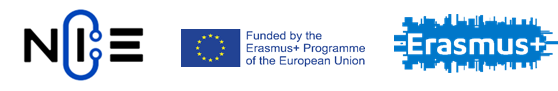 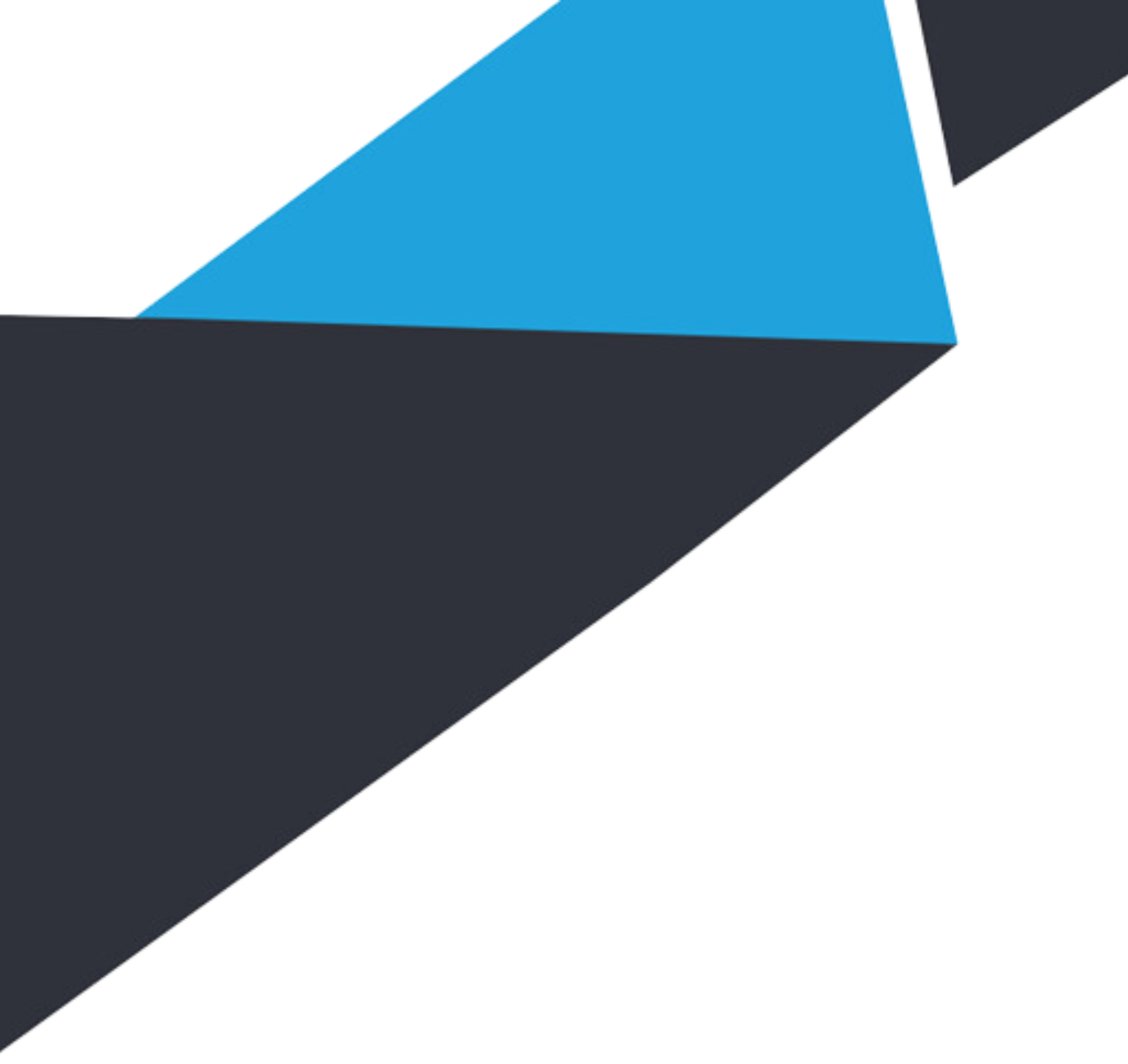 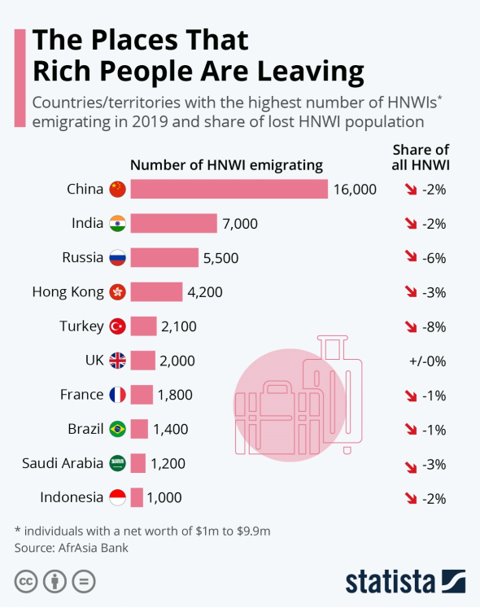 Zaujímavosti
Viete, z ktorých krajín odchádza najviac milionárov?
Počet emigrovaných milionárov (čistý majetok medzi 1 mil. a 9,9 mil. amerických dolárov) v roku 2019 a ich podiel na všetkých milionárov v krajine.​
​Zdroj: statista​
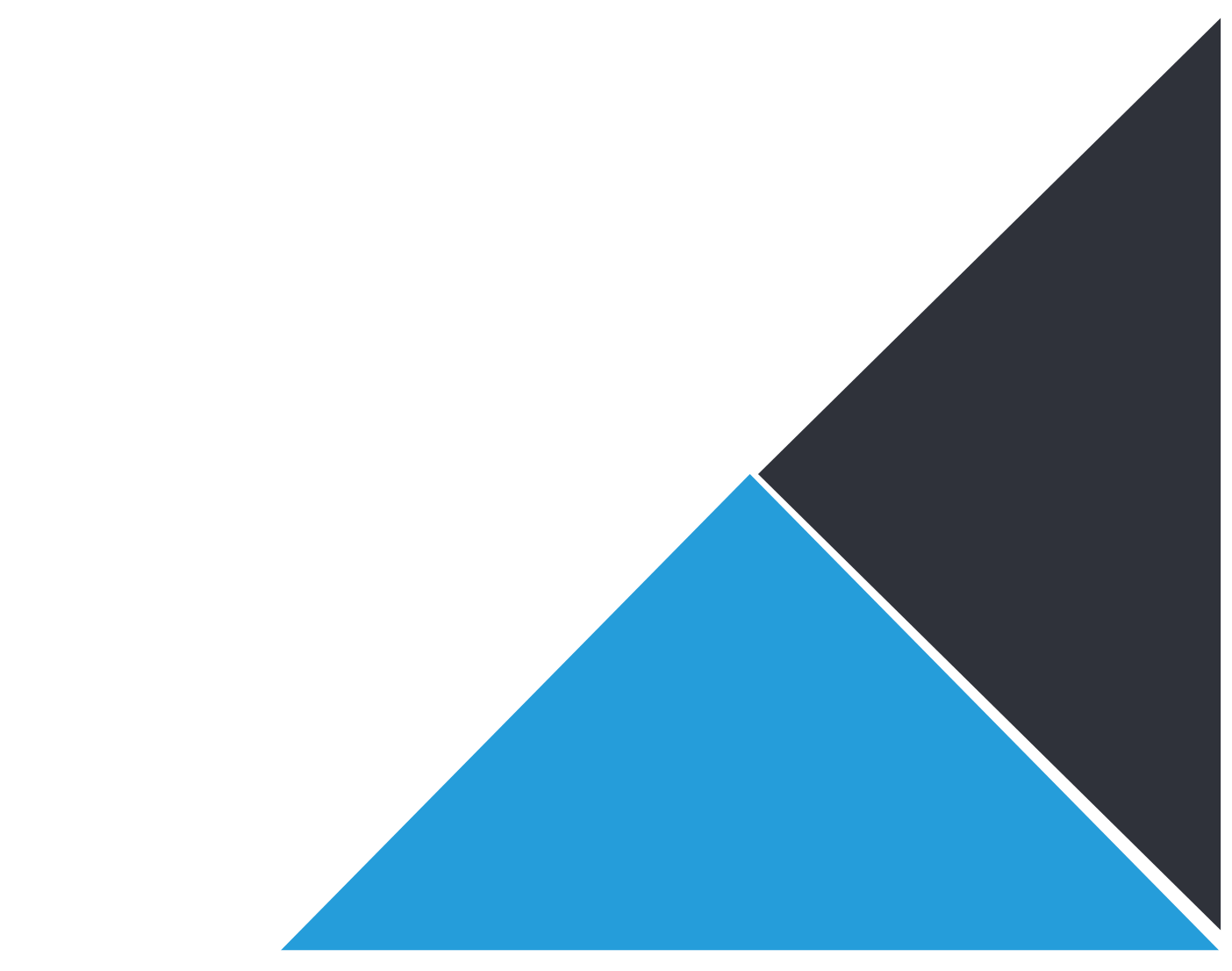 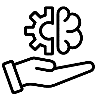 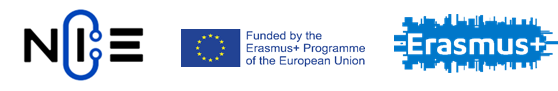 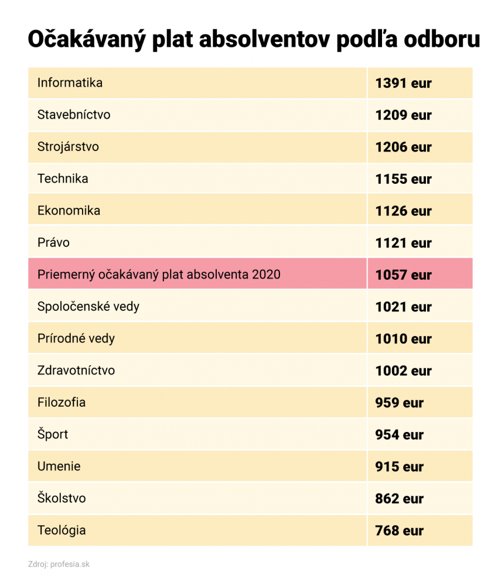 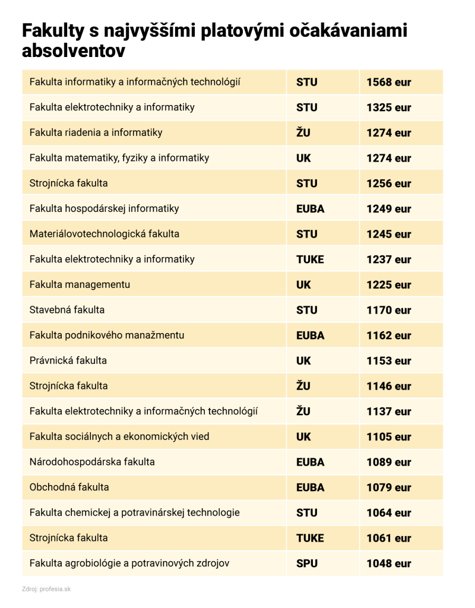 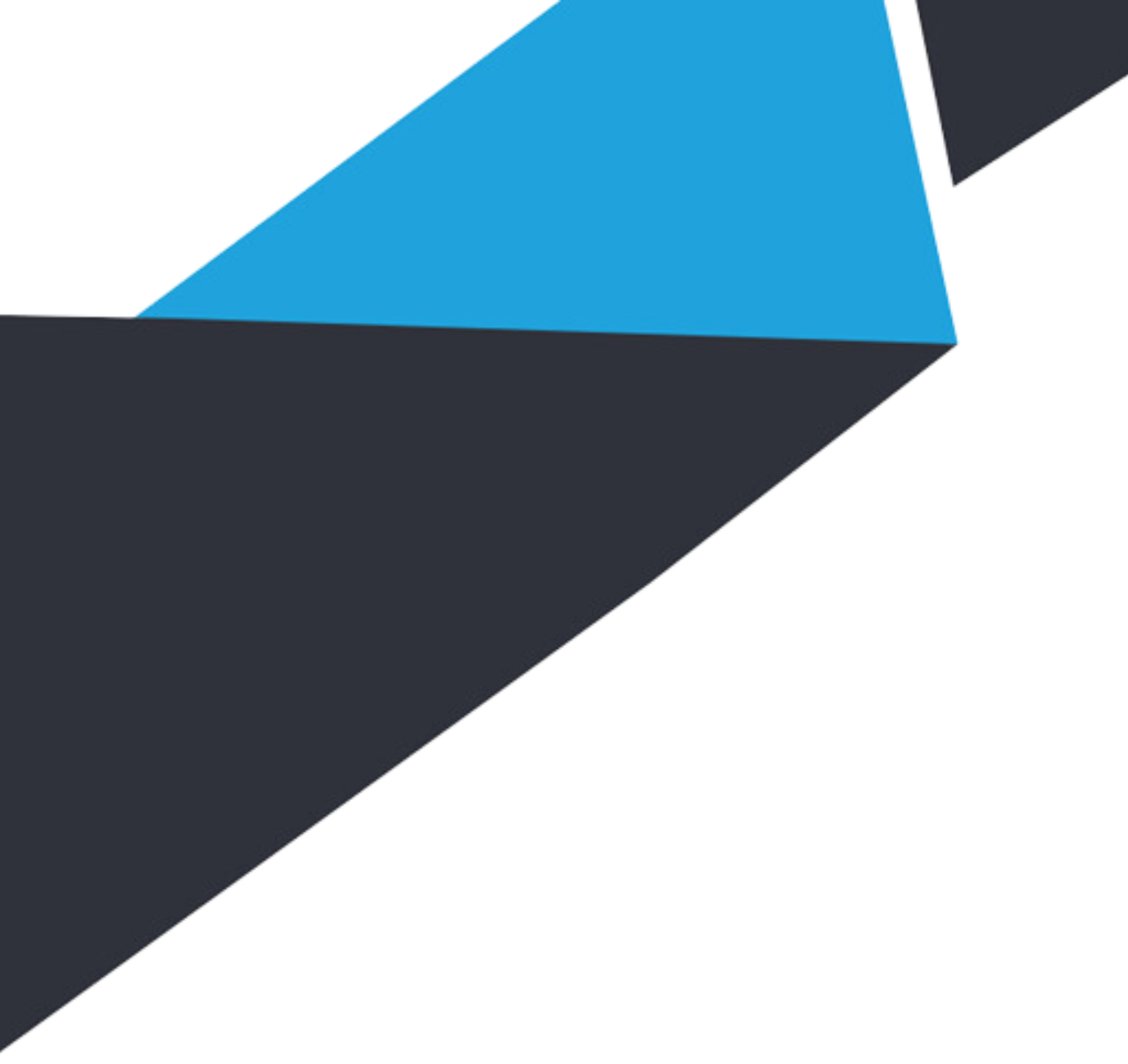 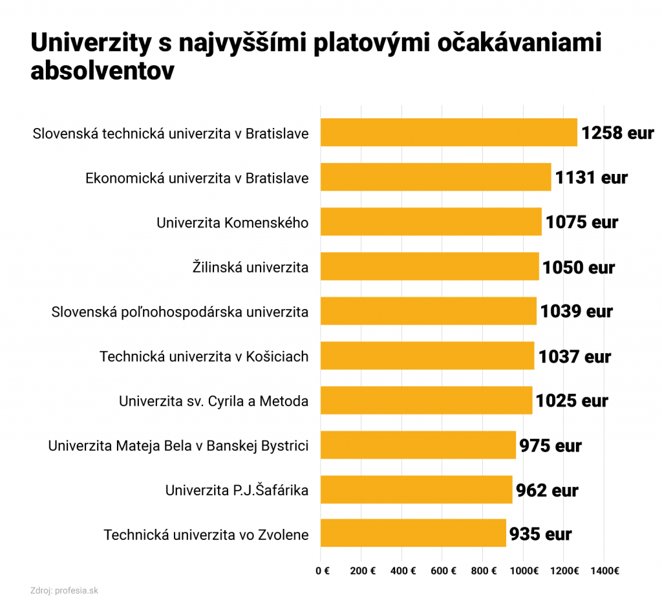 Zaujímavosti
Aké sú platy absolventov na Slovensku?
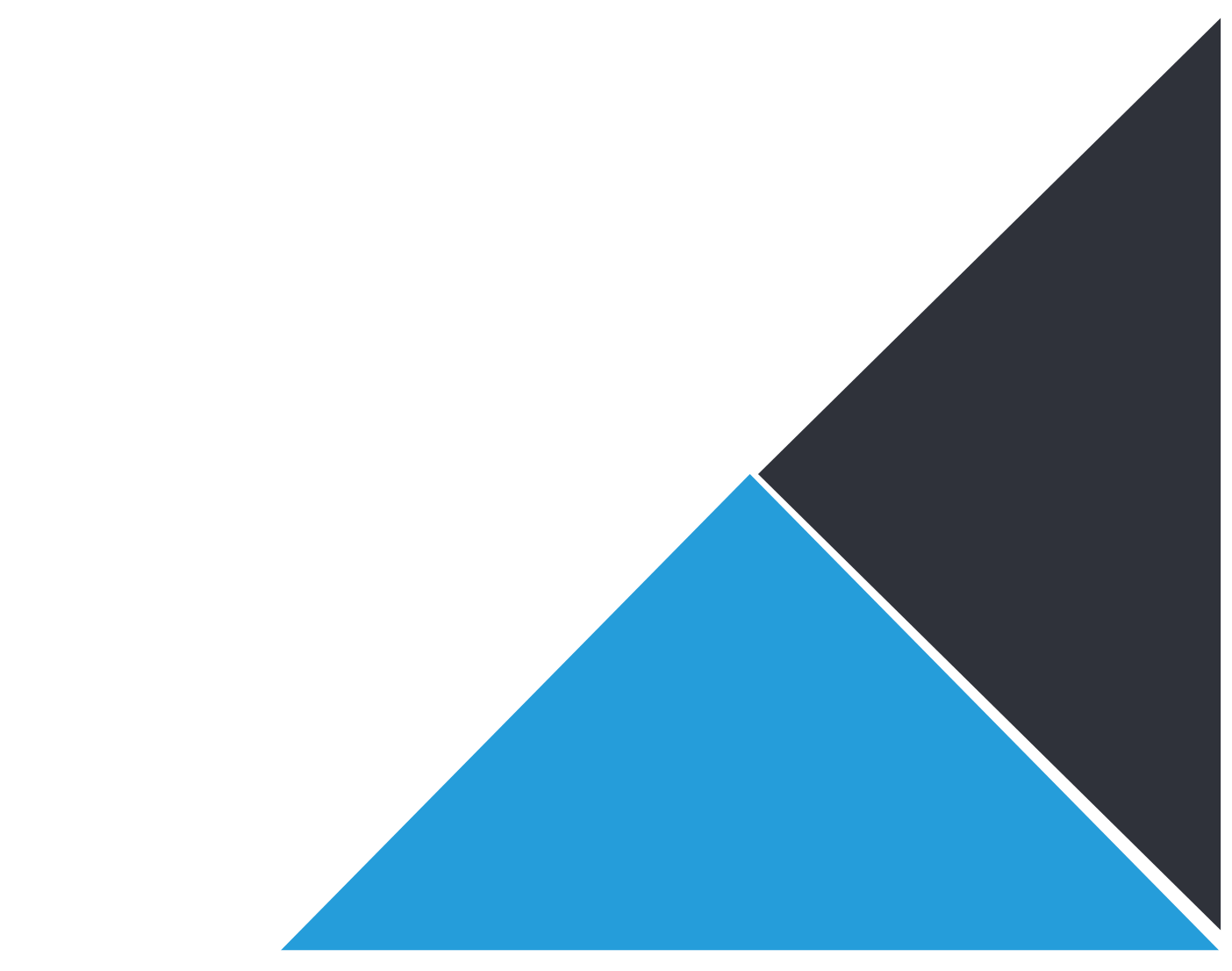 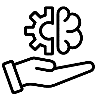 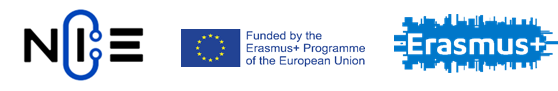 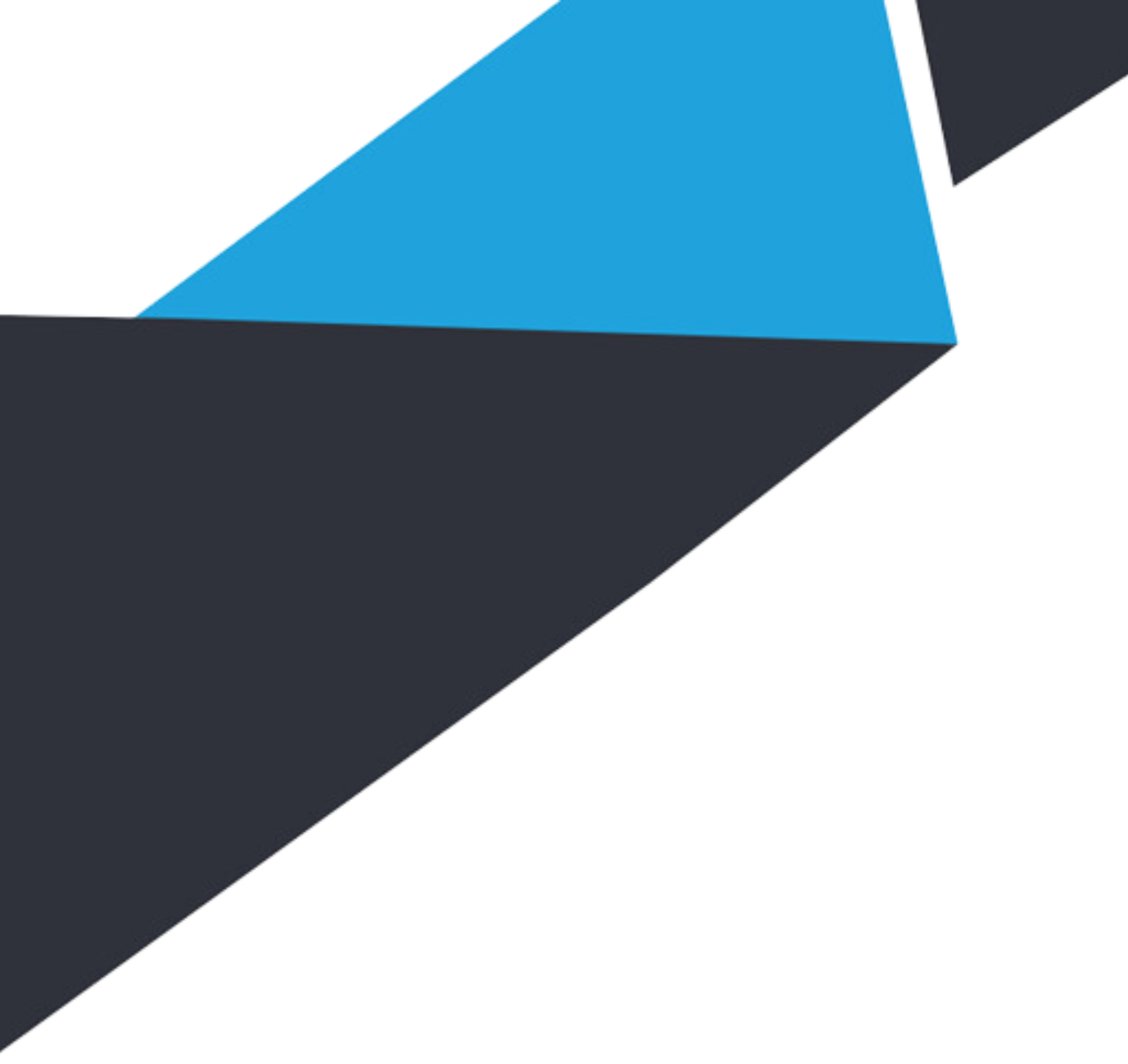 Použitá a odporúčaná literatúra​​​​
Bilan, A., Degryse, H., O’Flynn, K., & Ongena, S. (2019). Banking and Financial Markets: How Banks and Financial Technology Are Reshaping Financial Markets. Springer Nature.​

de Beaufort Wijnholds, O. (2020). The Money Masters. Springer International Publishing.​

Gortsos, C. V. (2020). European Central Banking Law: The Role of the European Central Bank and National Central Banks under European Law. Palgrave Macmillan Studies in Banking and Financial Institutions.​

Herger, N. (2019). Understanding central banks. Springer.​

Tanda, A., & Schena, C. M. (2019). FinTech, BigTech and Banks: Digitalisation and Its Impact on Banking Business Models. Springer.​
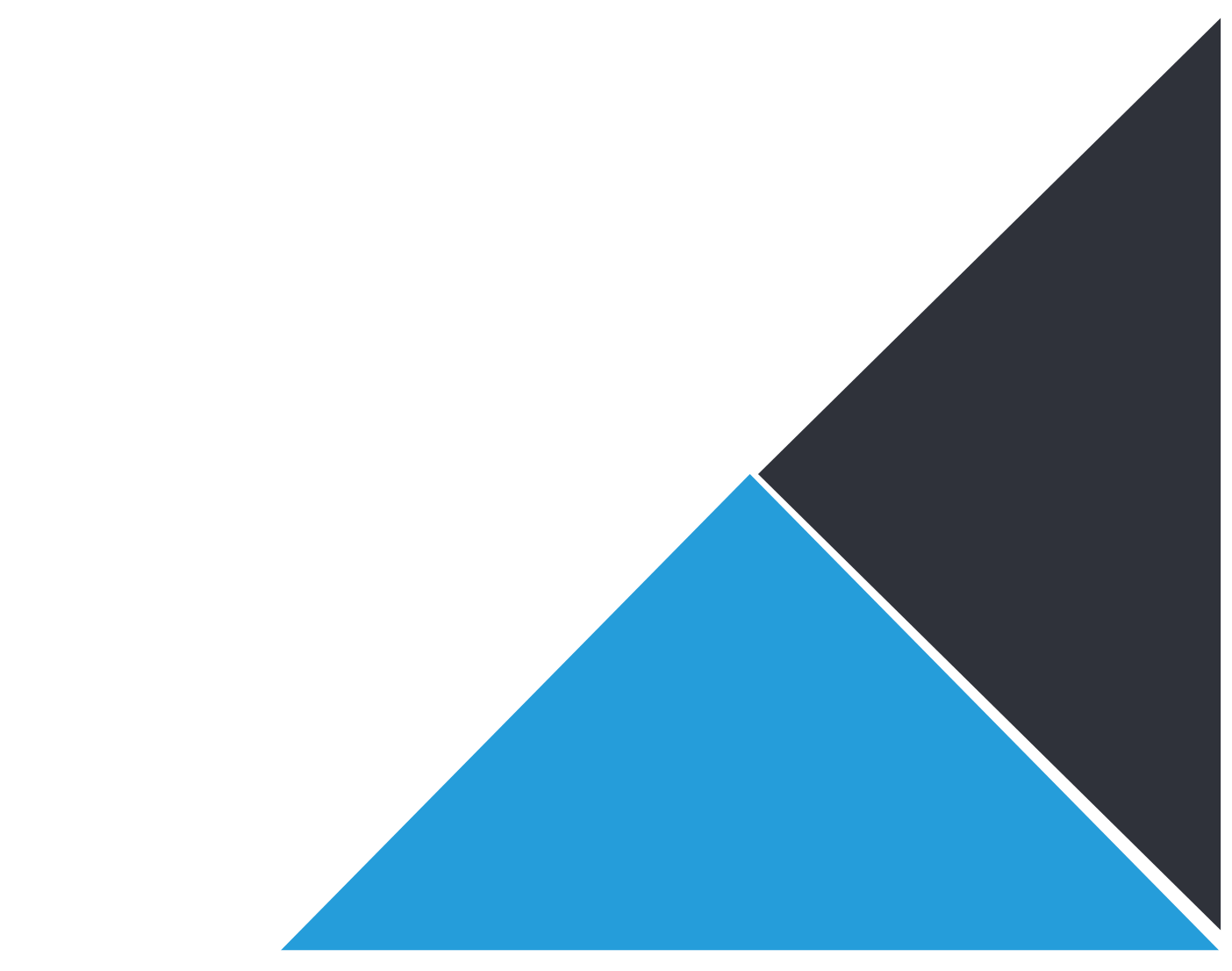 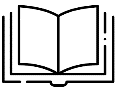 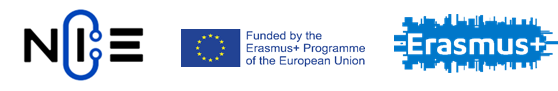 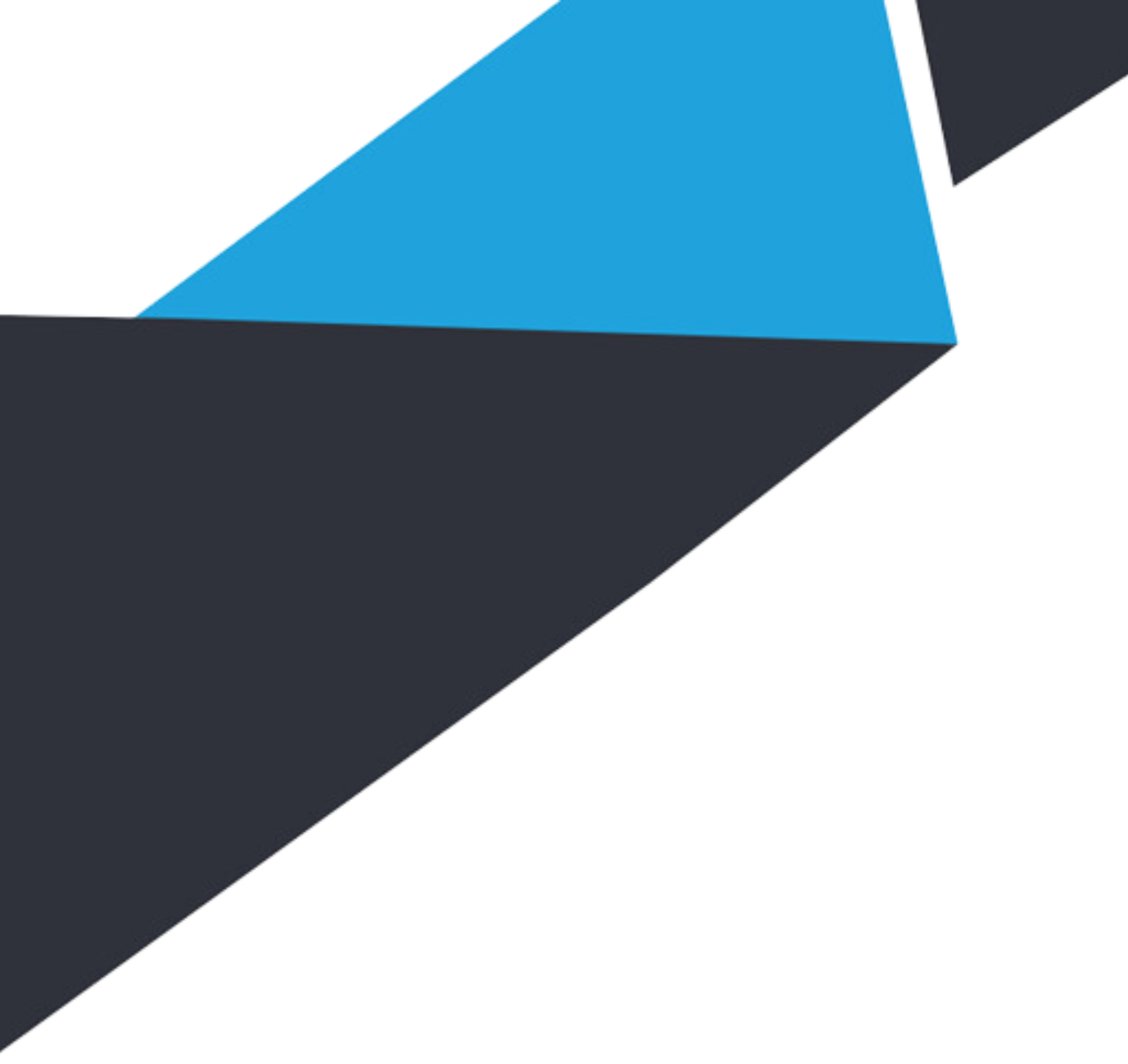 ĎAKUJEM ZA POZORNOSŤ!​
OTÁZKY?
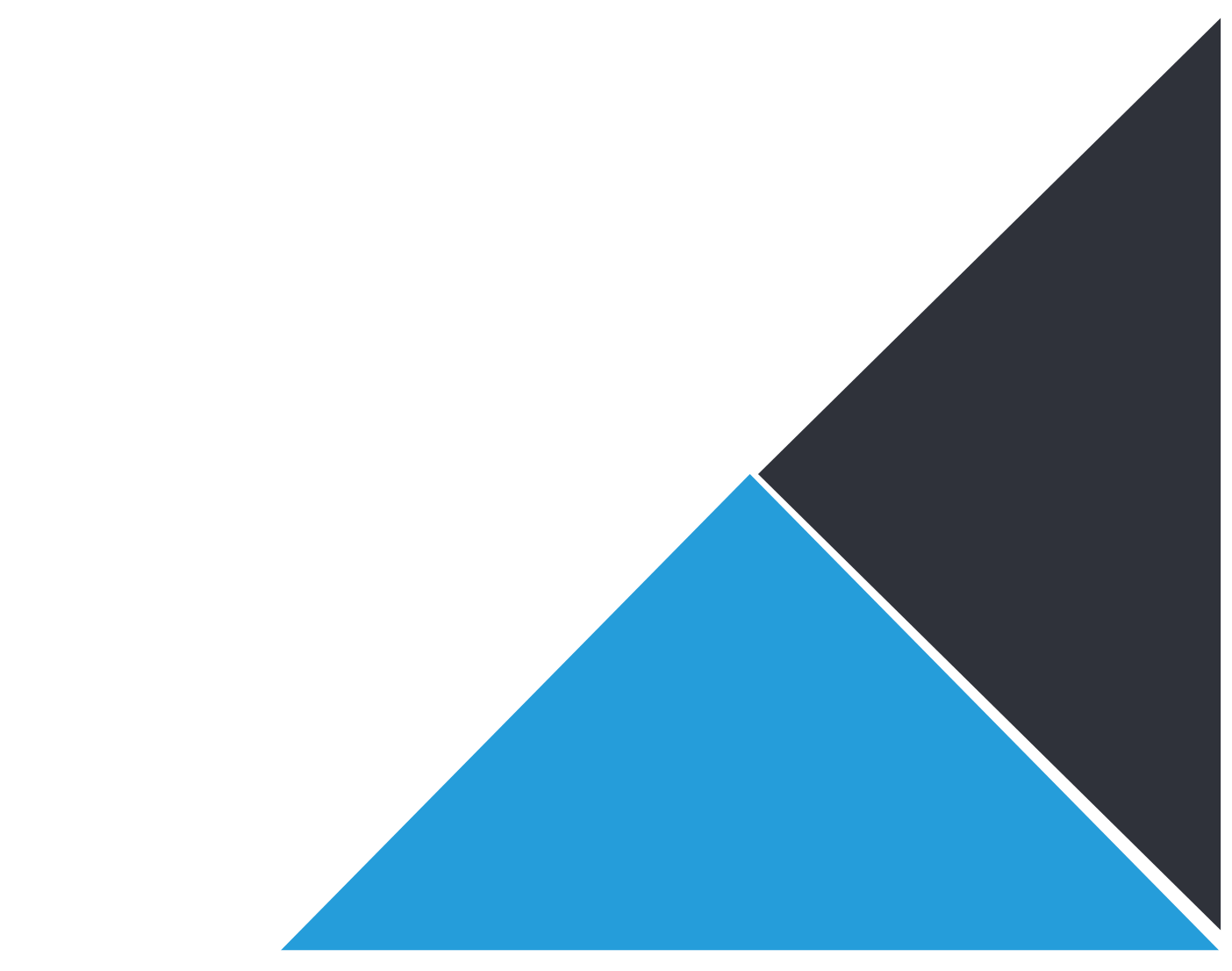 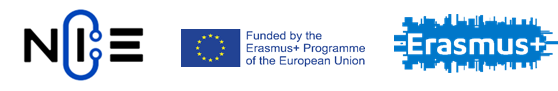